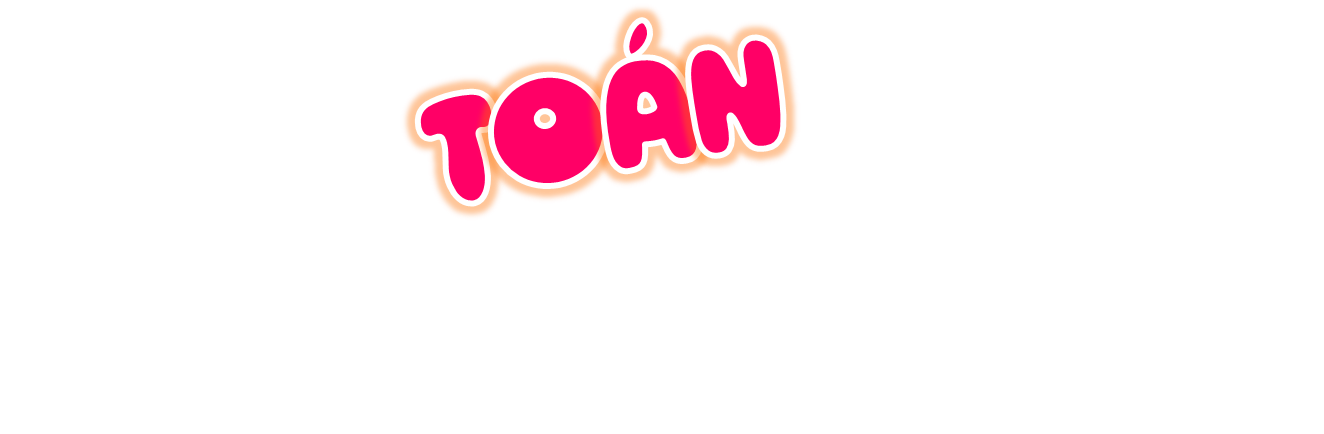 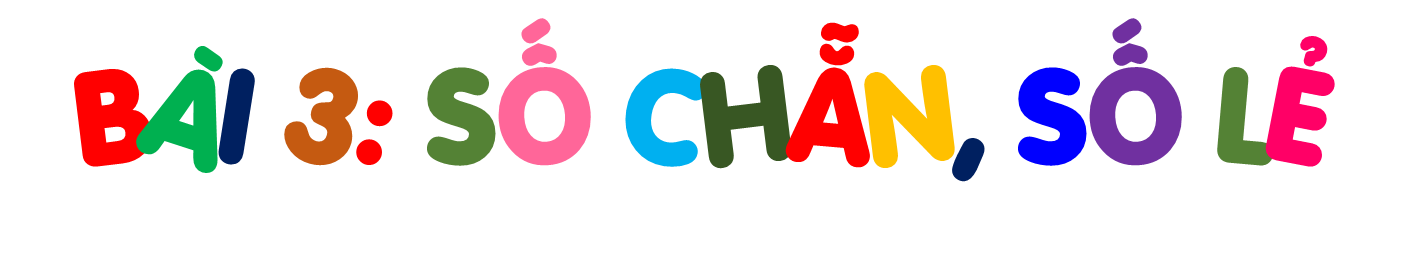 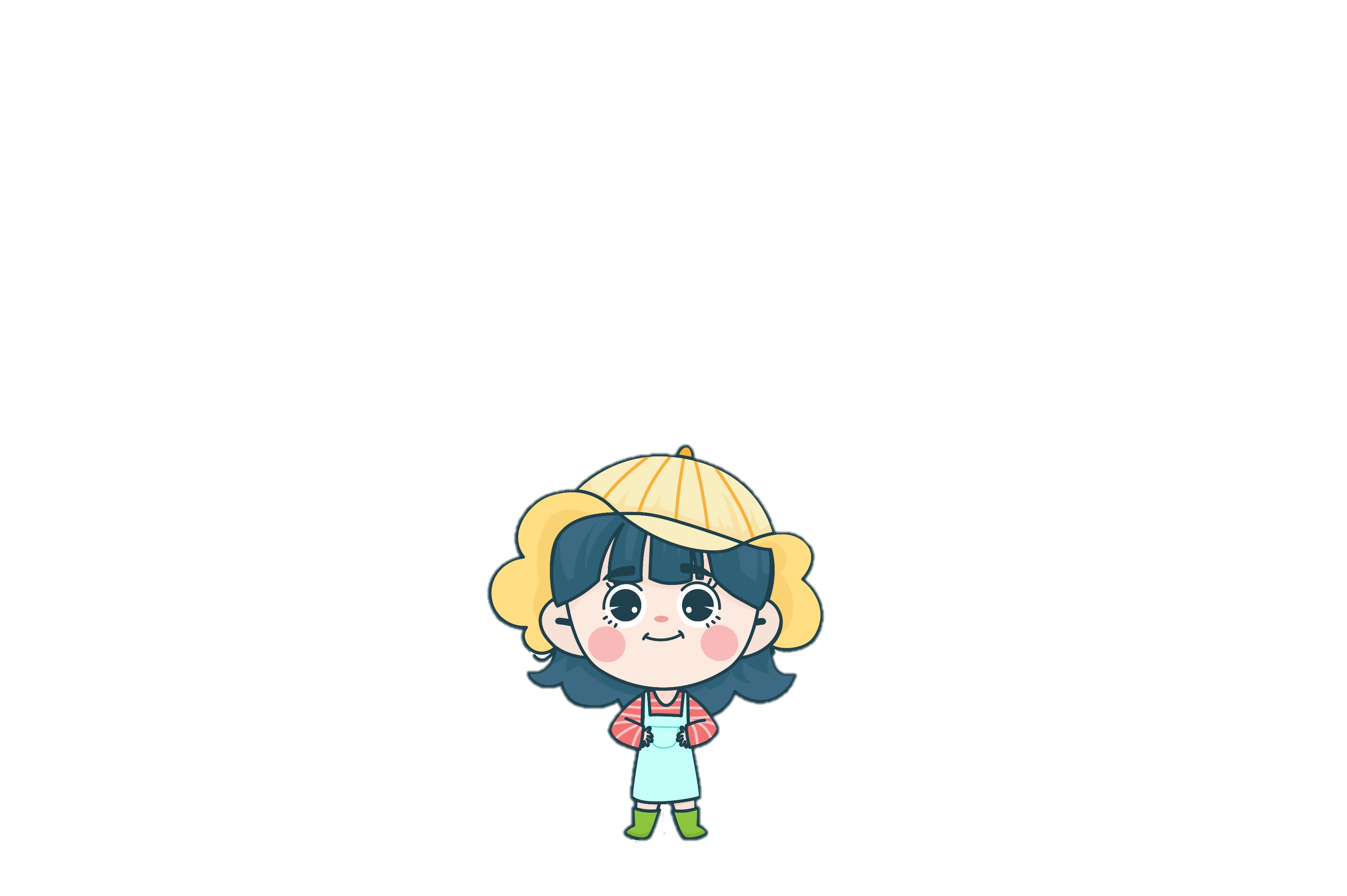 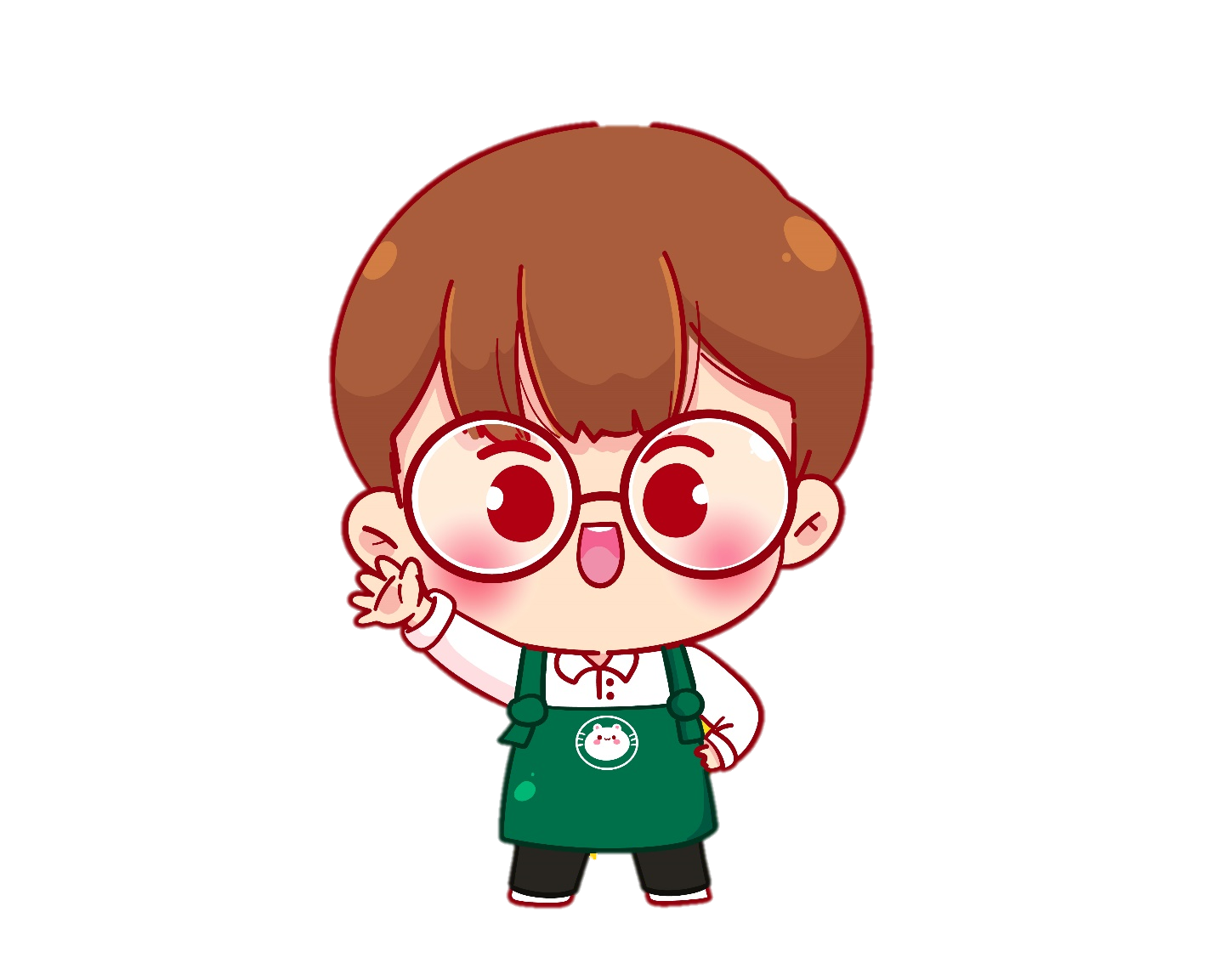 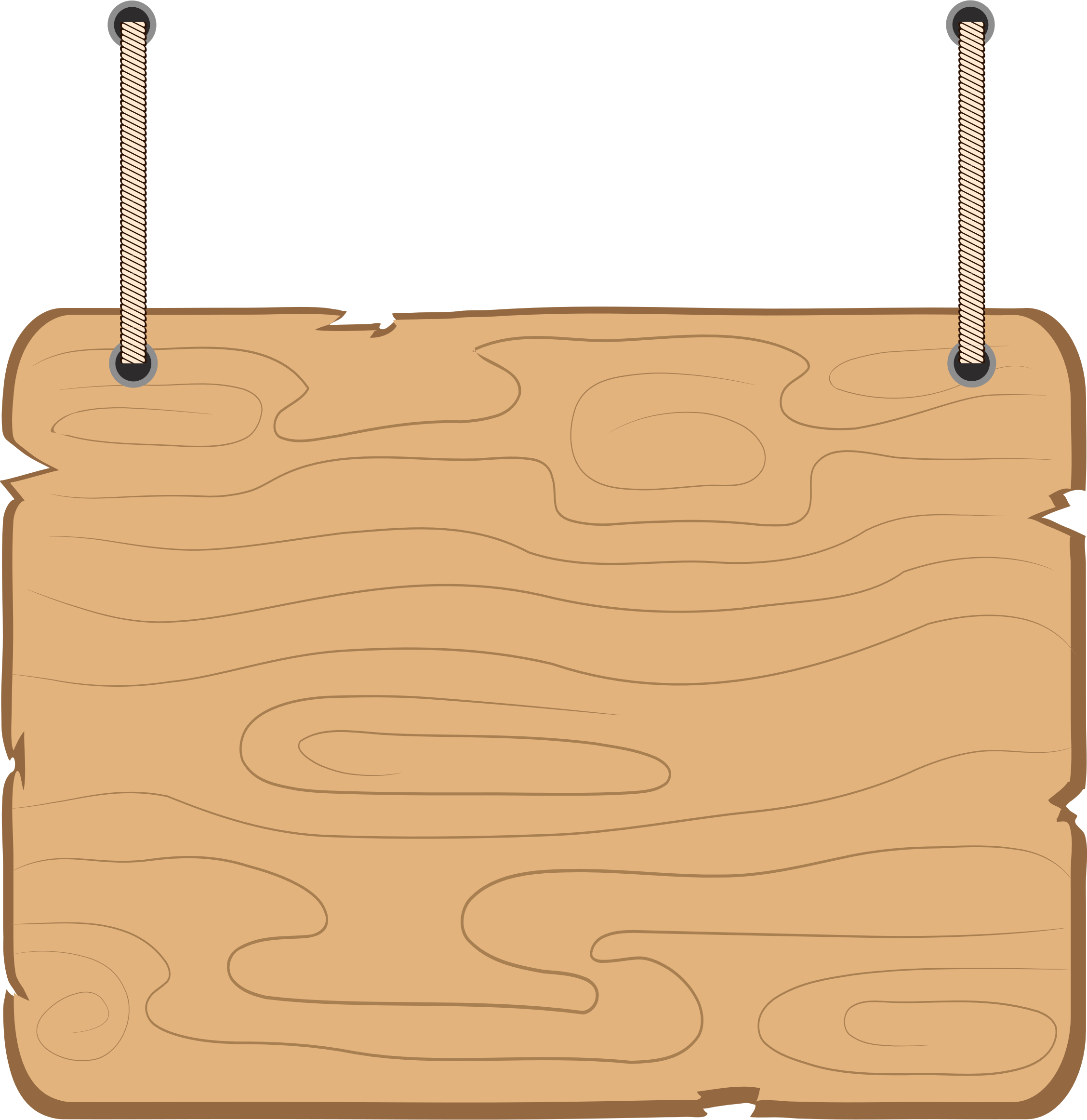 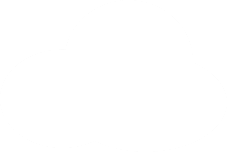 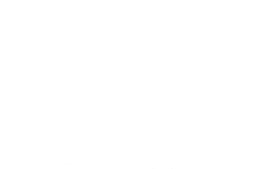 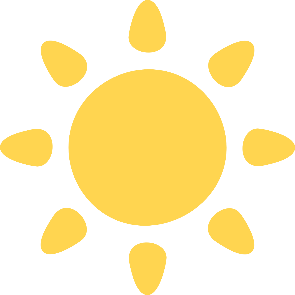 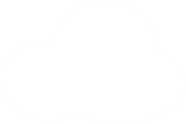 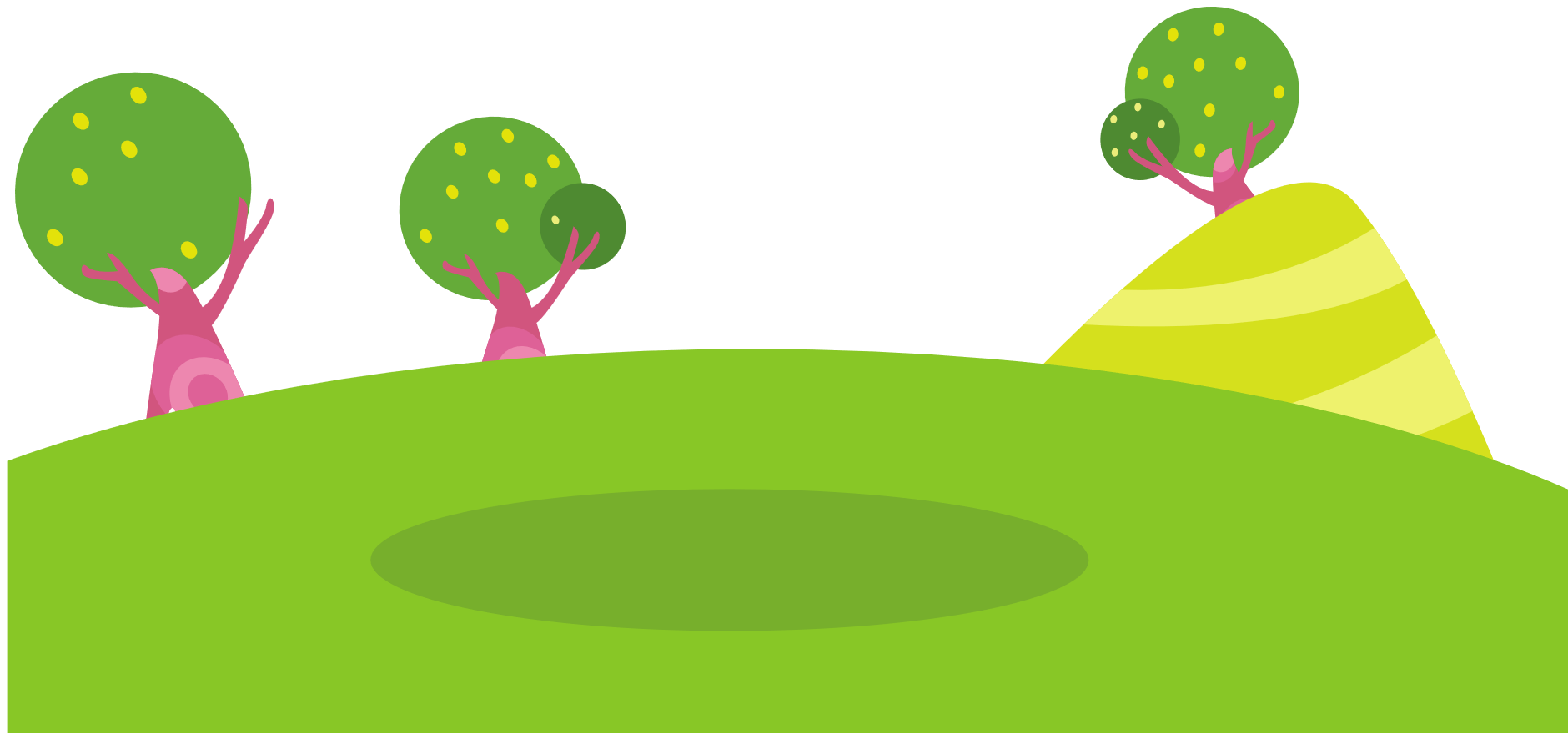 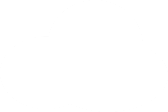 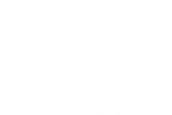 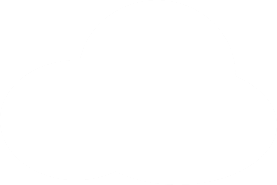 YÊU CẦU CẦN ĐẠT
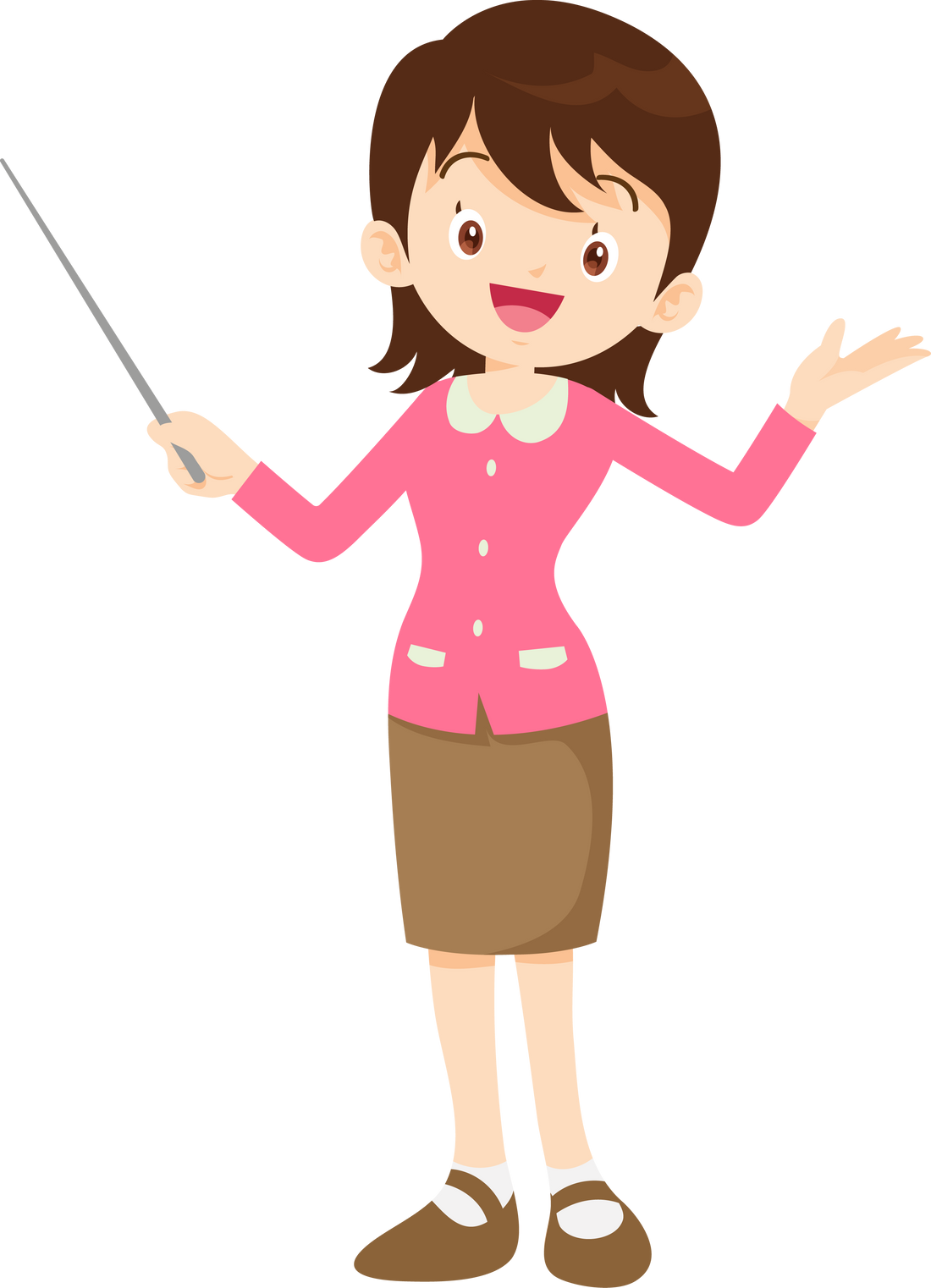 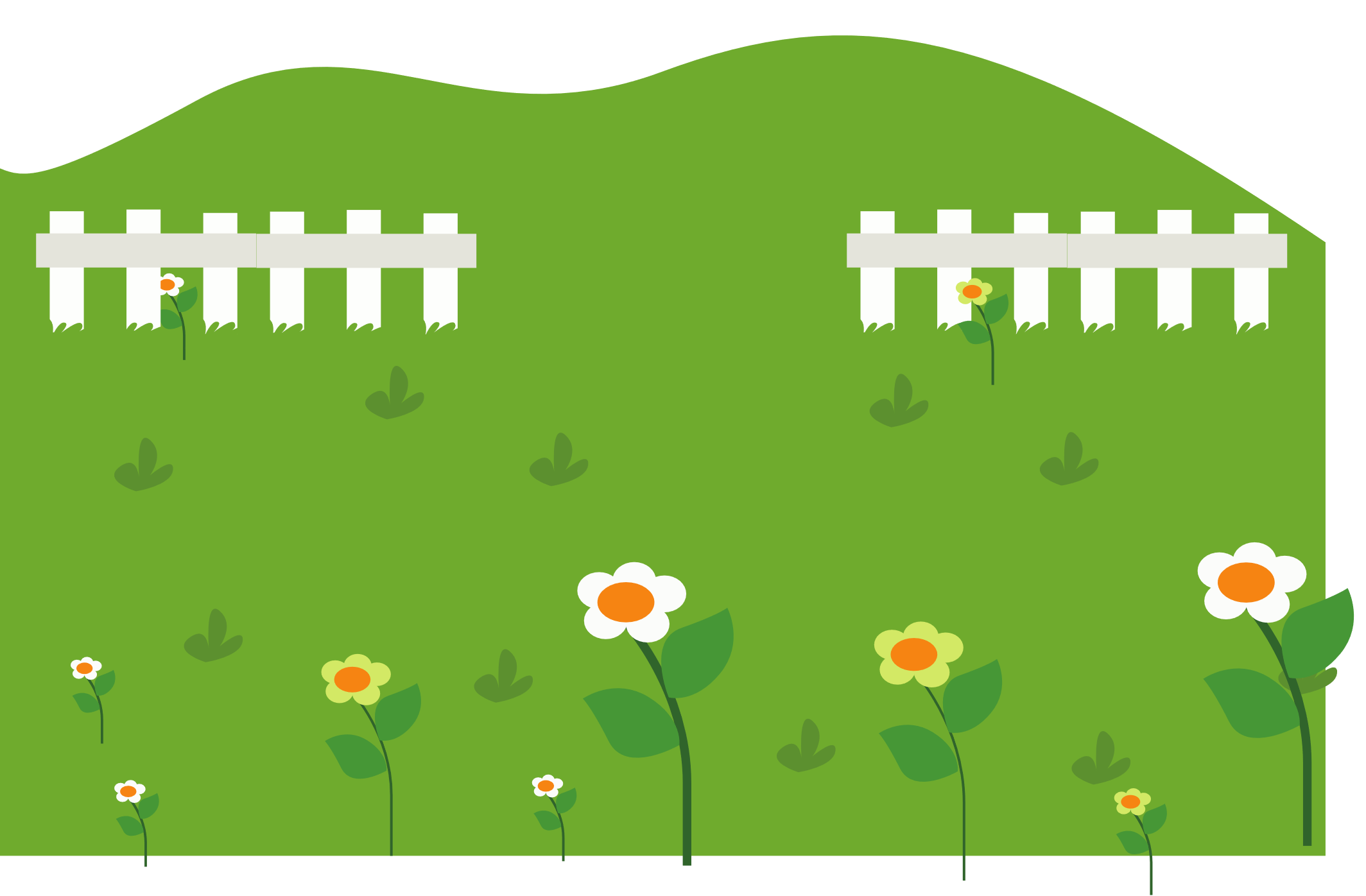 Hiểu thế nào là số chẵn, số lẻ
Nắm được dấu hiệu nhận biết số chẵn, số lẻ
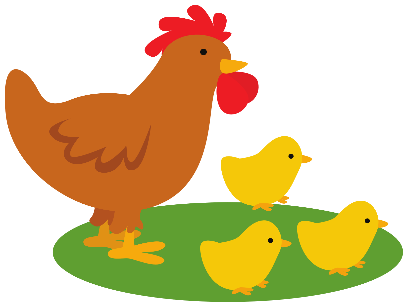 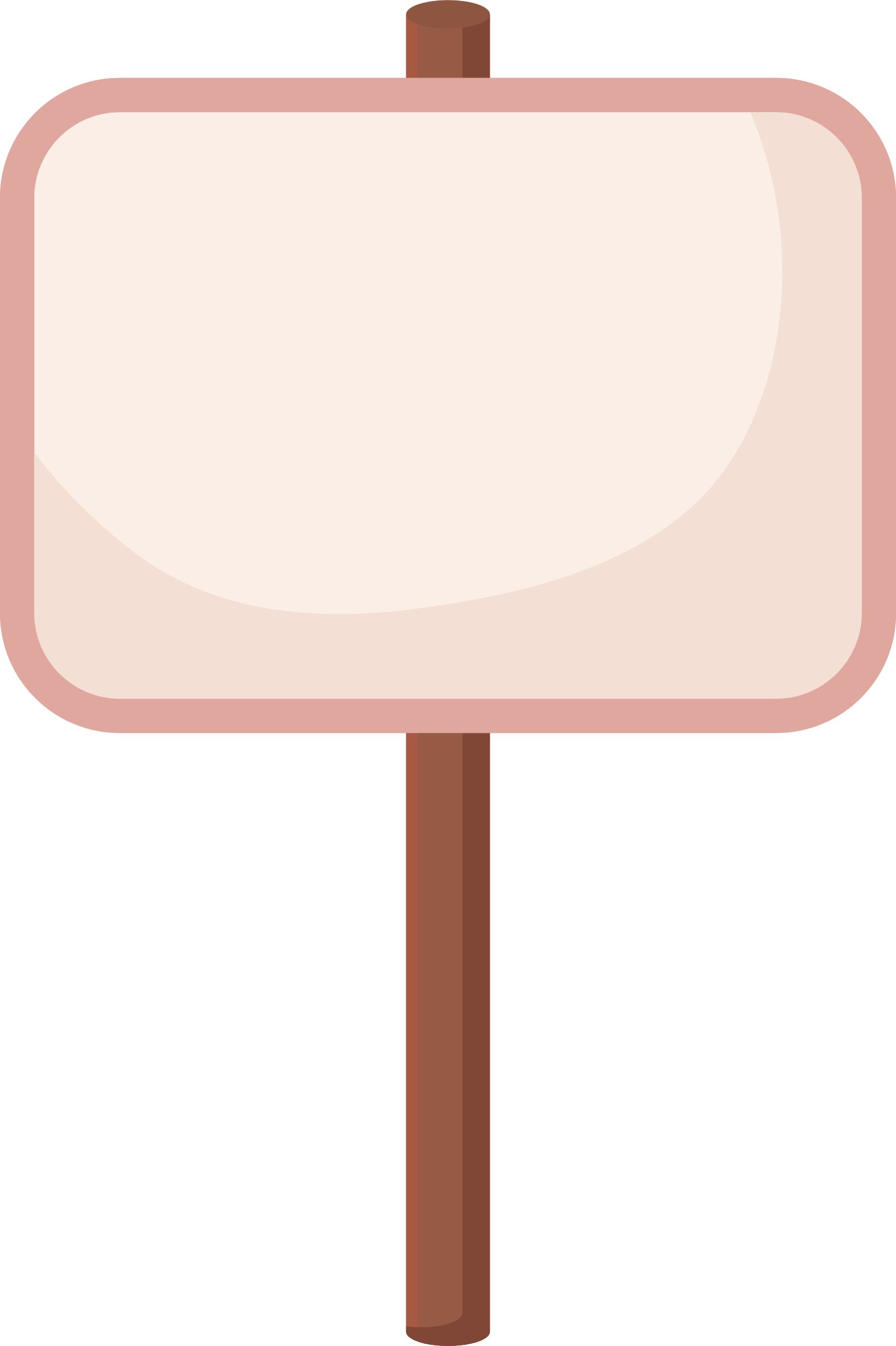 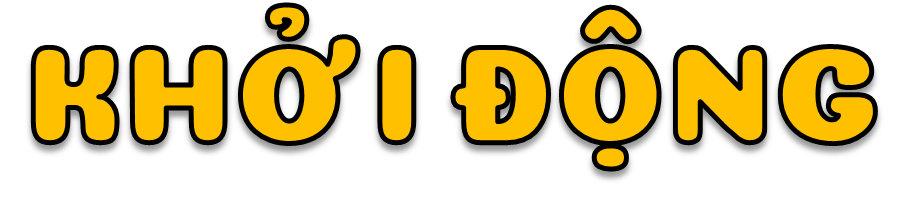 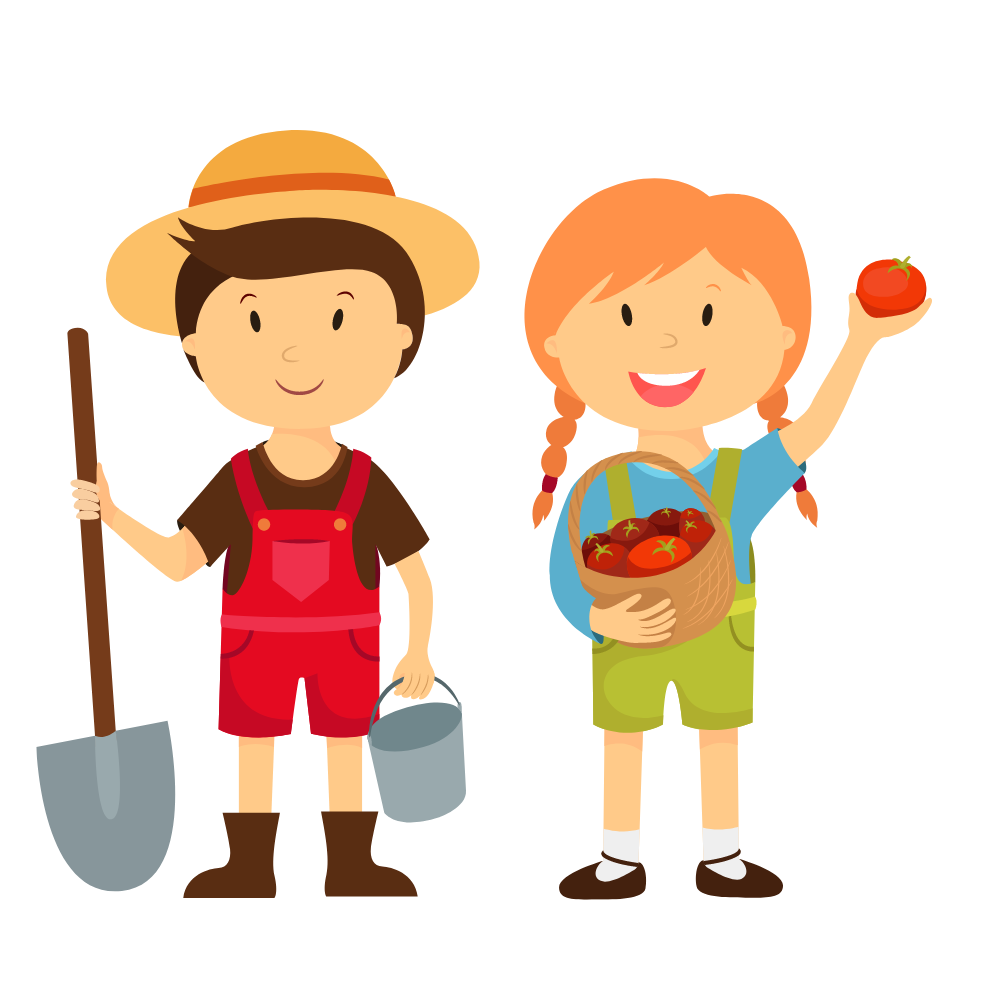 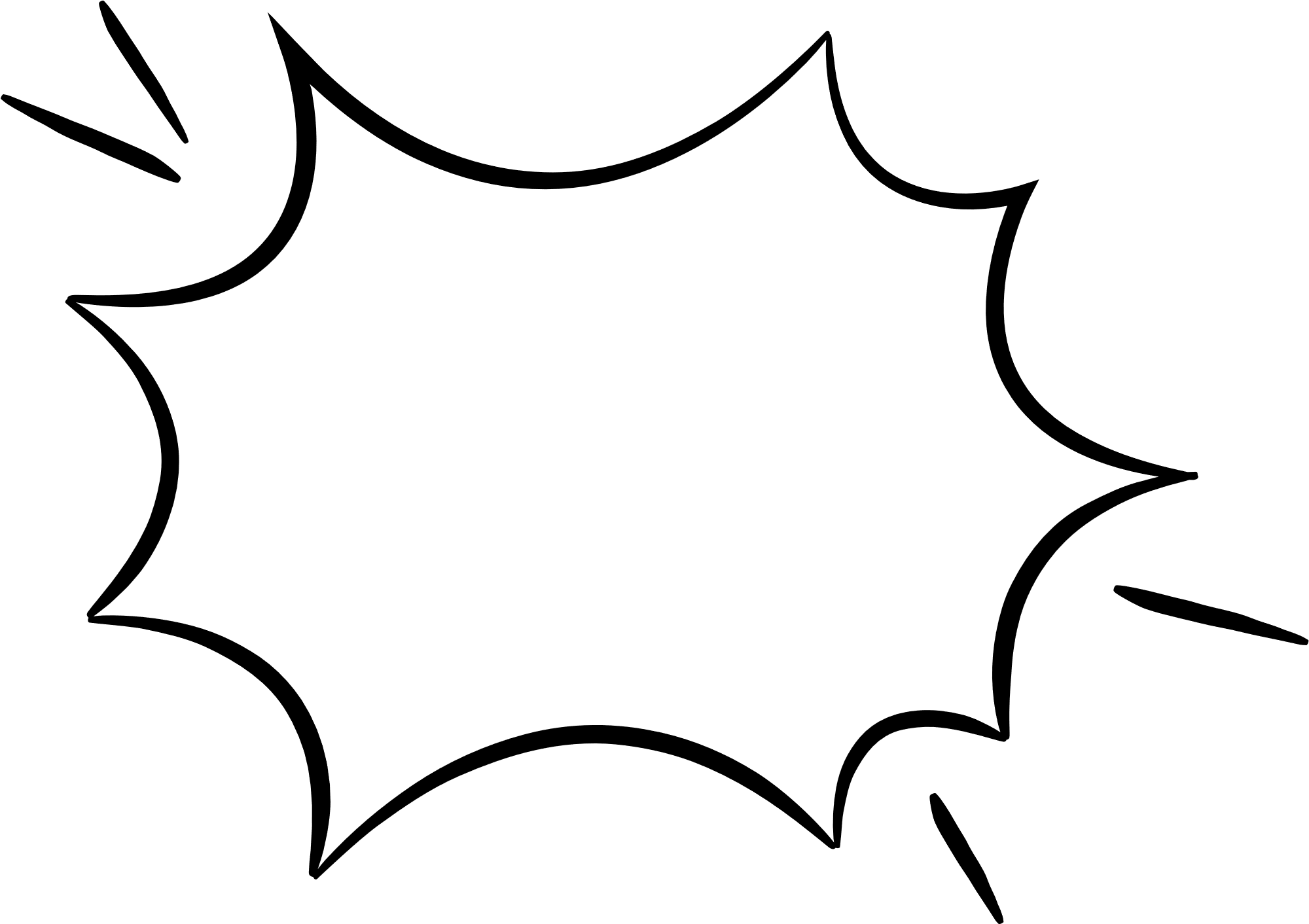 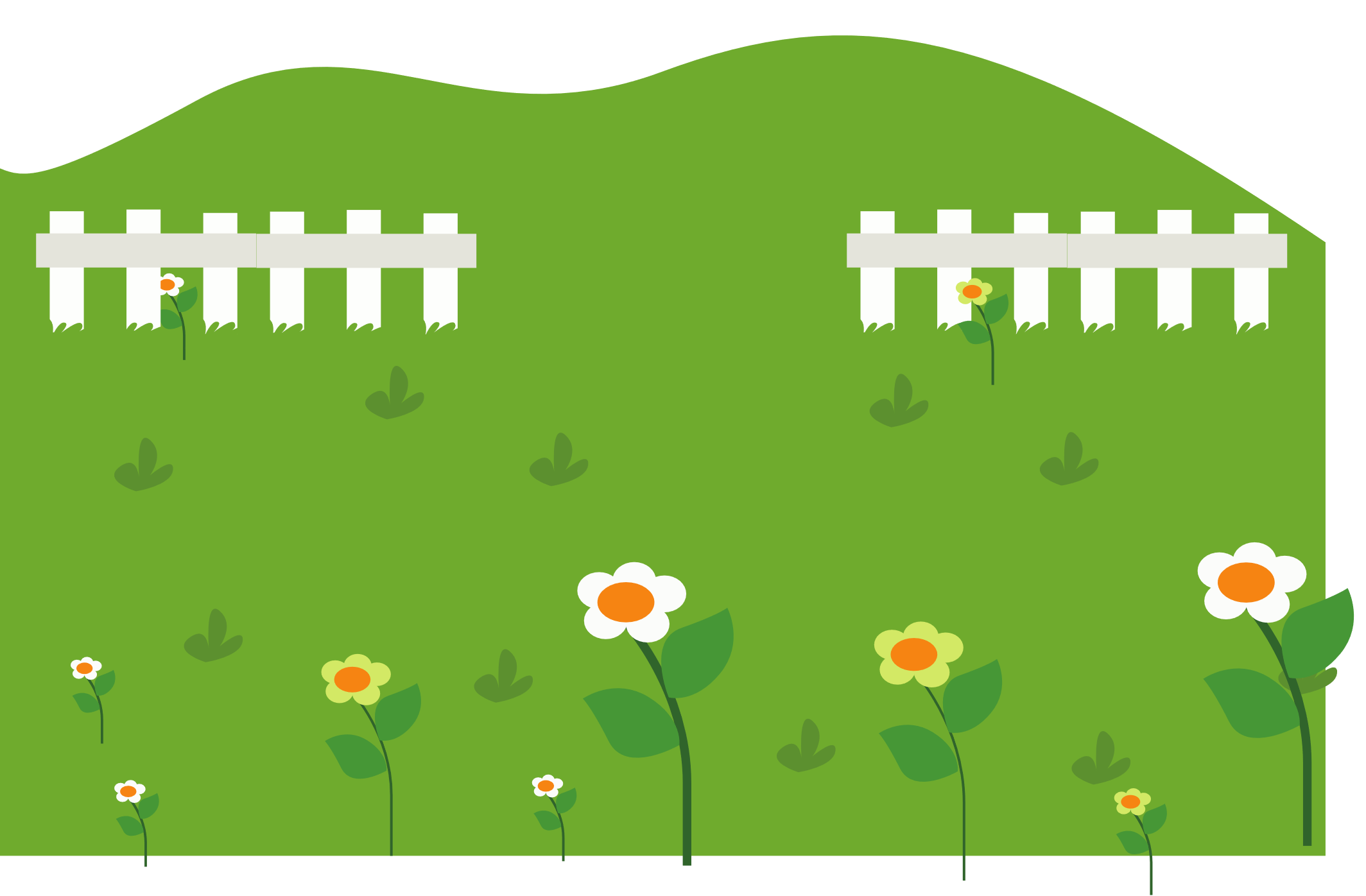 TRÒ CHƠI
ĐỐ BẠN
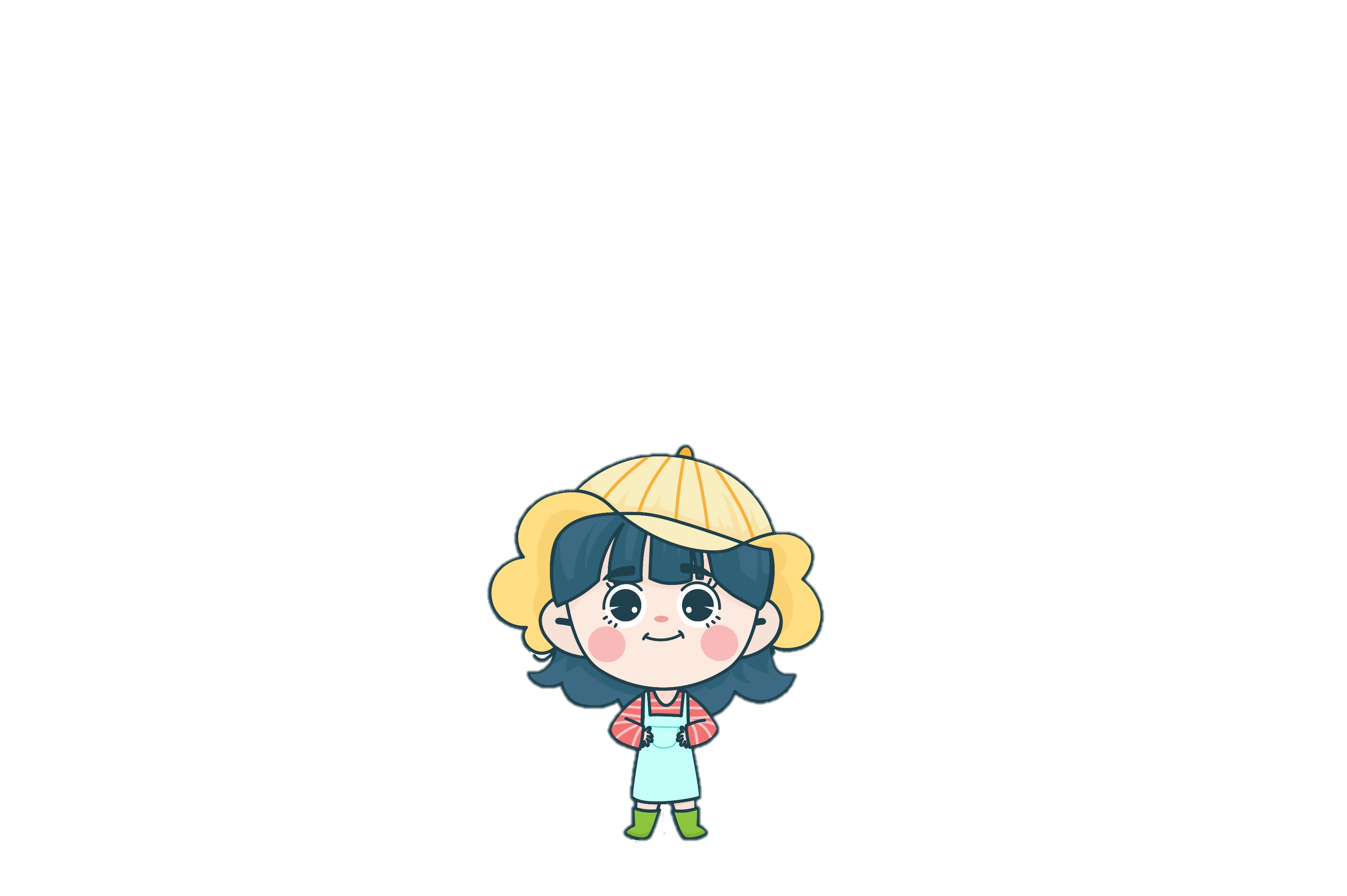 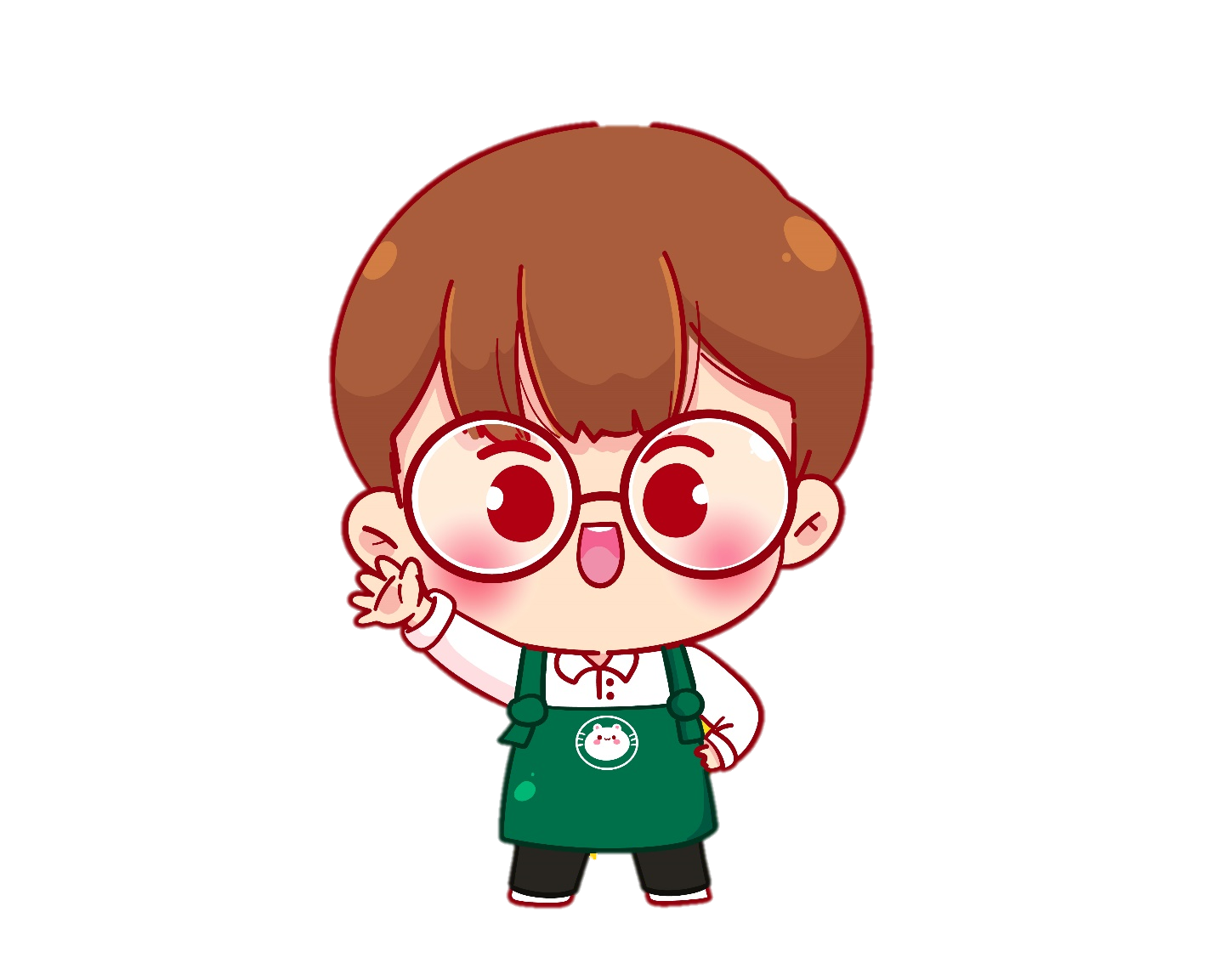 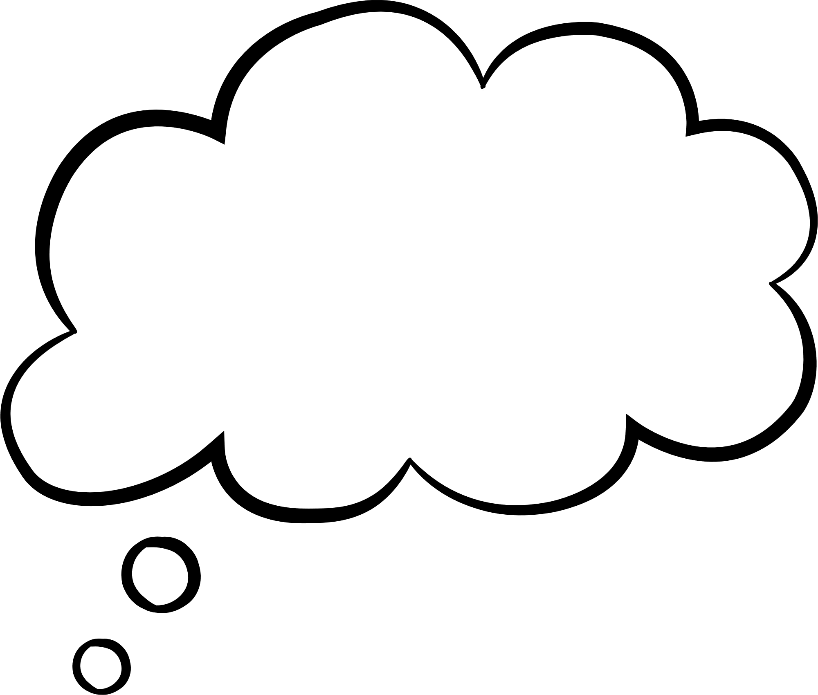 Đố gì, 
đố gì?
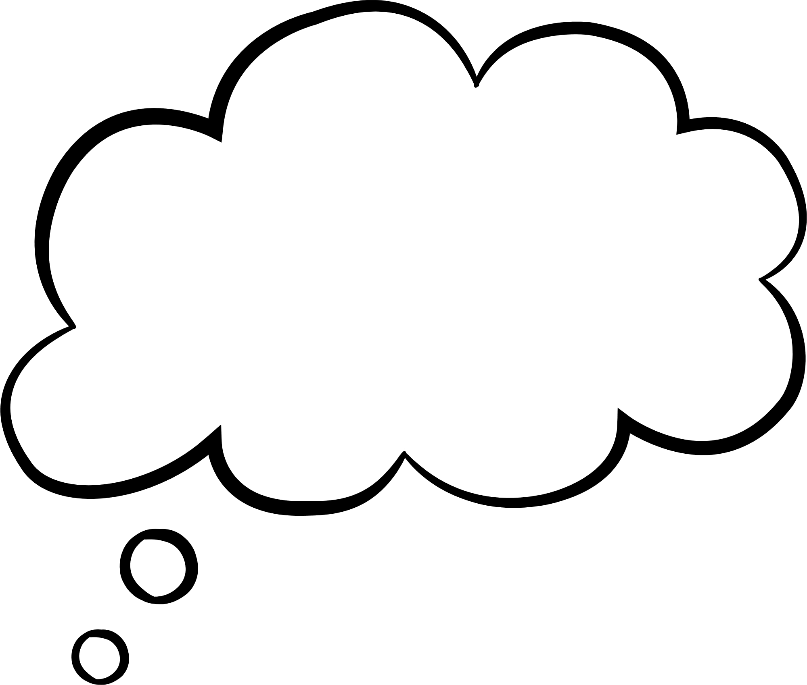 Đố bạn, 
đố bạn
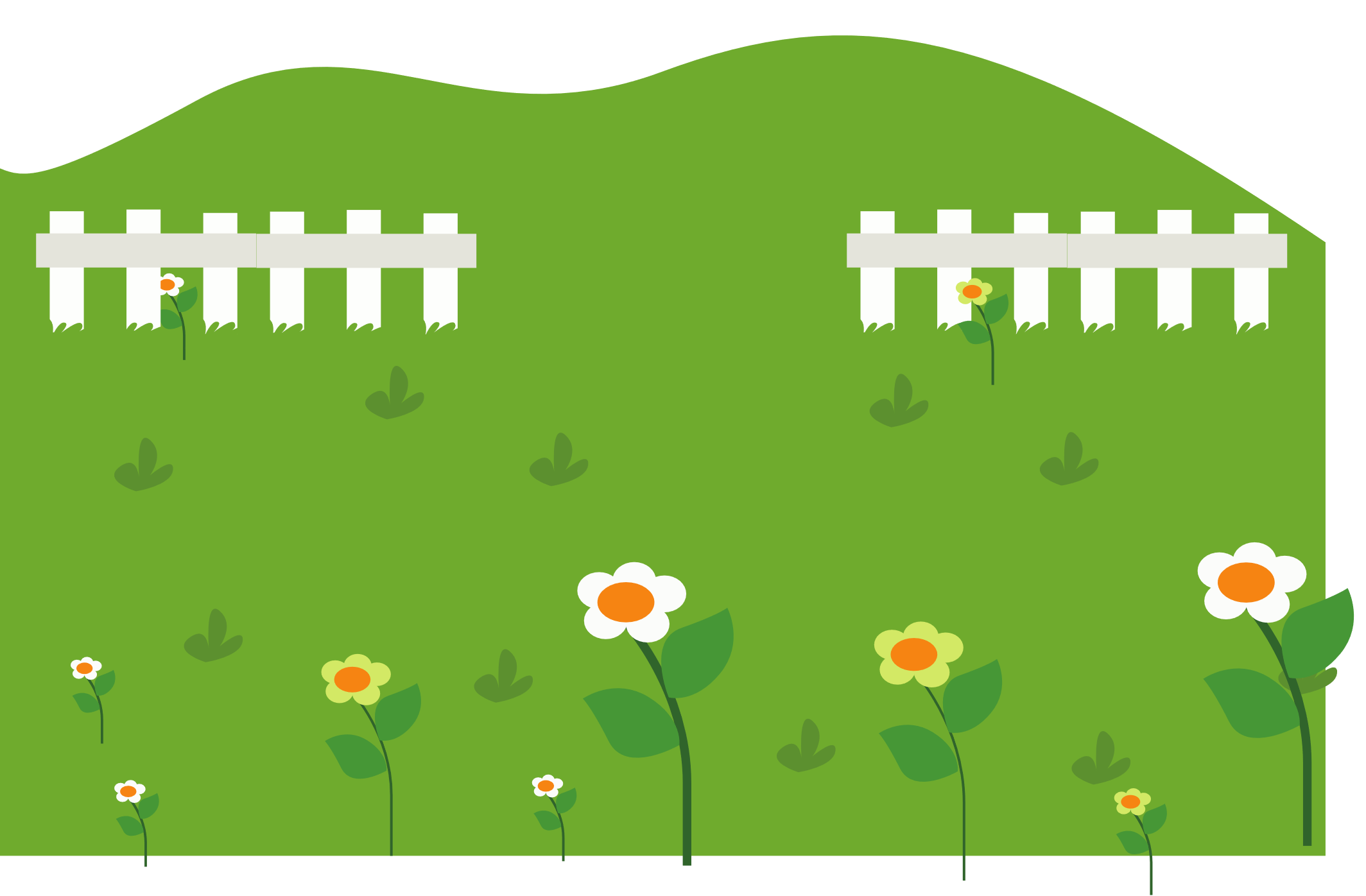 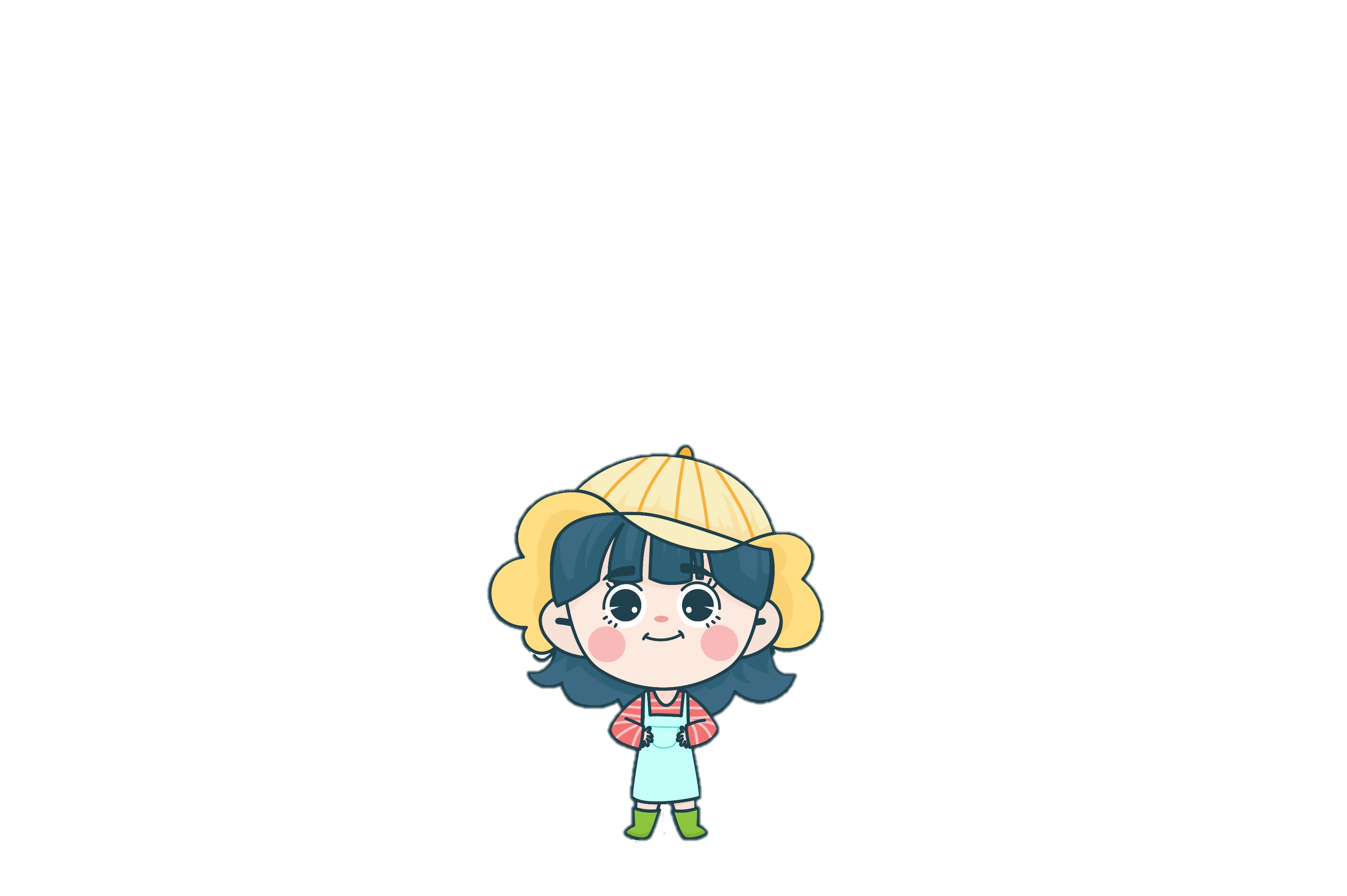 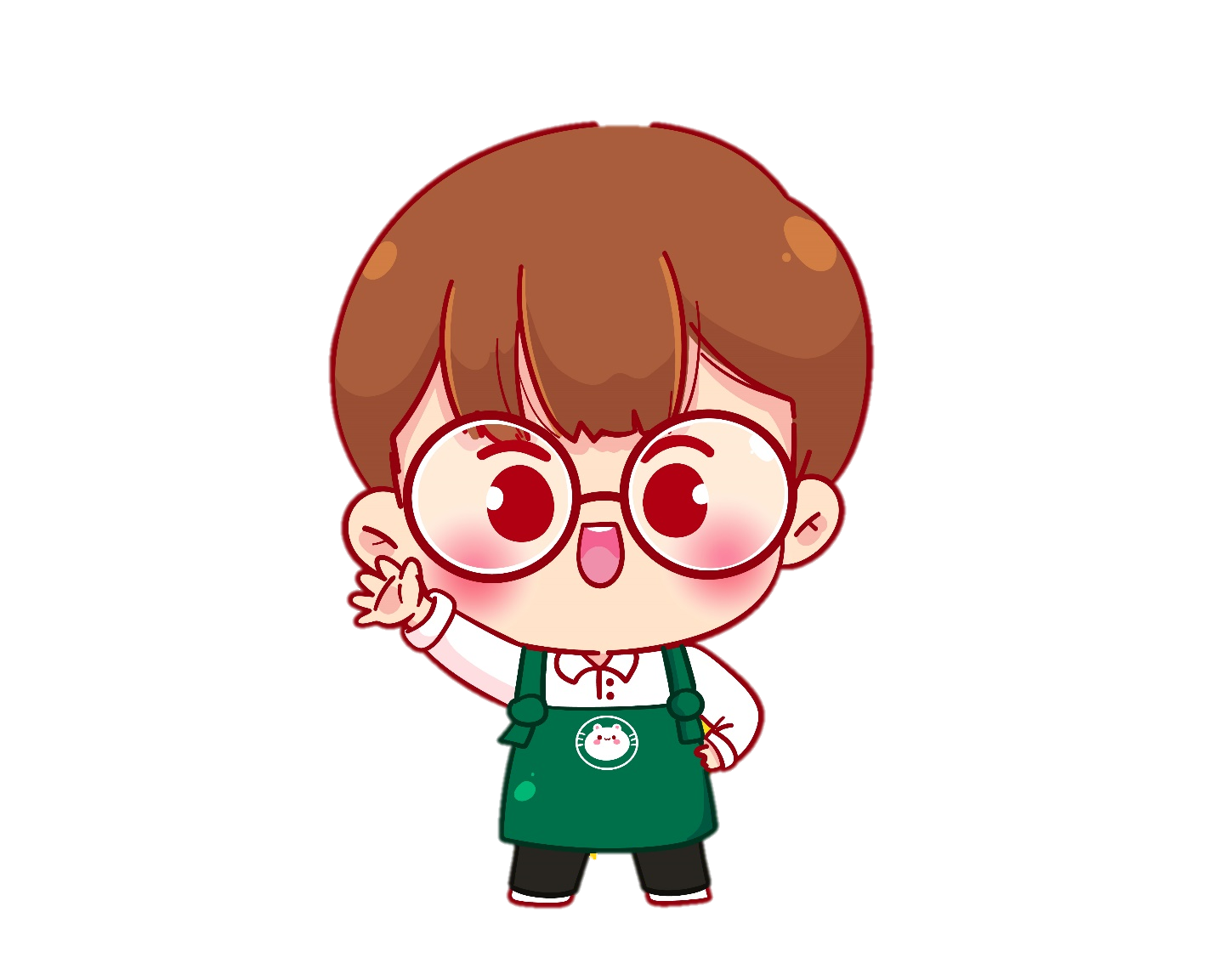 80 000 : 4 = ?
20 000
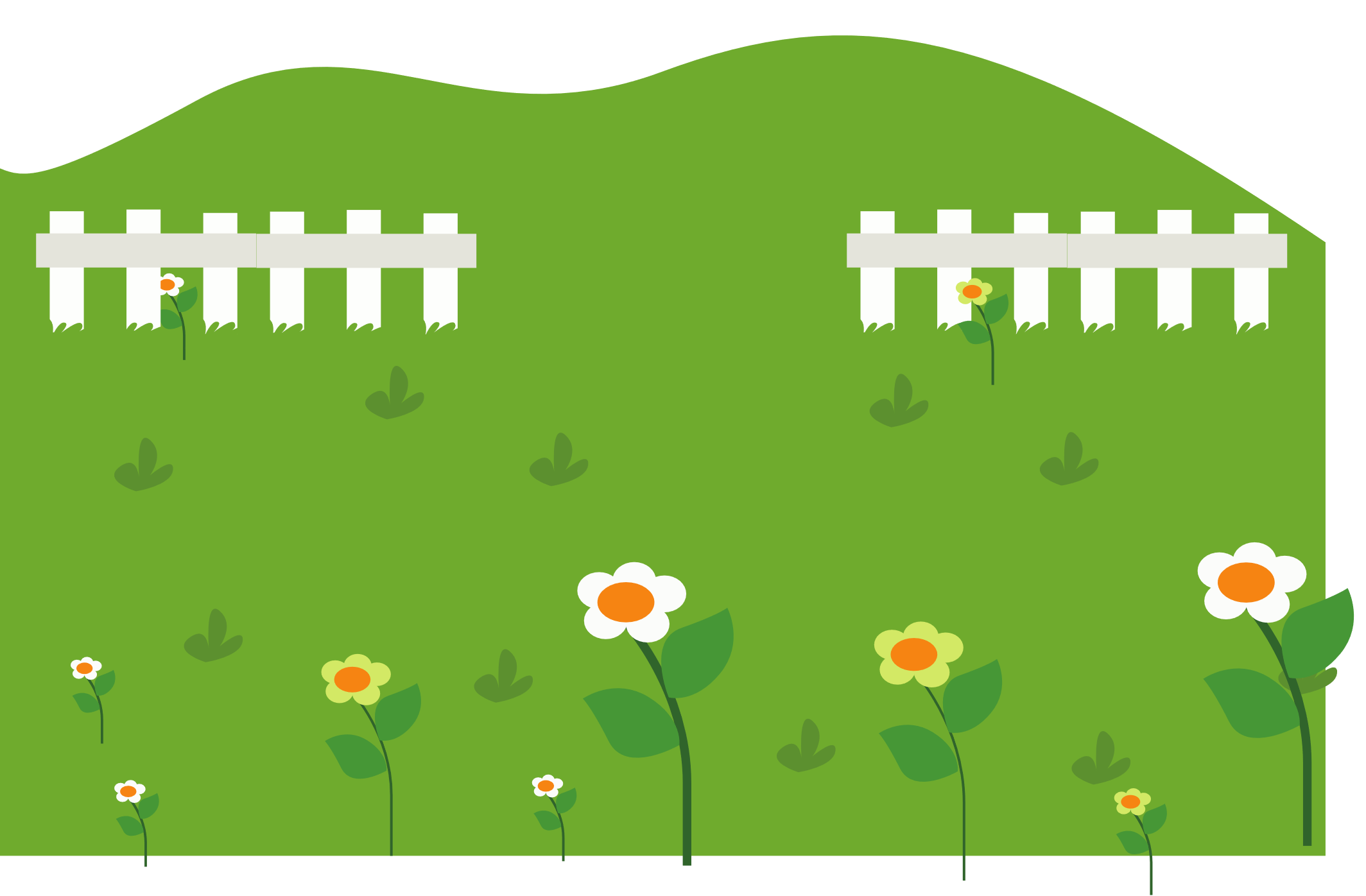 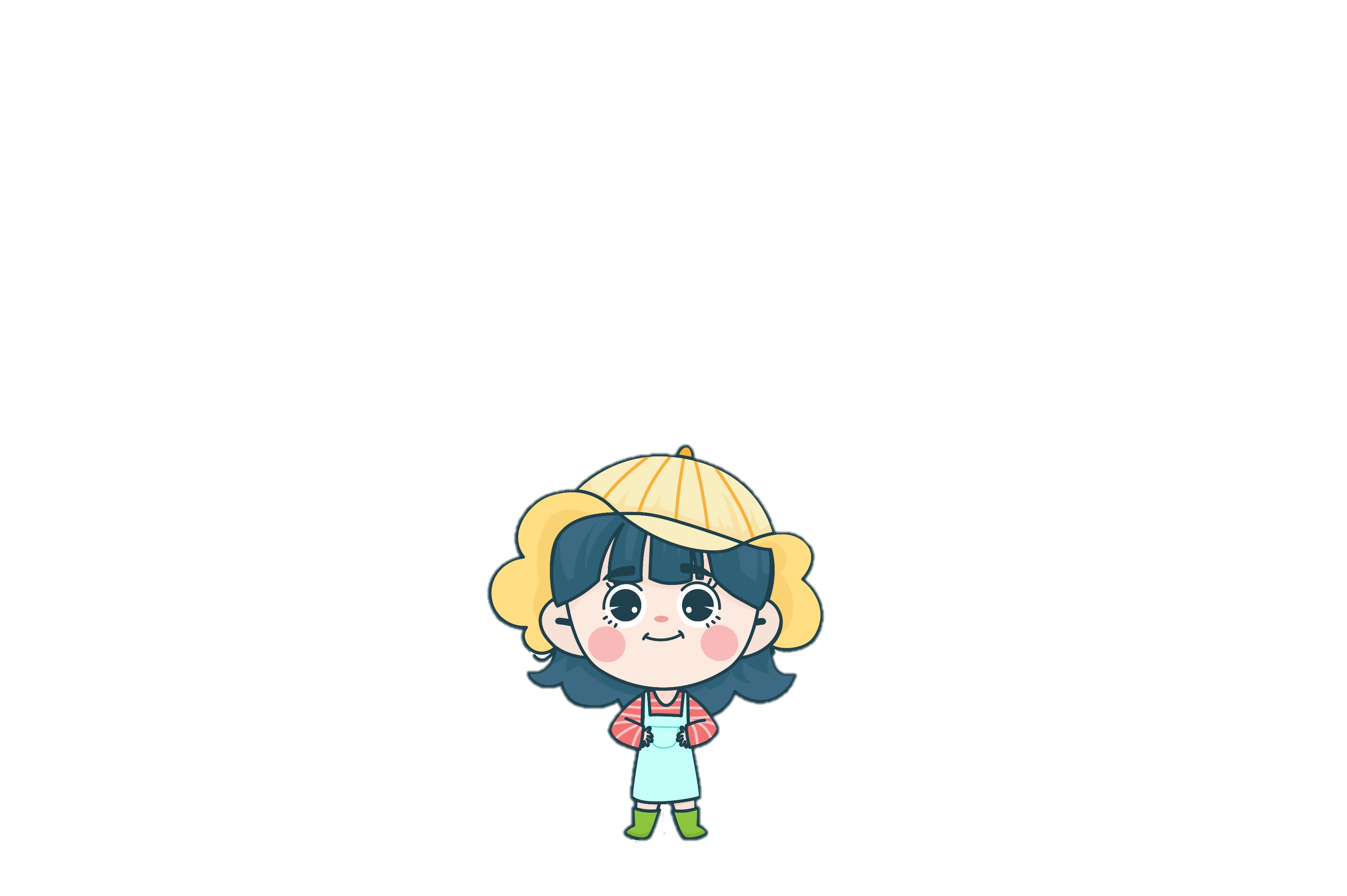 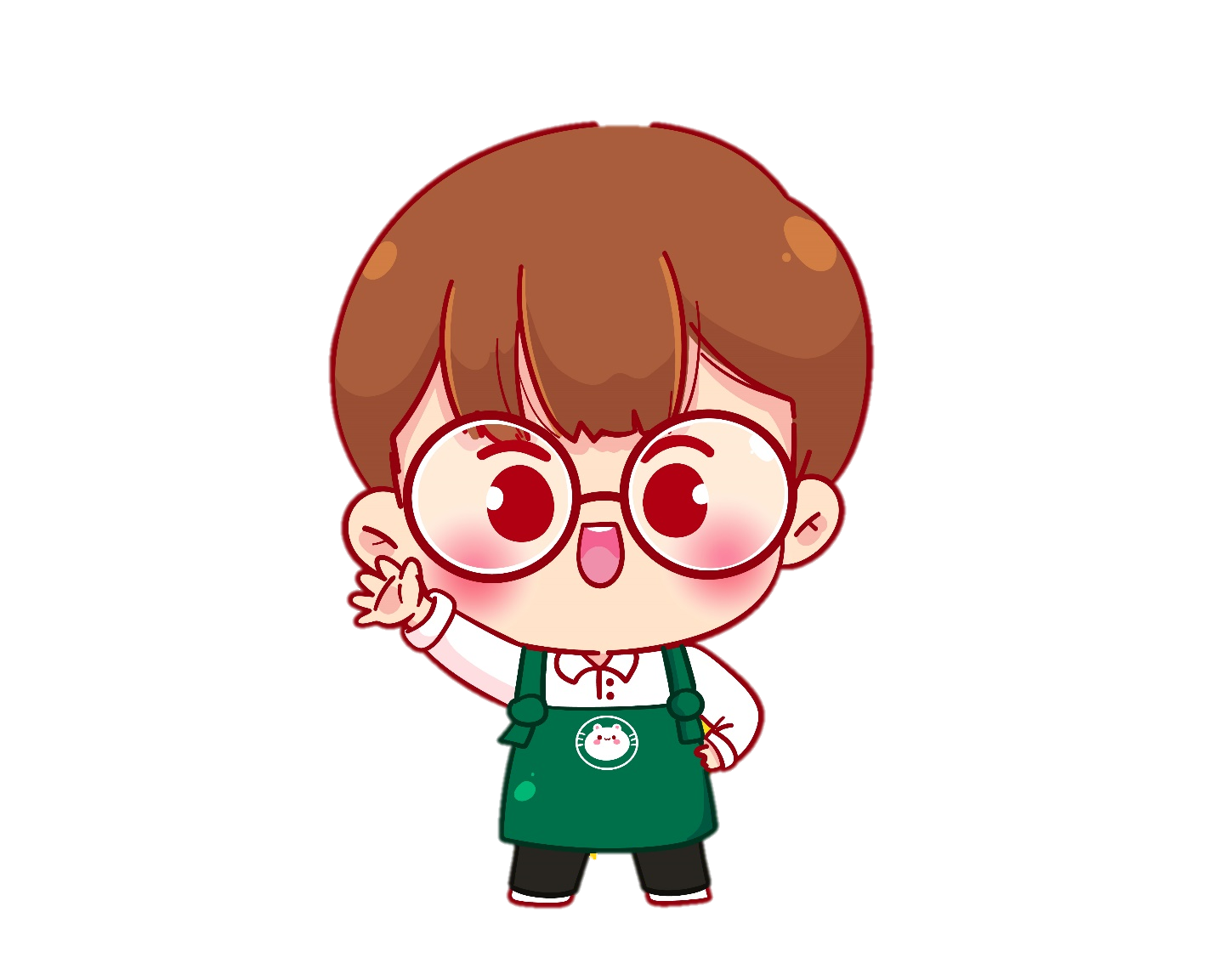 5 000 x 6  =?
30 000
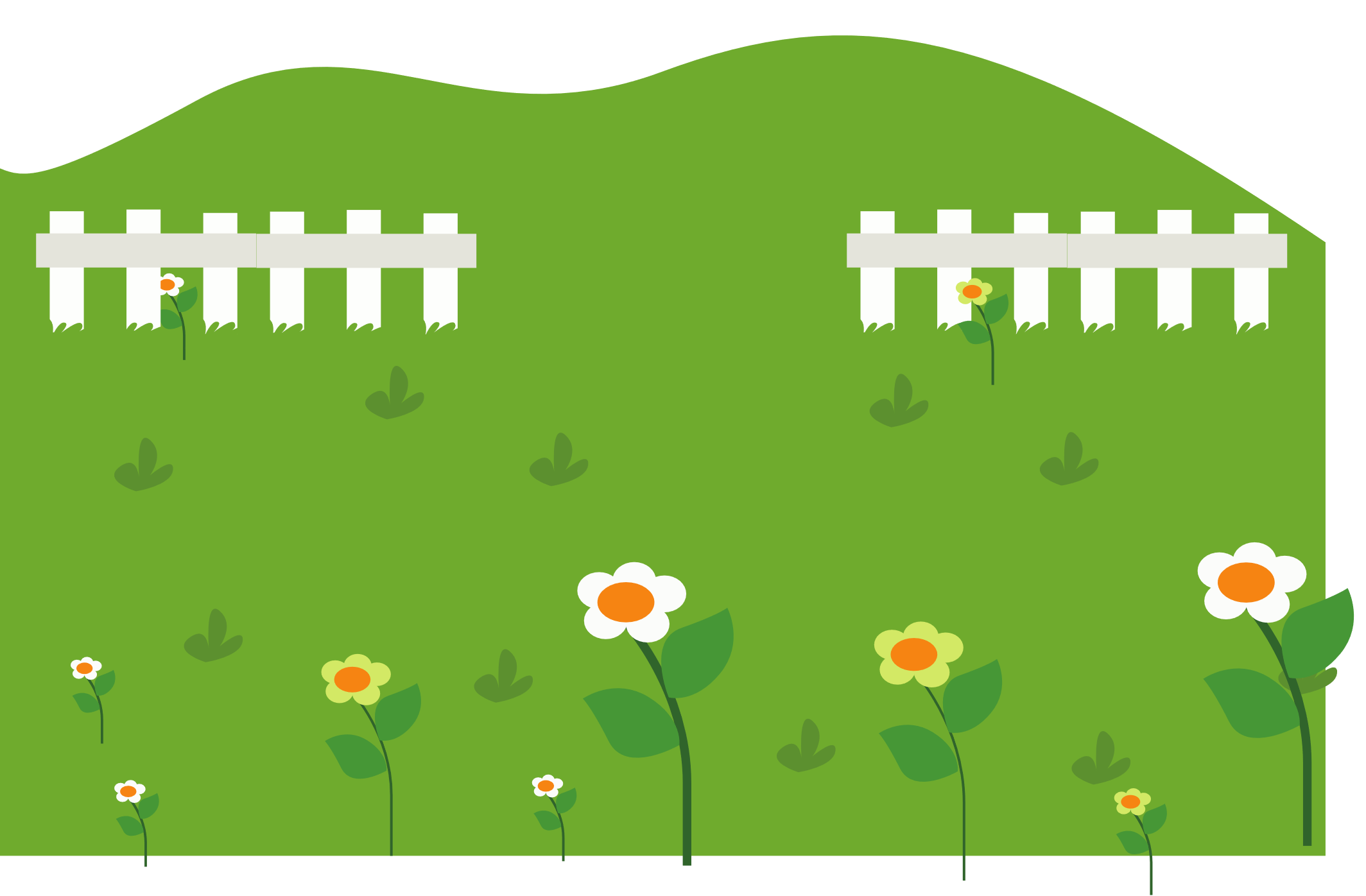 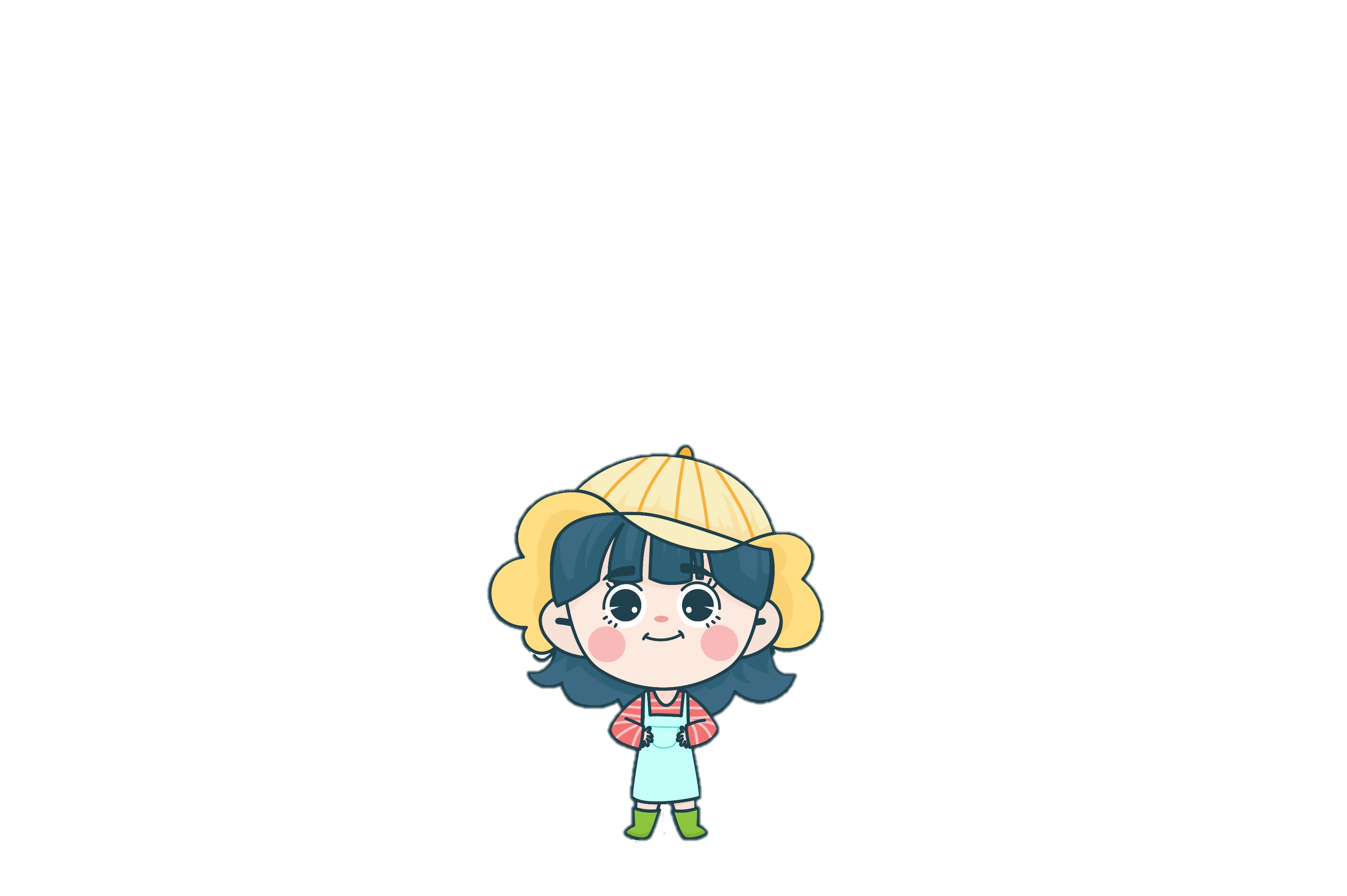 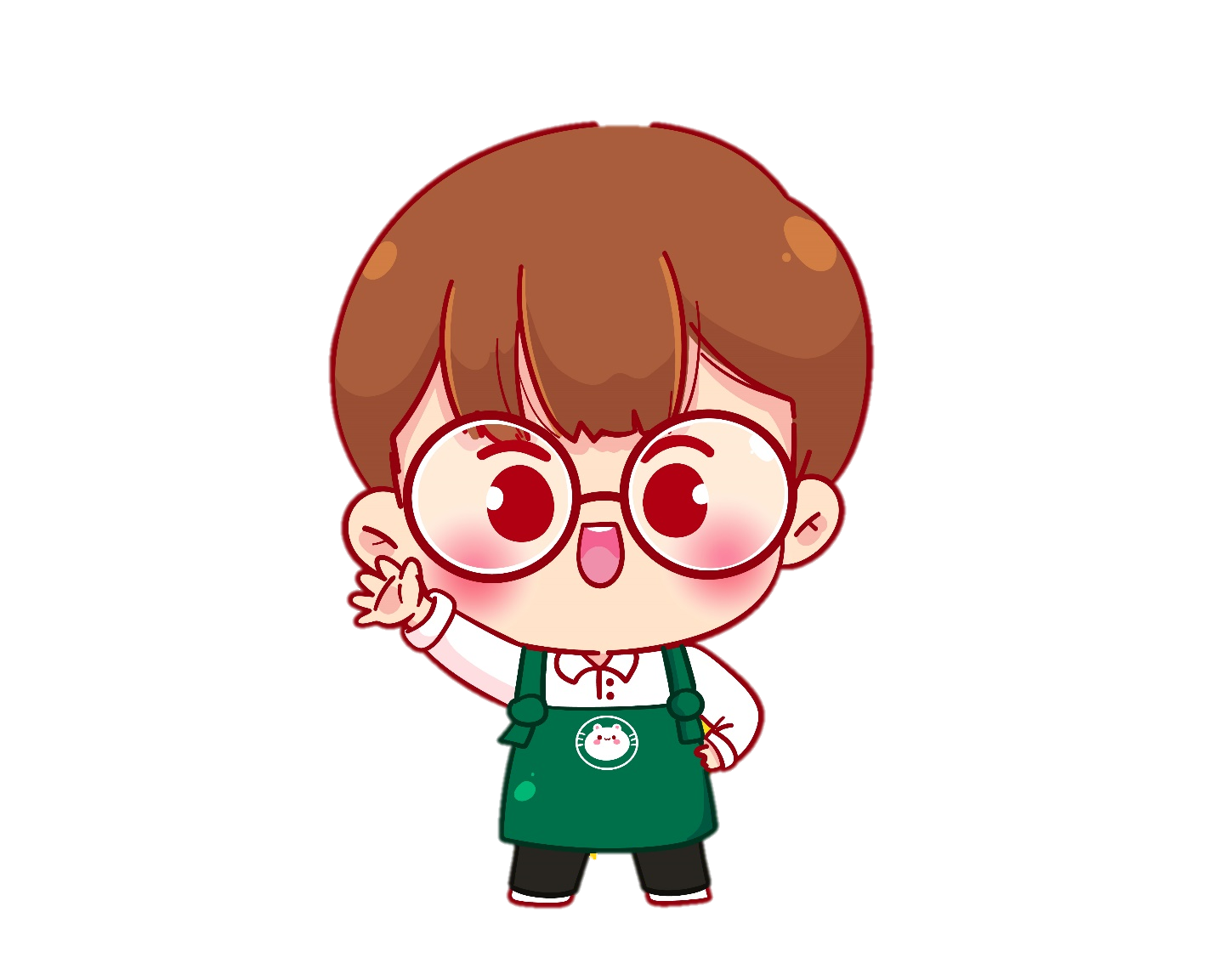 4 000 x 6 : 3 = ?
8 000
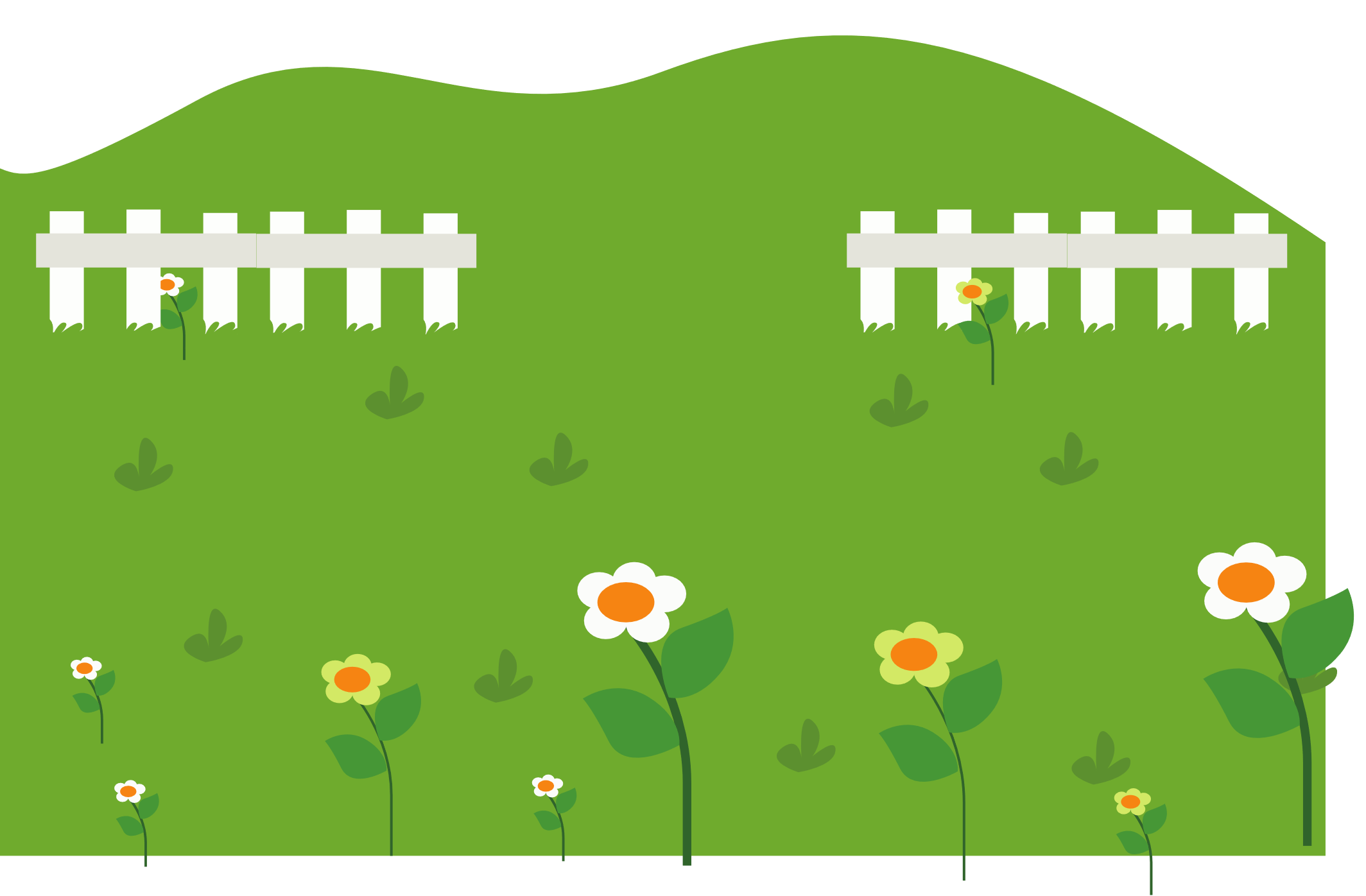 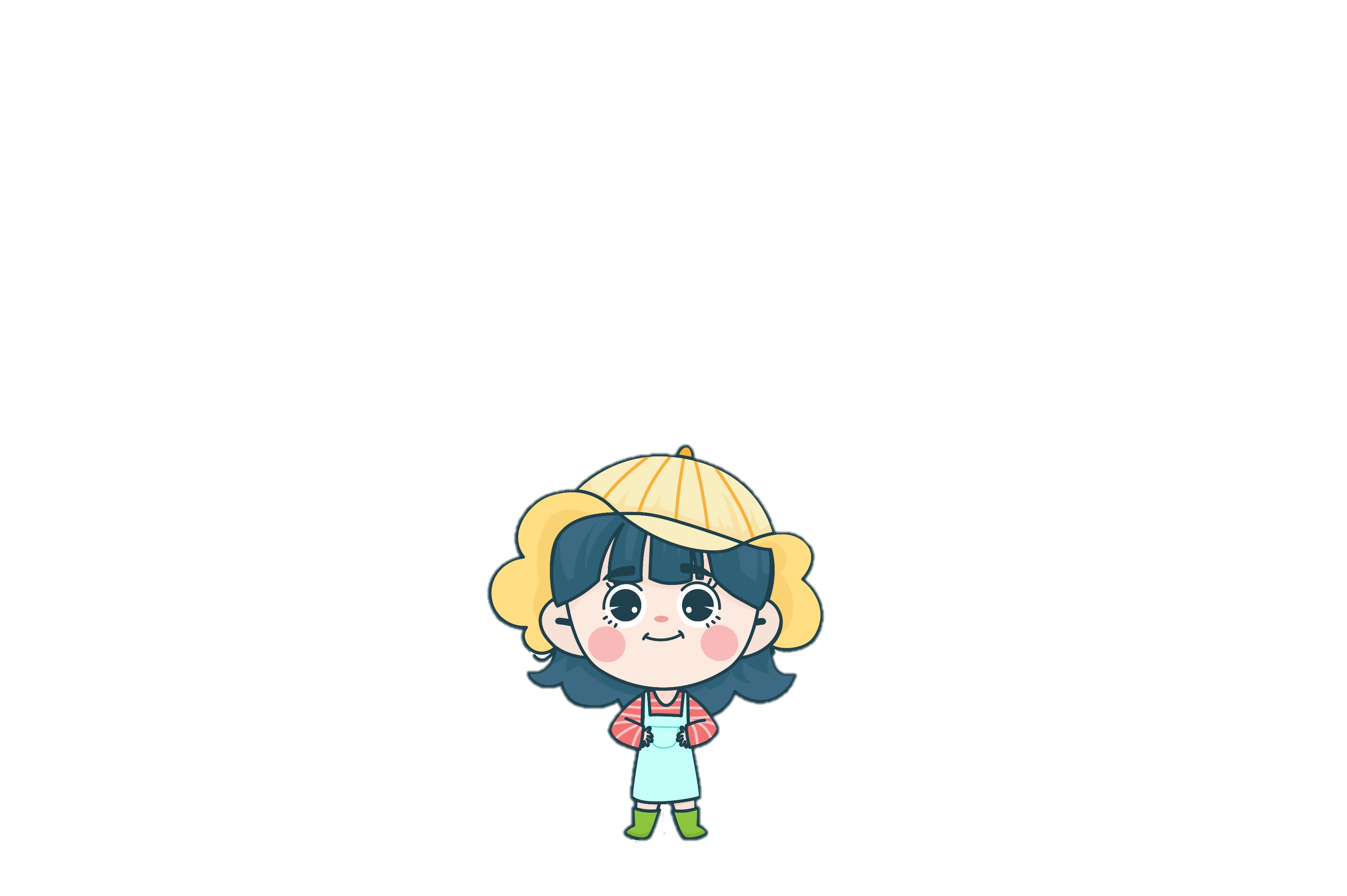 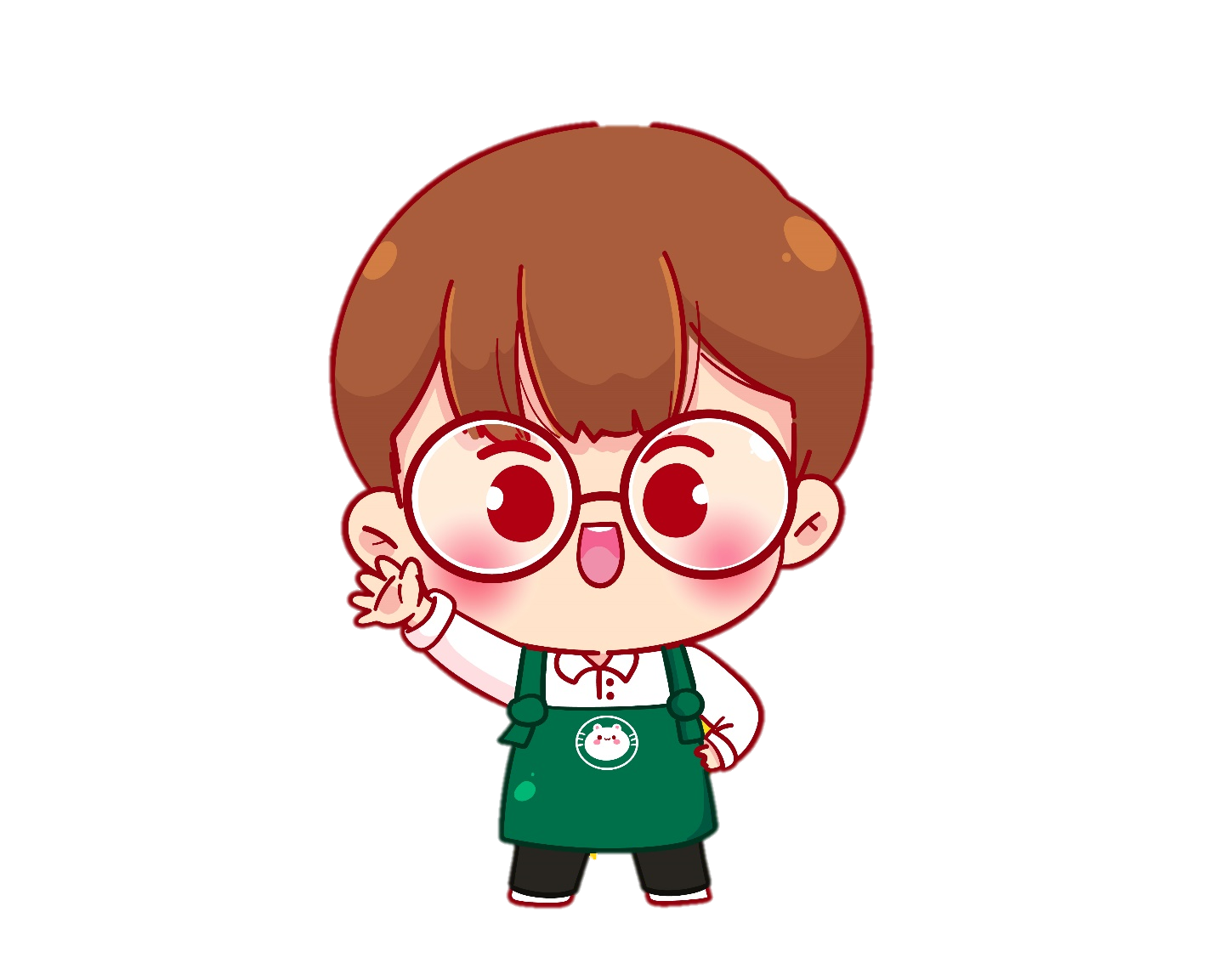 Chào mừng các em đã đến với nông trại vui vẻ. Hôm nay, các em sẽ được trải nghiệm việc thu hoạch hoa quả. Các em hãy cố gắng vượt qua các thử thách nhé để giúp các bác nông dân thu hoạch được nhiều rau quả nhất nhé!
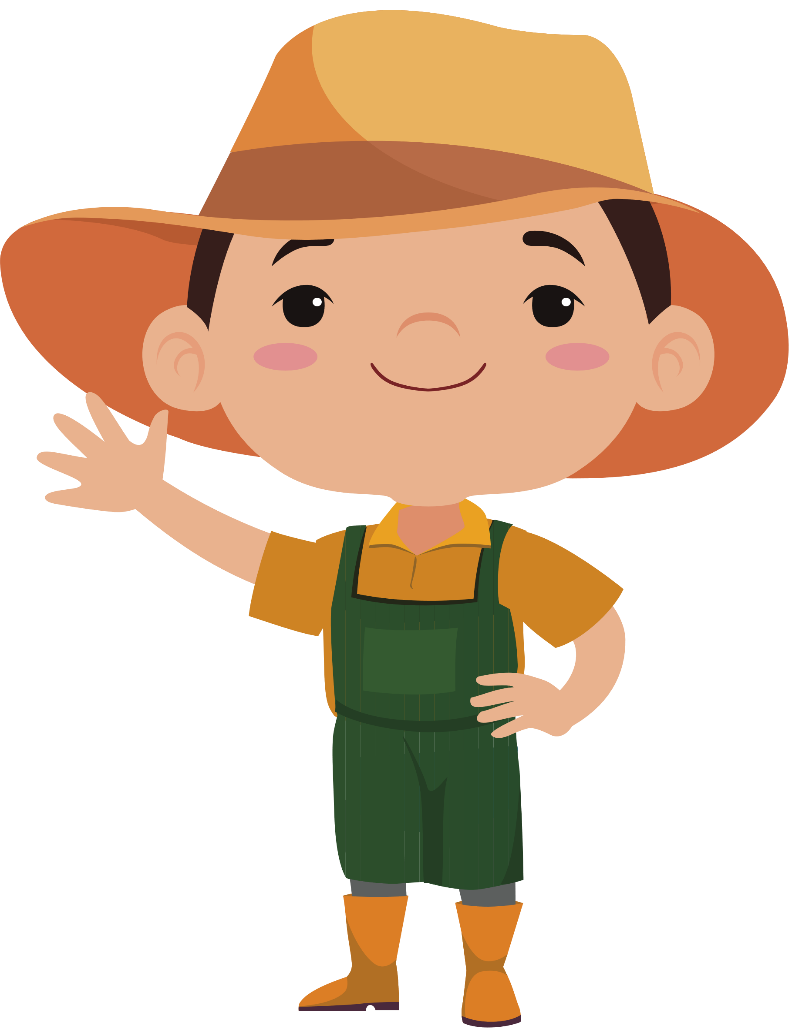 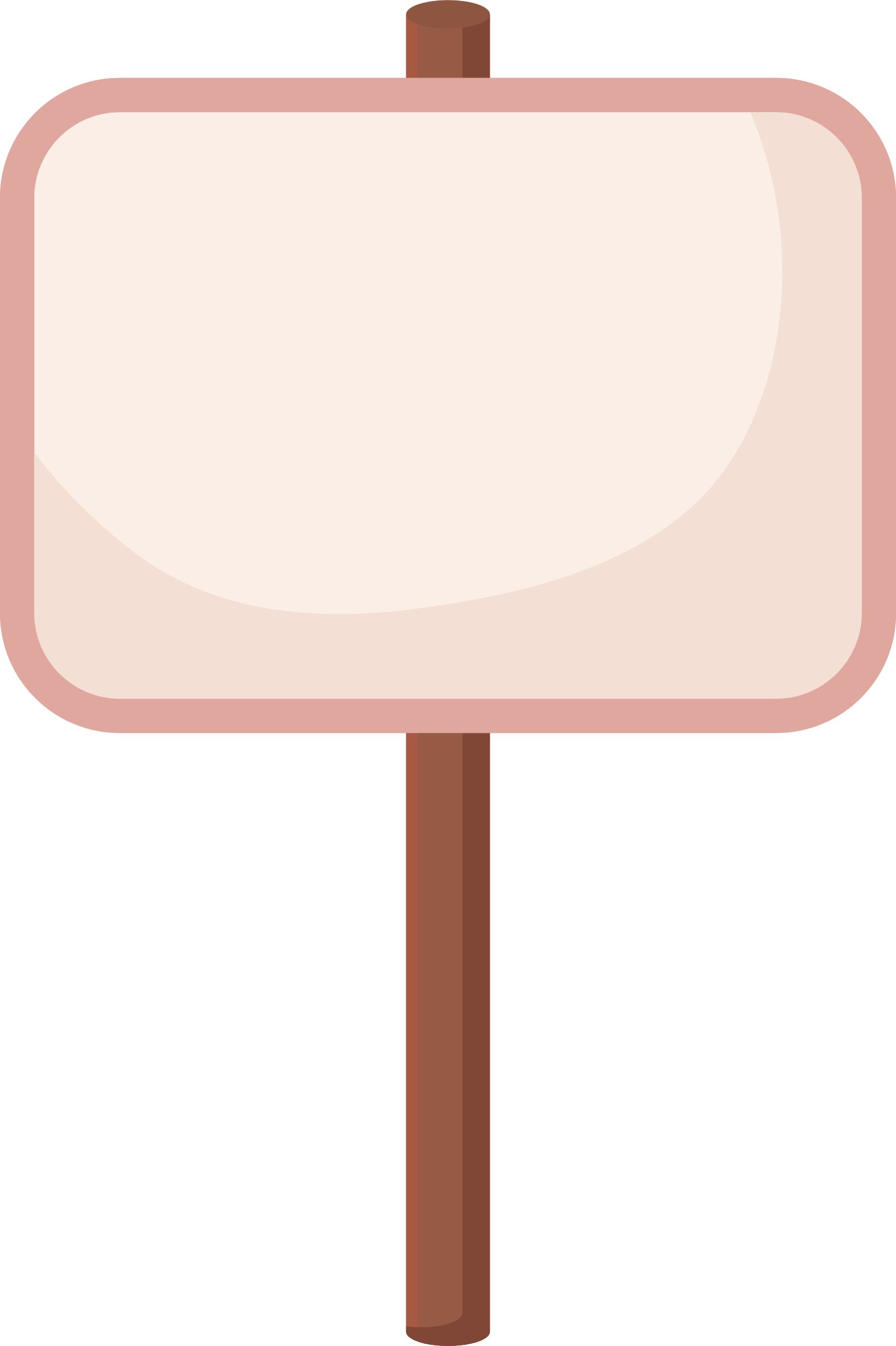 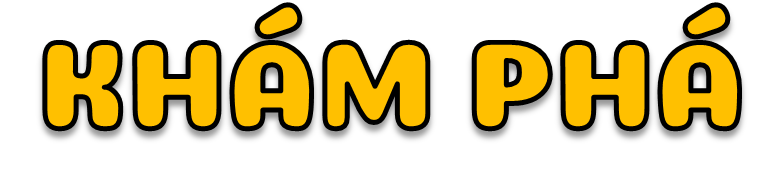 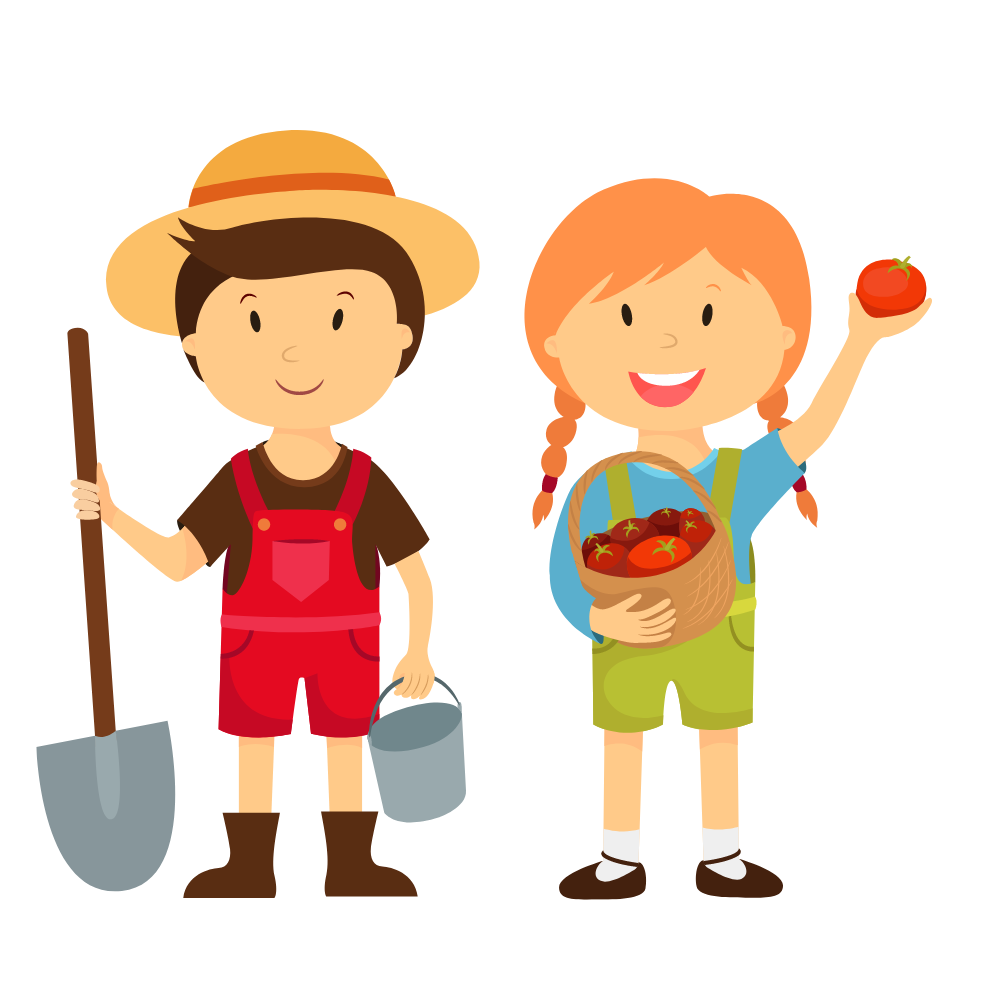 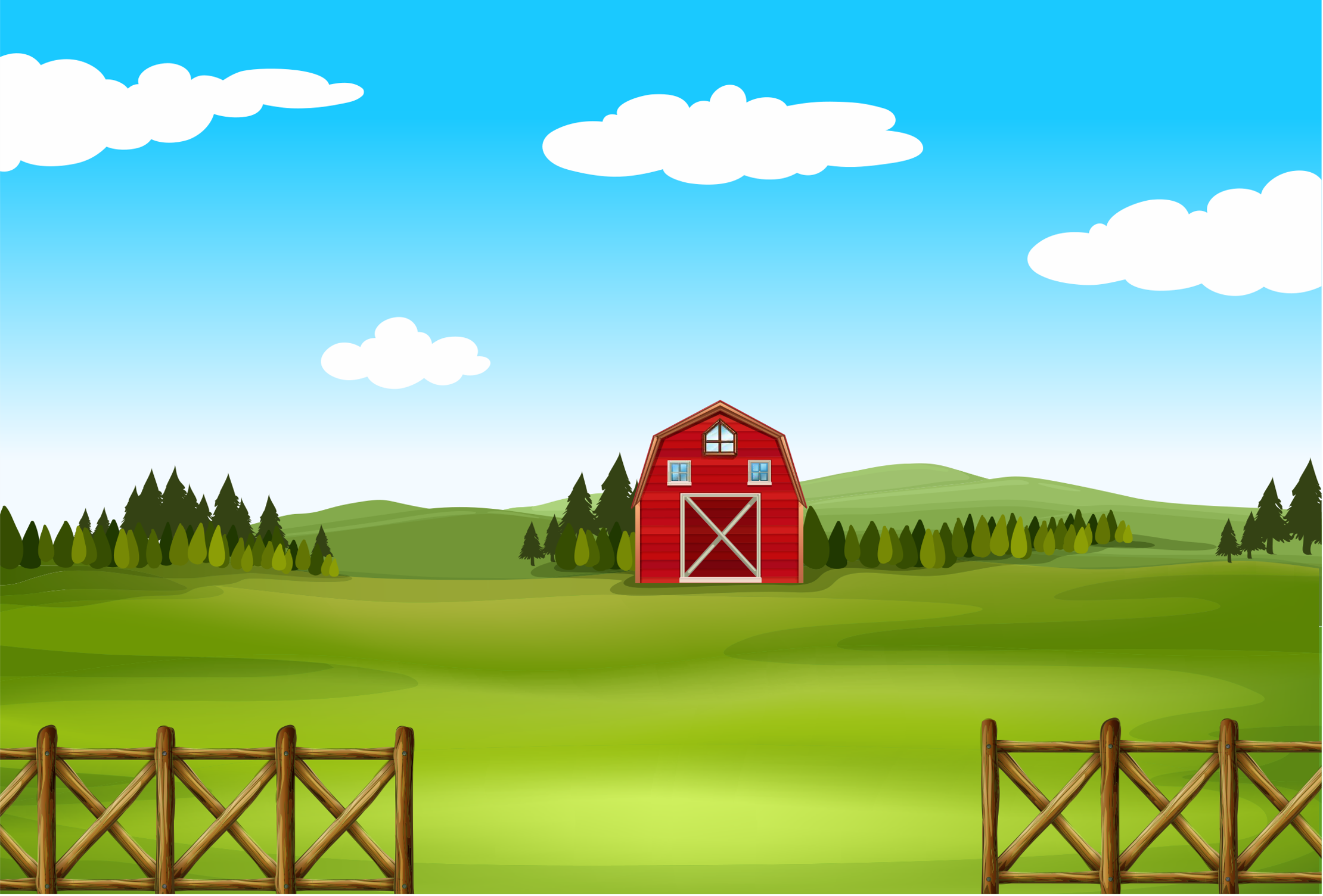 a)
Để dễ tìm số nhà, người ta dùng các số chẵn (như 10, 12, 14, 16, 18…) để đánh số nhà ở một bên của dãy phố, bên còn lại người ta dùng các số lẻ ( như 11, 13, 15, 17, 19..)
Tớ thấy một bên phố ghi các số nhà 10, 12, 14, 16, 18… Bên kia thì ghi các số nhà 11, 13, 15, 17, 19…
Các số đó có đặc điểm gì nhỉ?
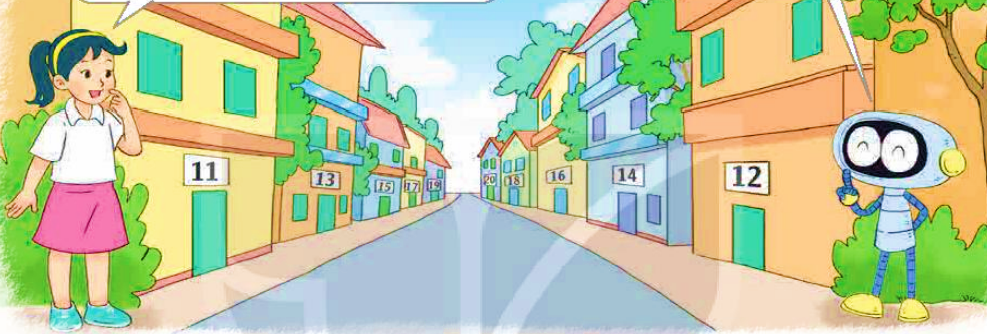 [Speaker Notes: Chọn vào quả bí ngô để quay về slide chọn thử thách]
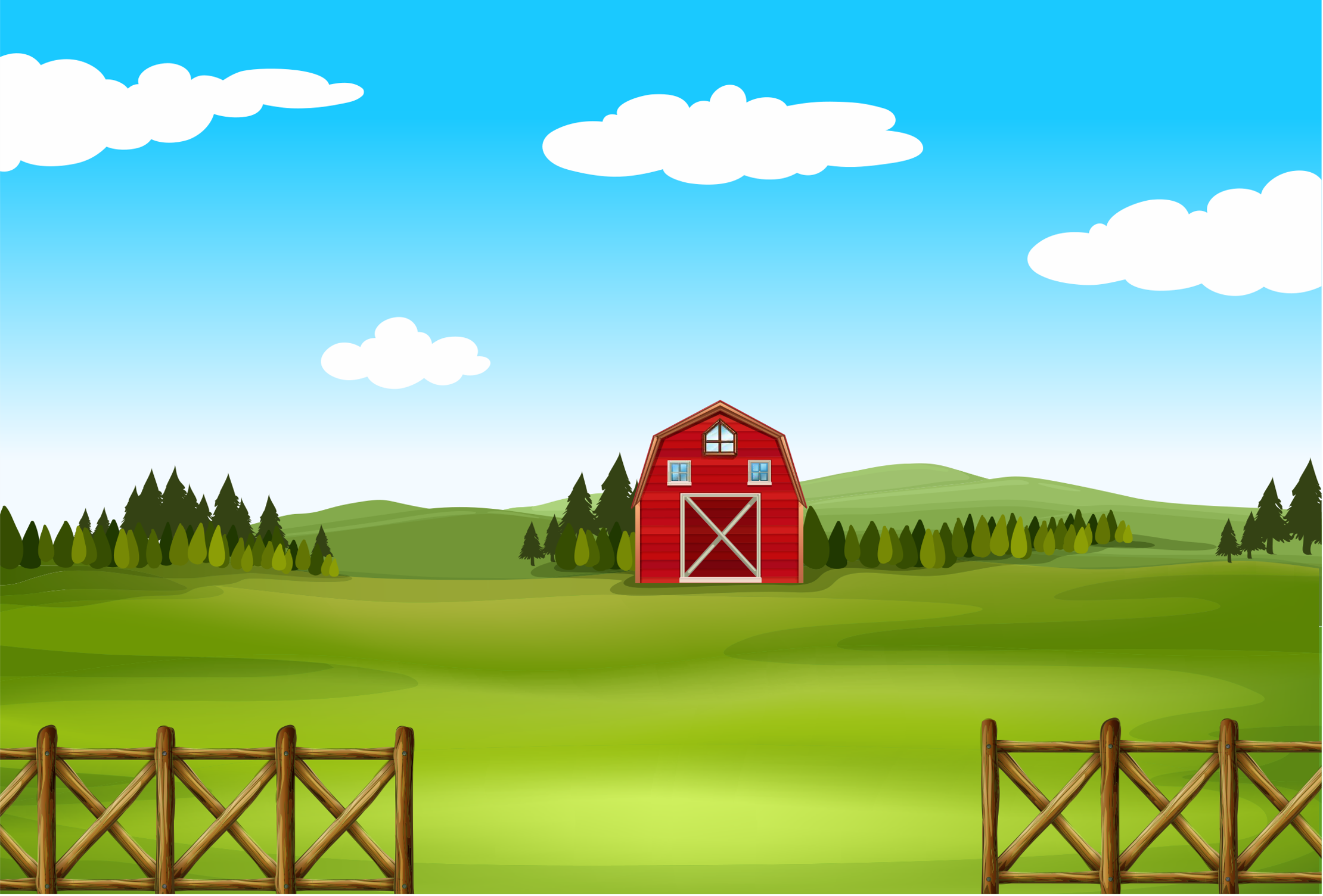 b) Số chẵn, số lẻ
Số chia hết cho 2 là số chẵn
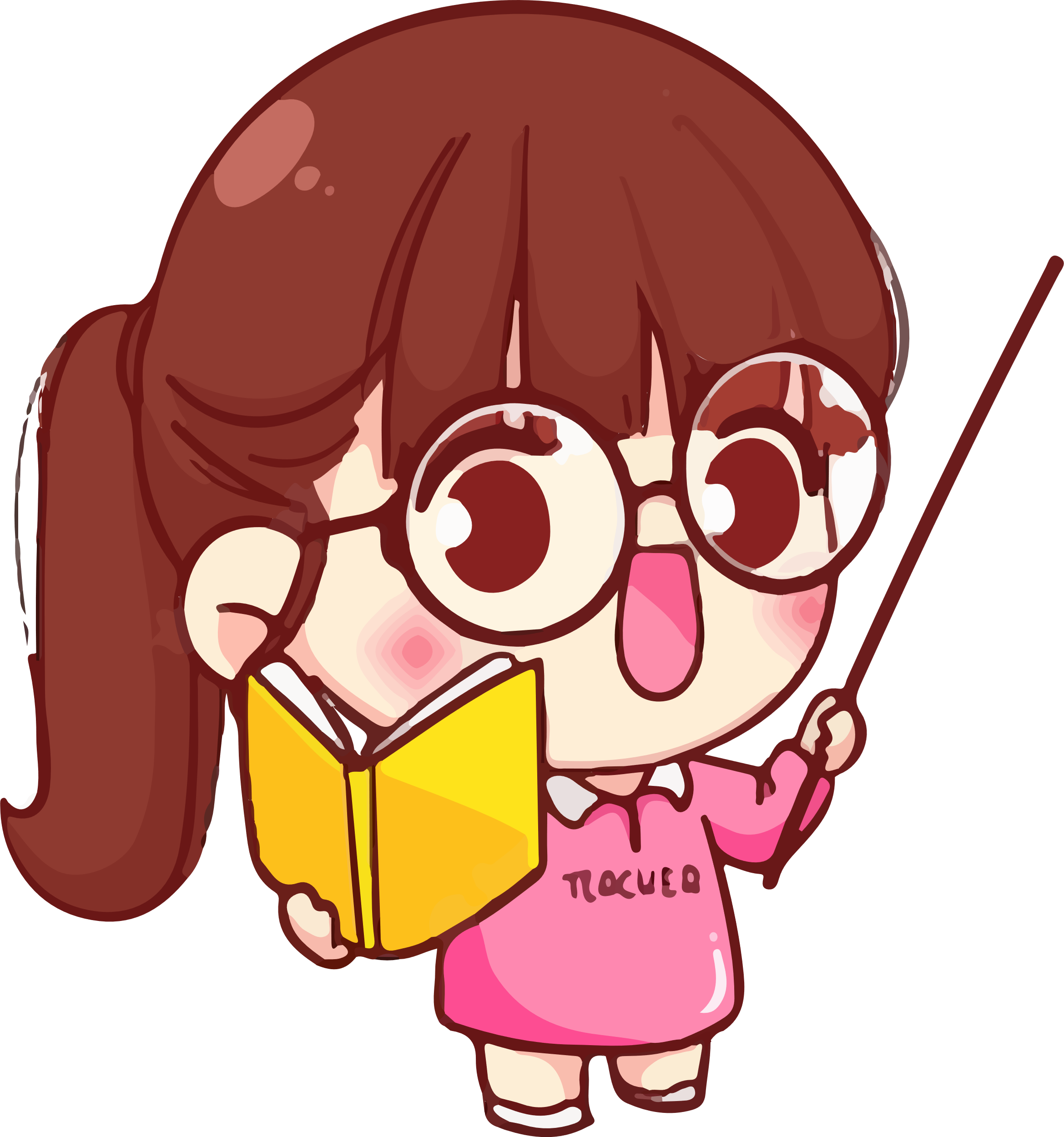 Số không chia hết cho 2 là số lẻ
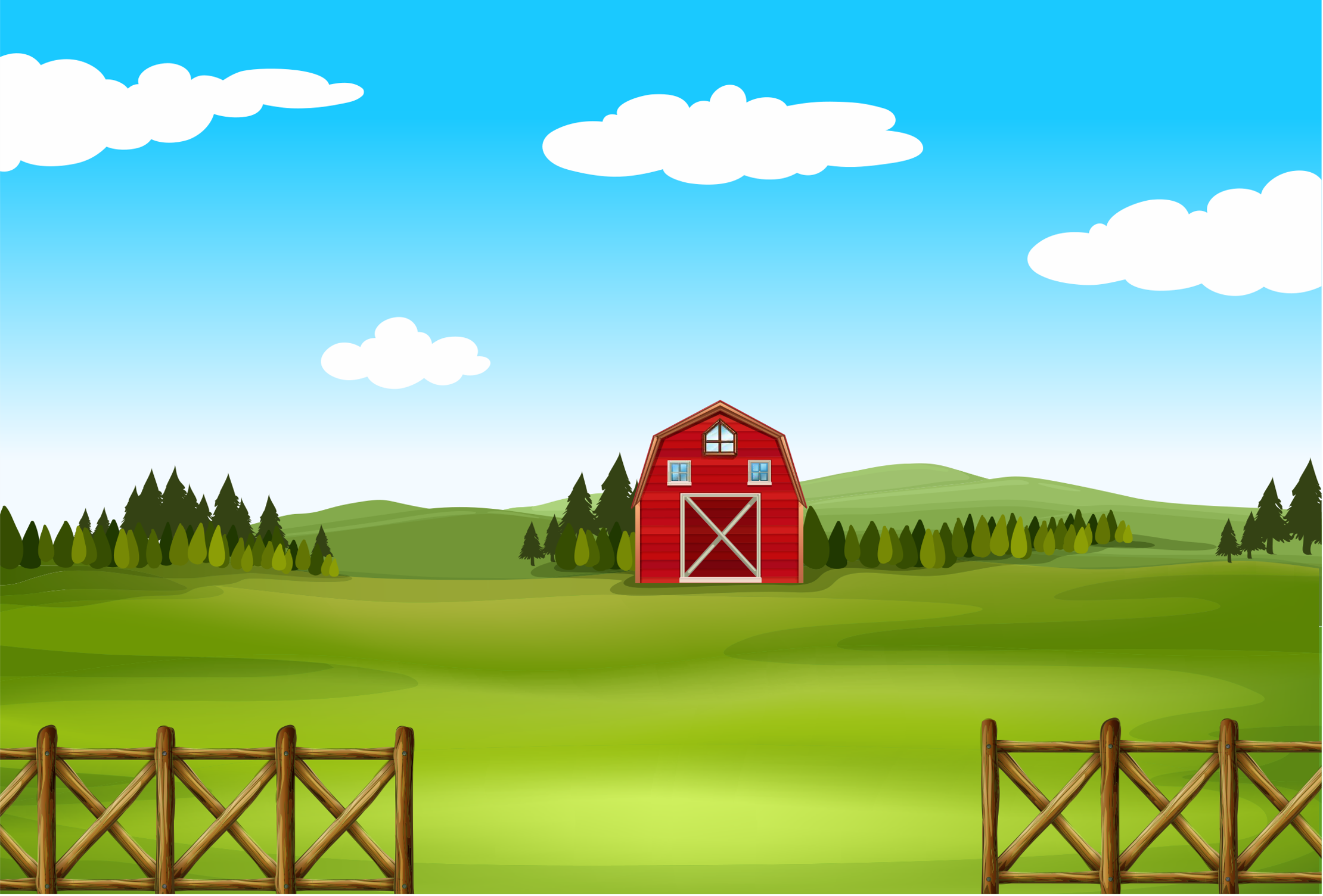 Có cách nào để dễ nhận biết số chẵn, số lẻ không nhỉ?
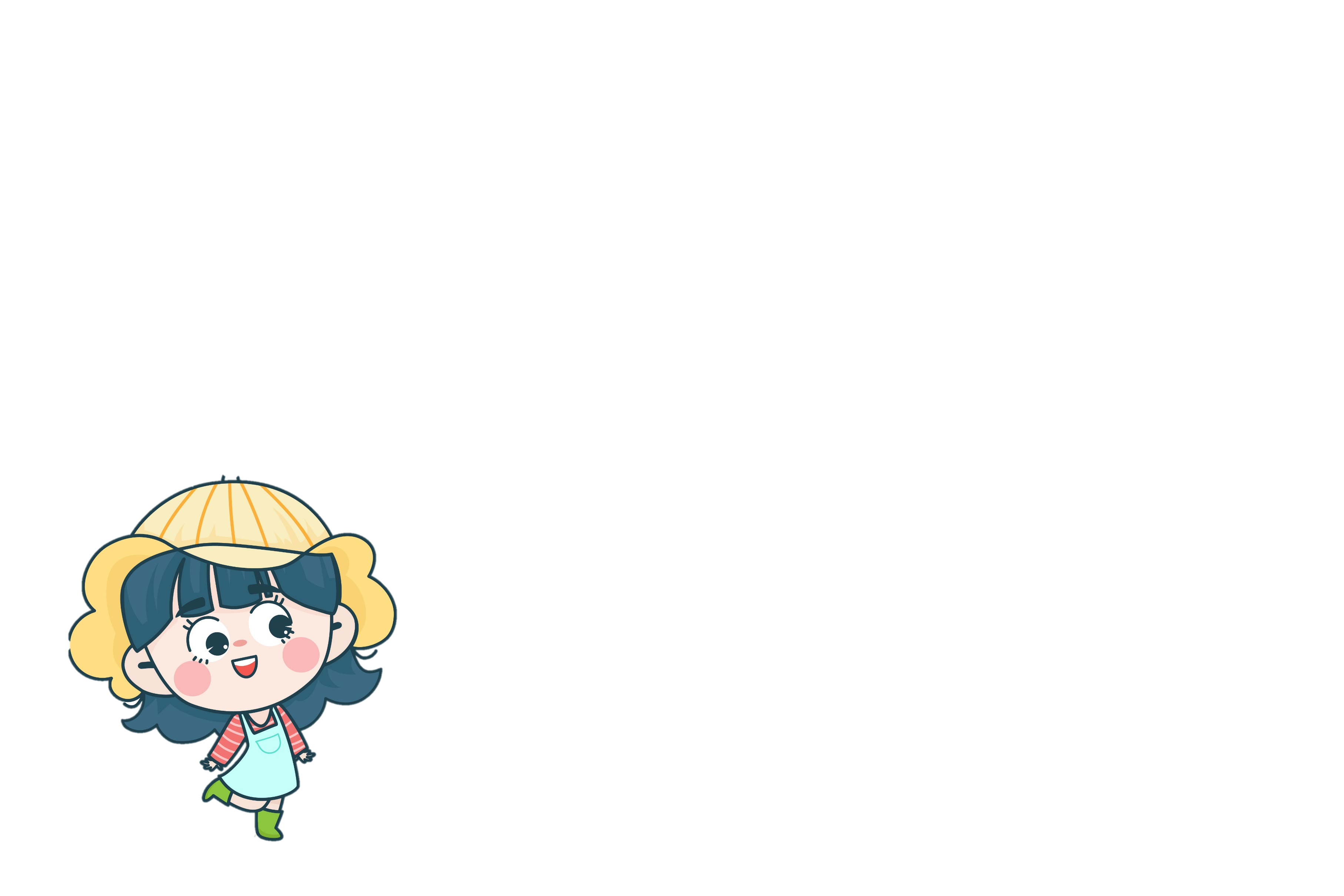 Nhận xét:
Các số có chữ số tận cùng 0, 2, 4, 6, 8 là các số chẵn. Ví dụ: 40, 72, 214, 96, 2 318…
Các số có chữ số tận cùng 1, 3, 5, 7 là các số lẻ. Ví dụ: 31, 73, 615, 107, 1 909…
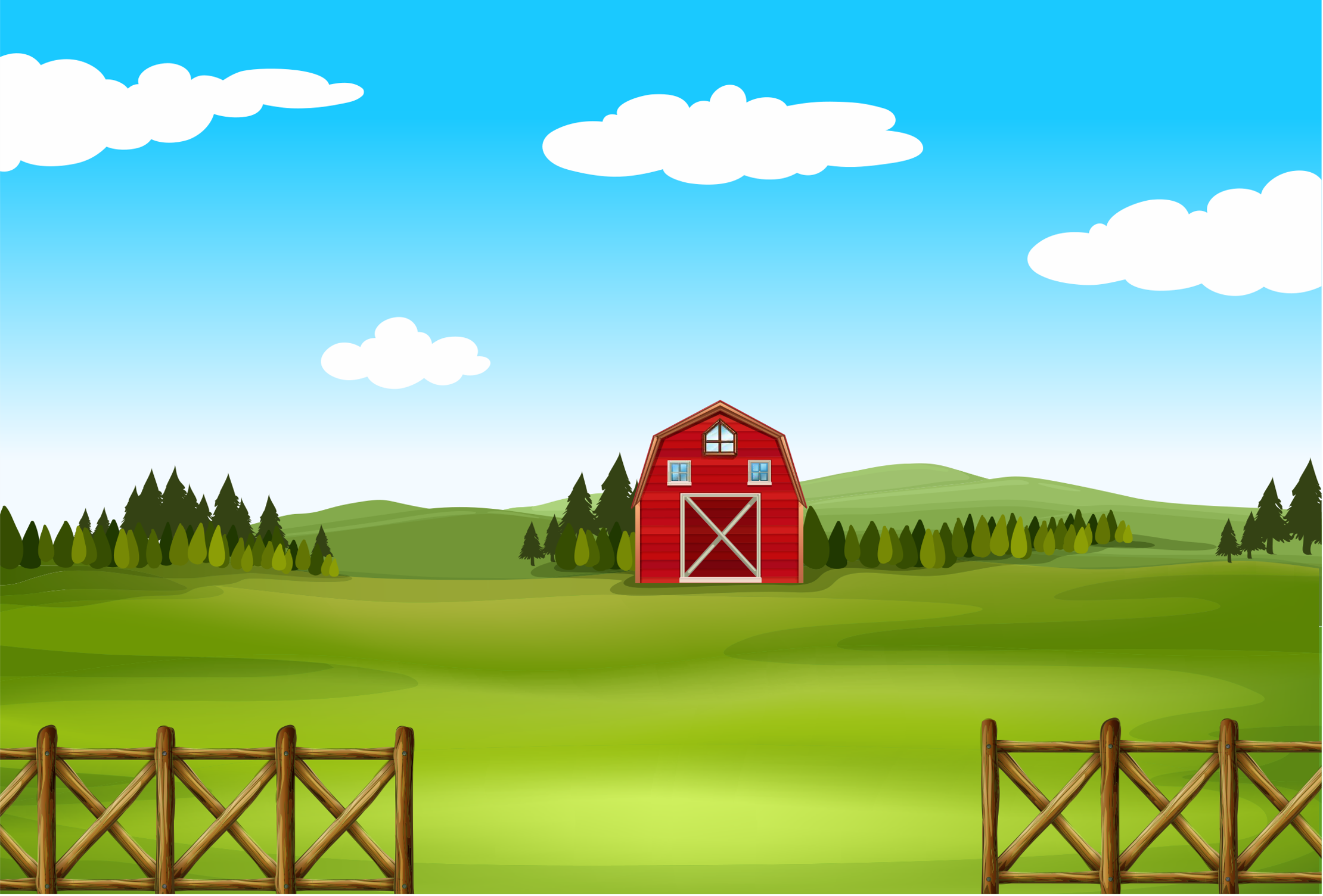 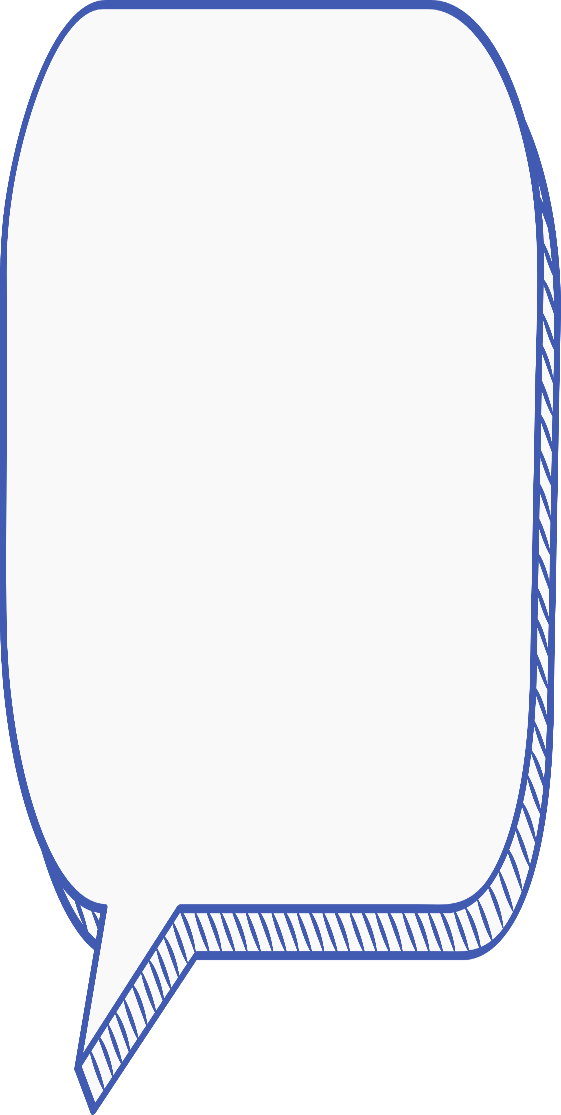 Bảng số chẵn từ 0 đến 100
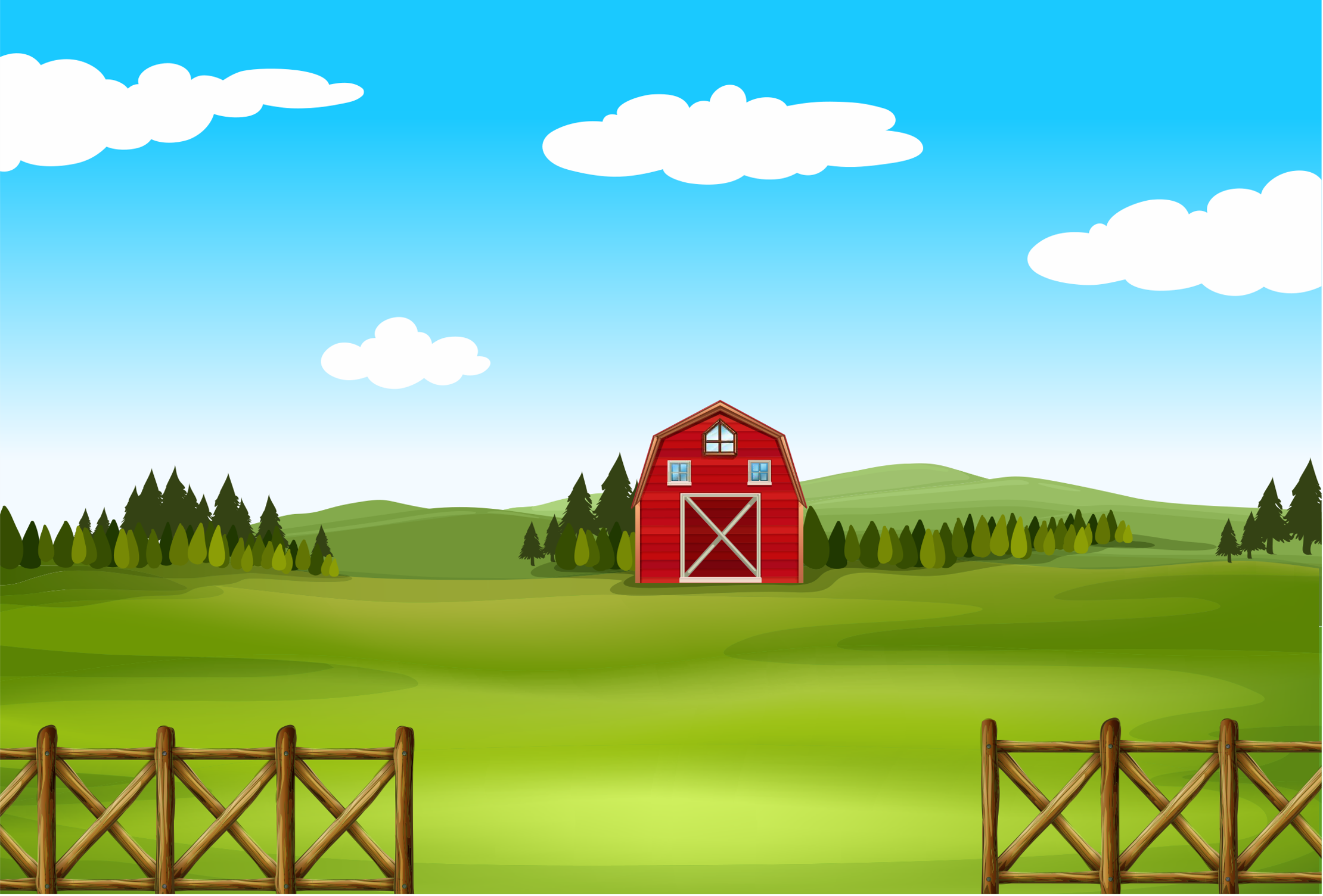 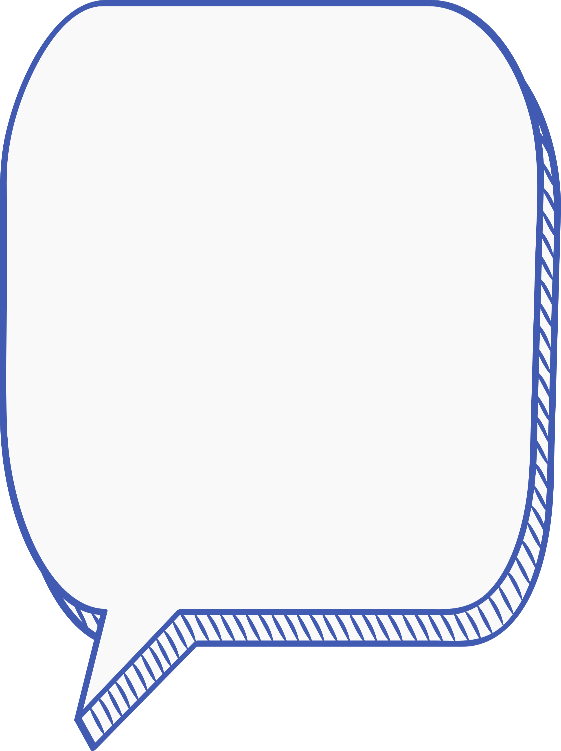 Bảng số lẻ
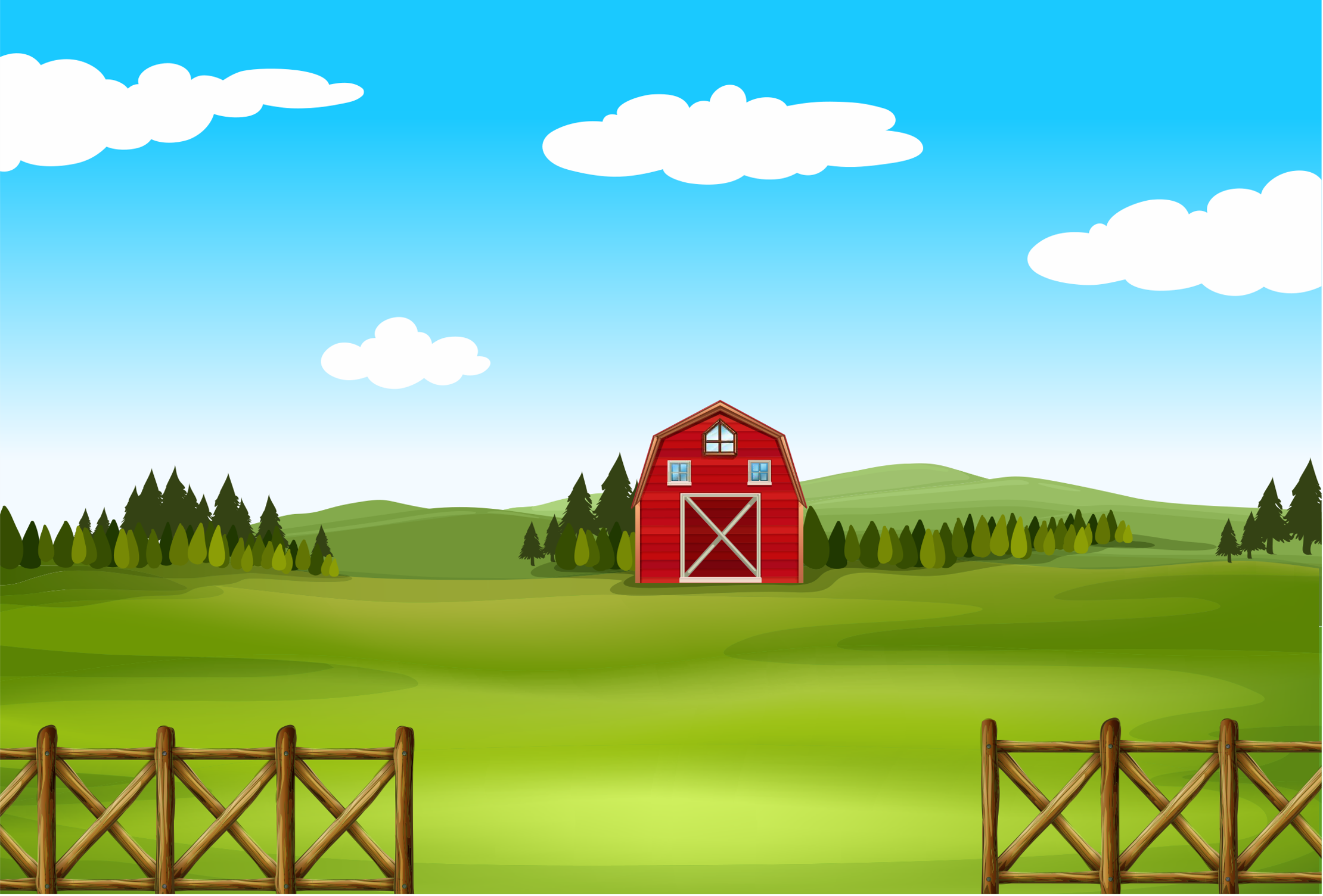 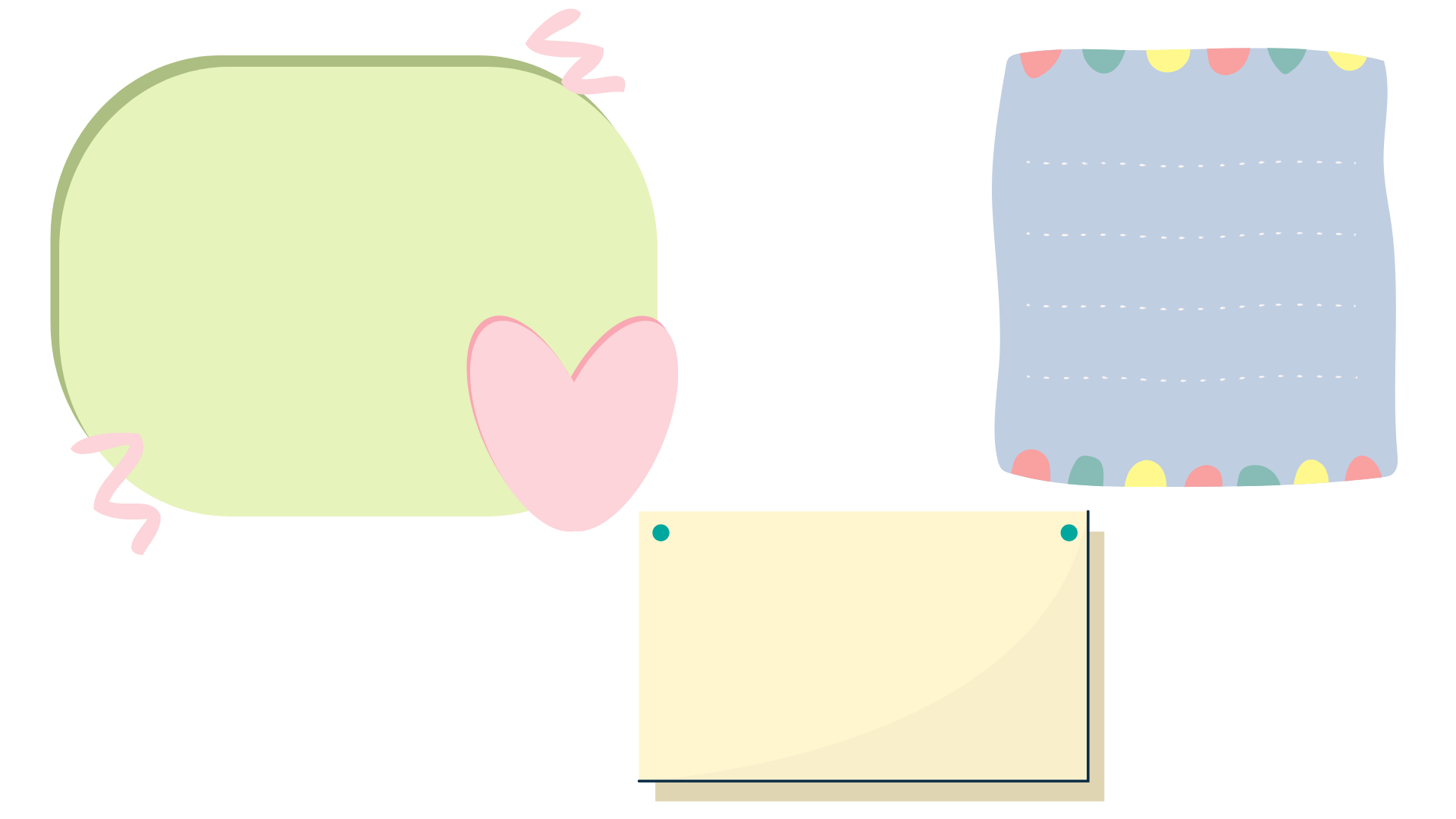 Ứng dụng của số chẵn, số lẻ trong cuộc sống
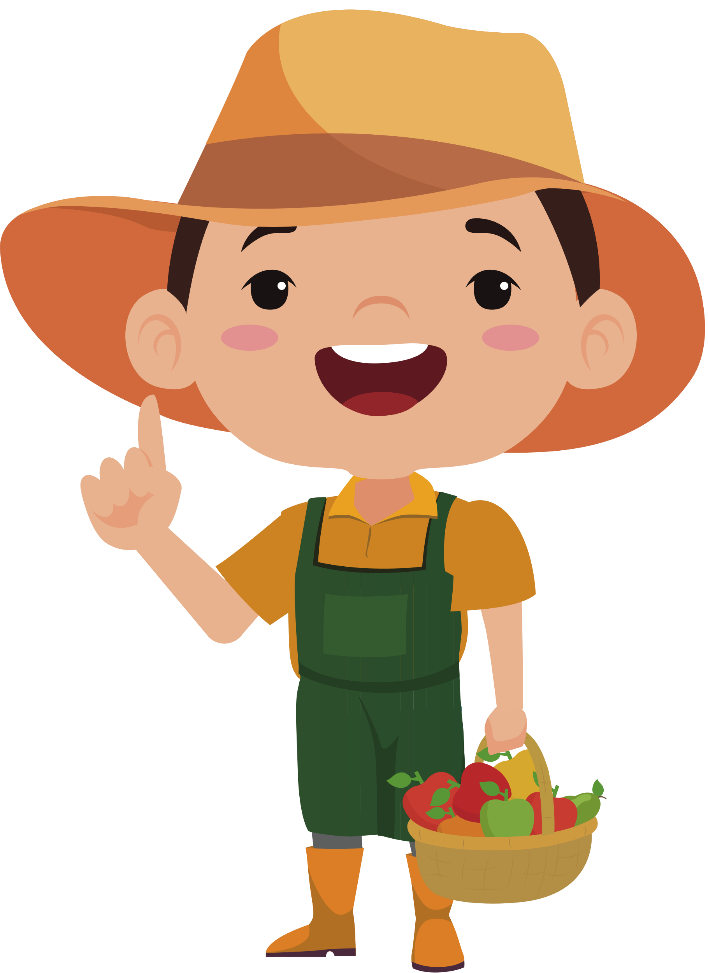 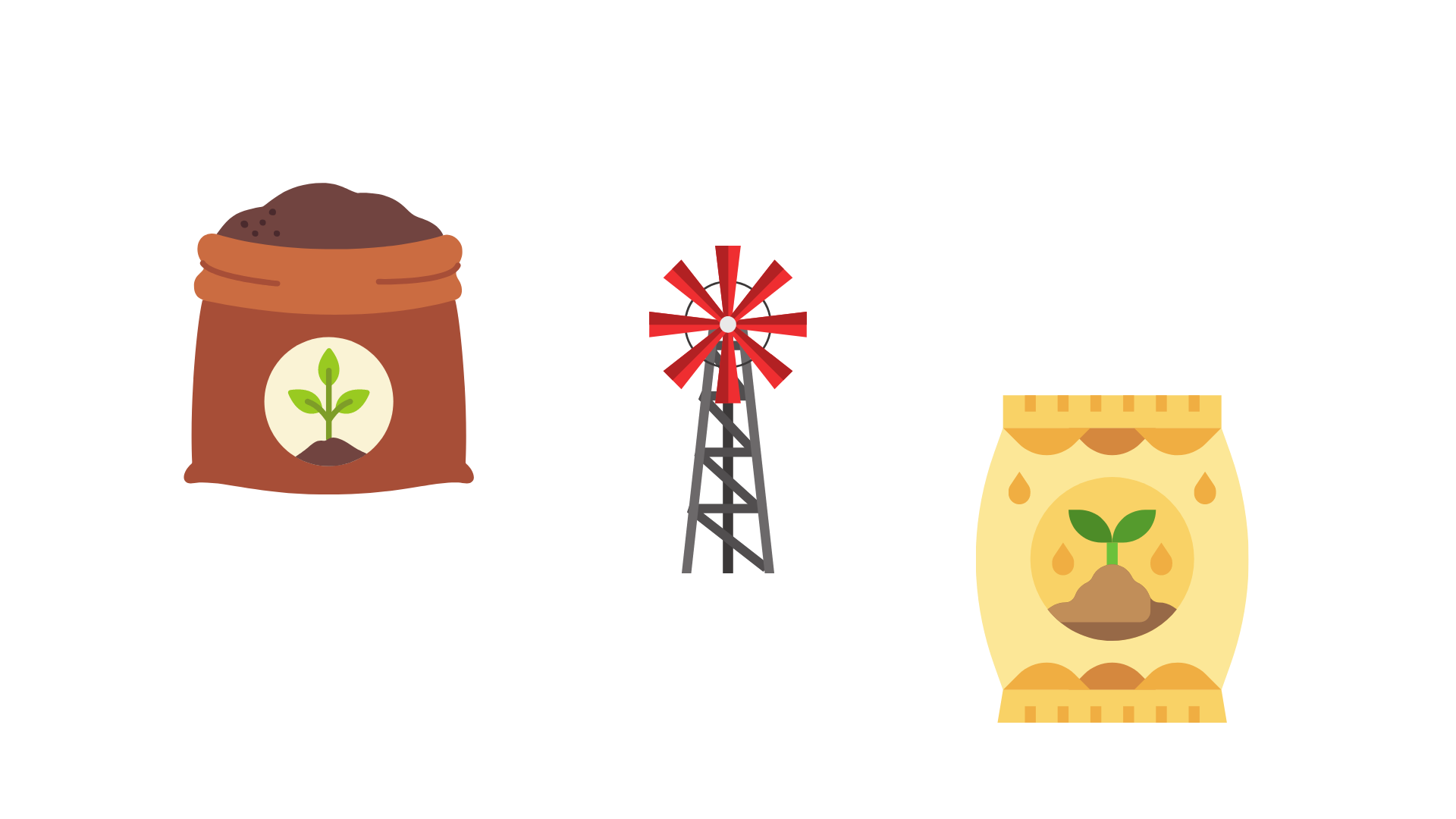 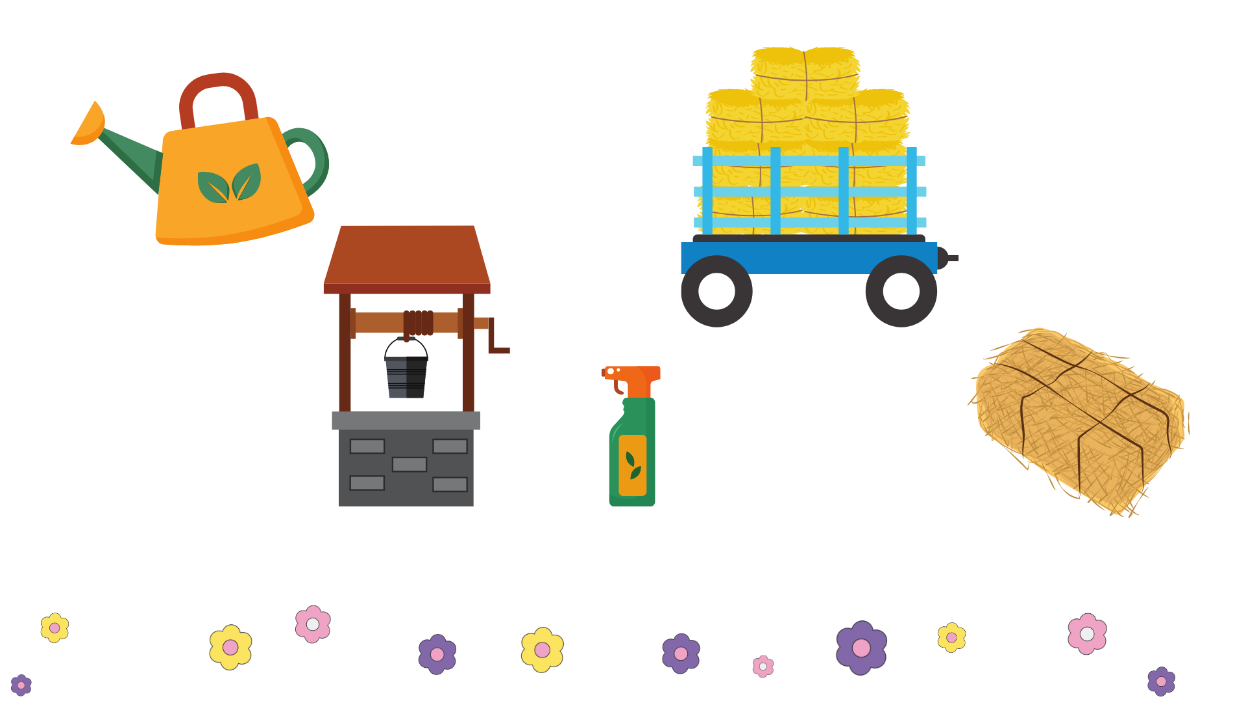 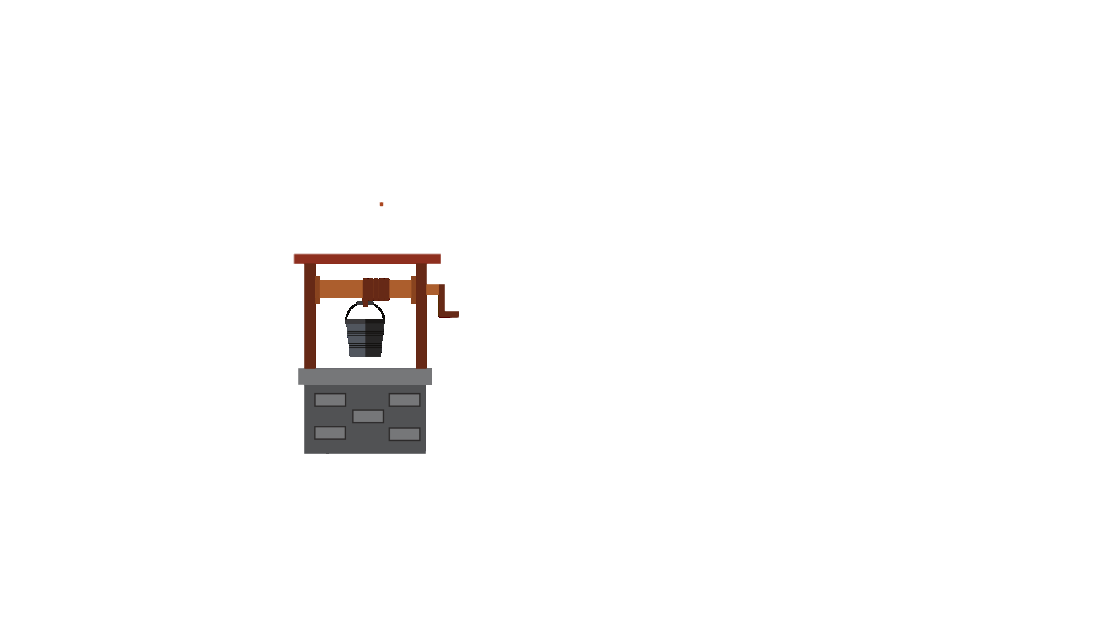 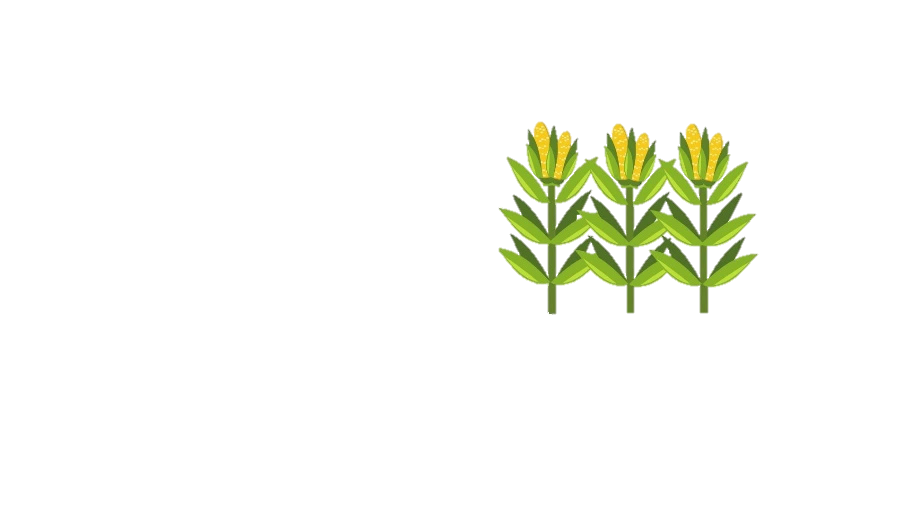 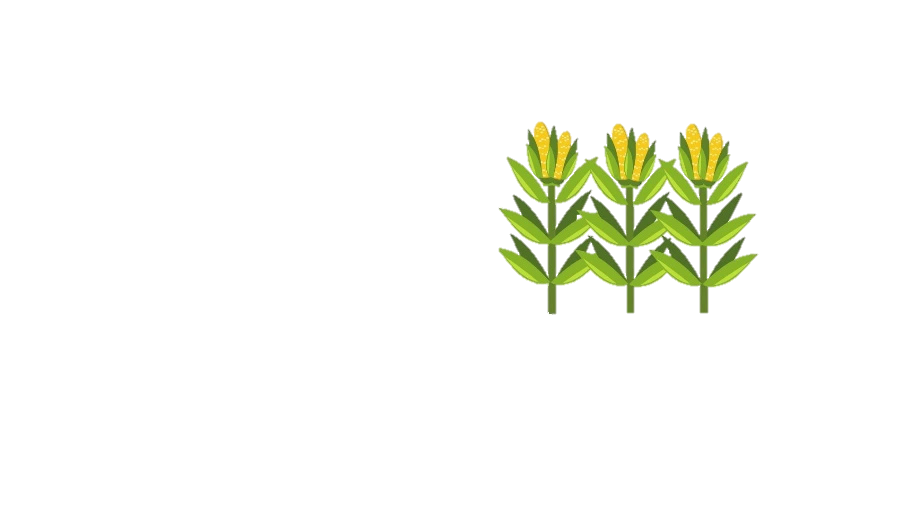 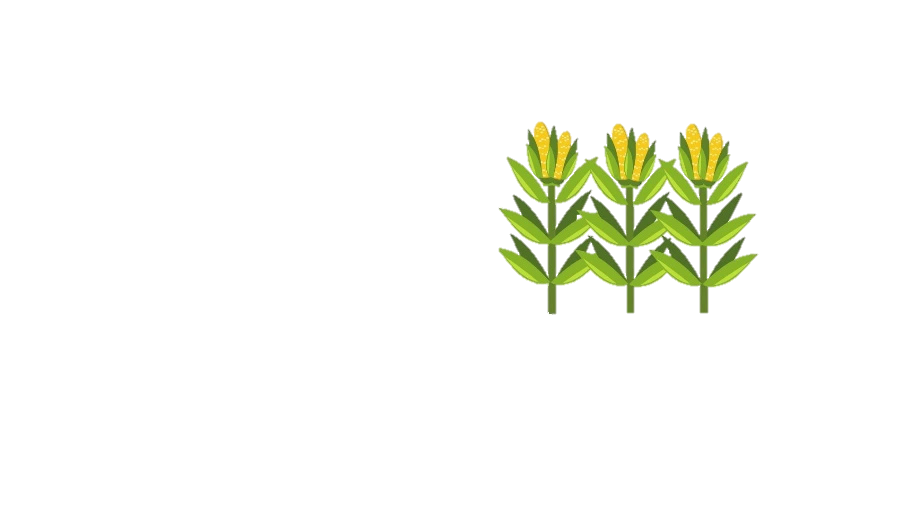 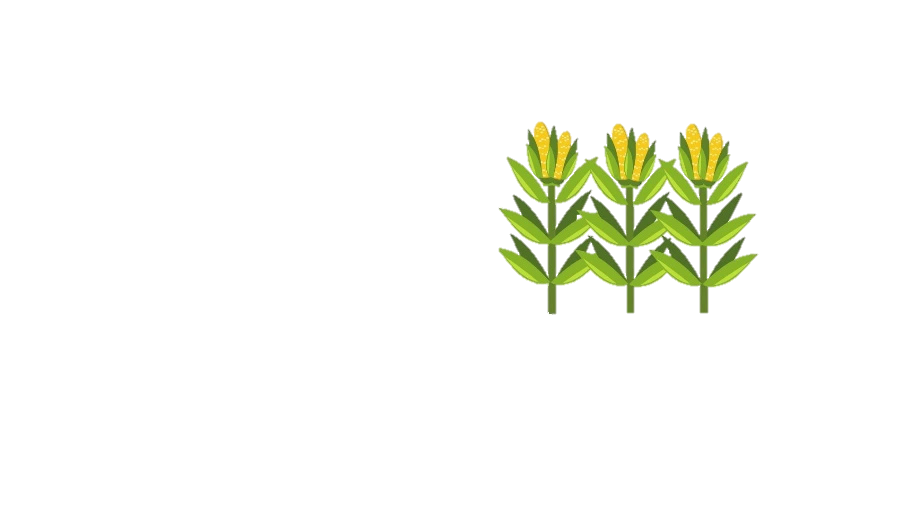 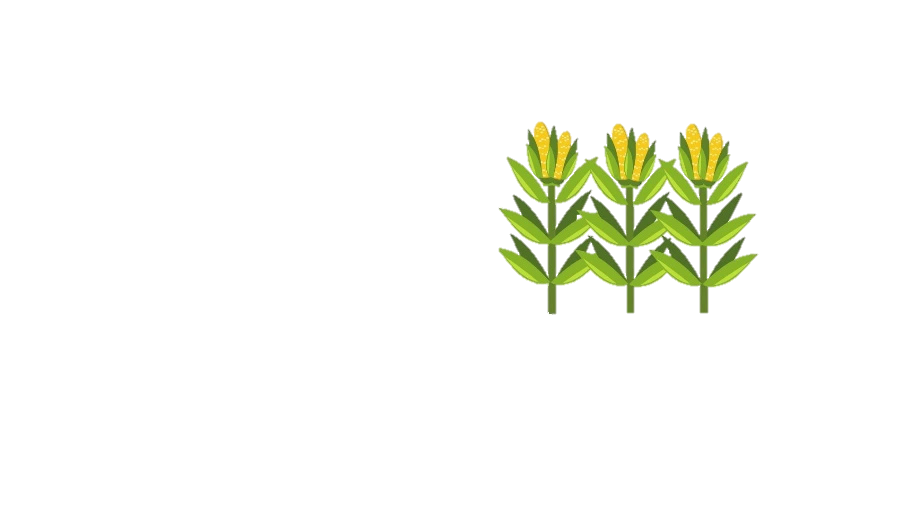 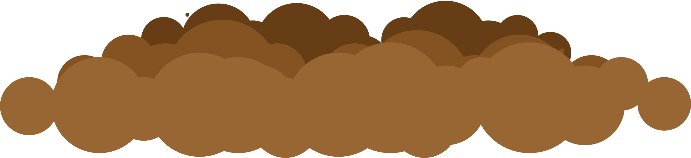 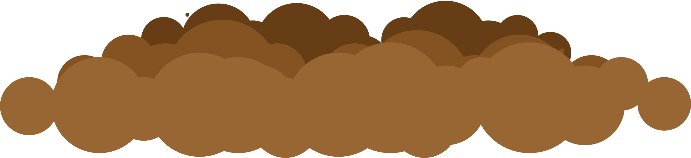 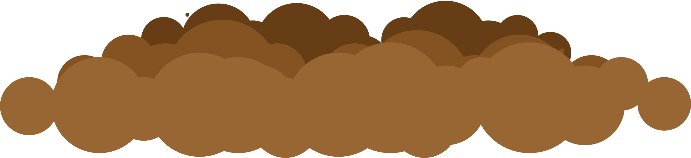 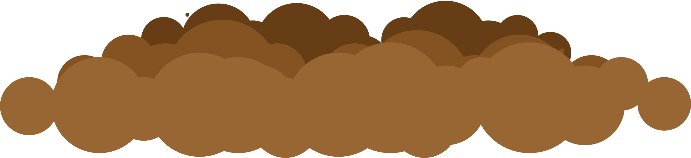 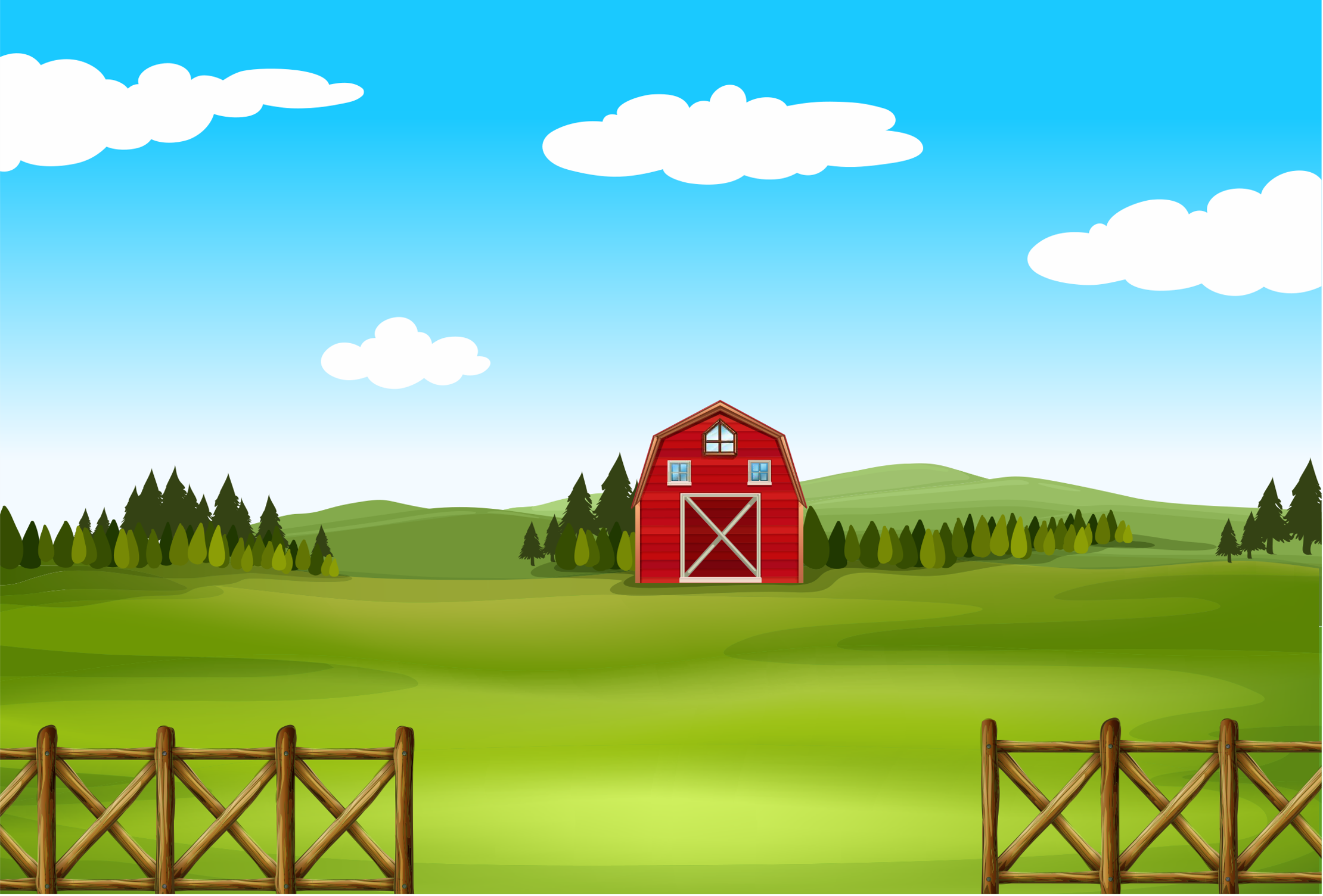 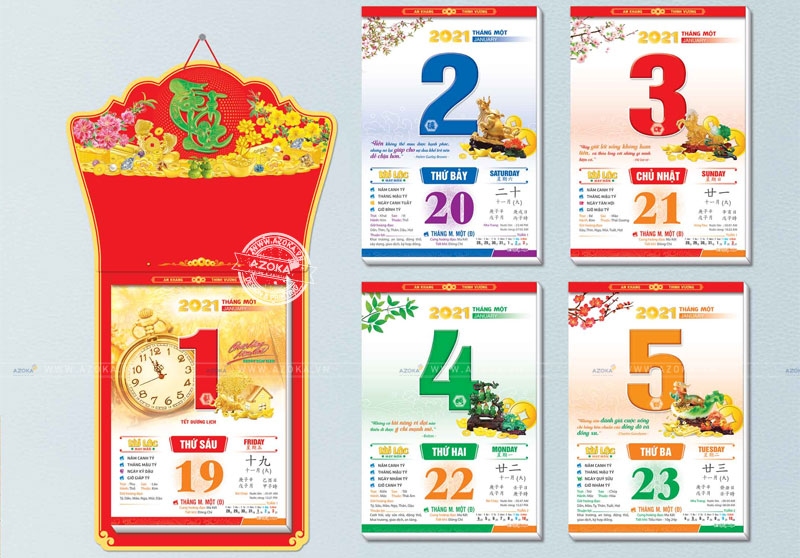 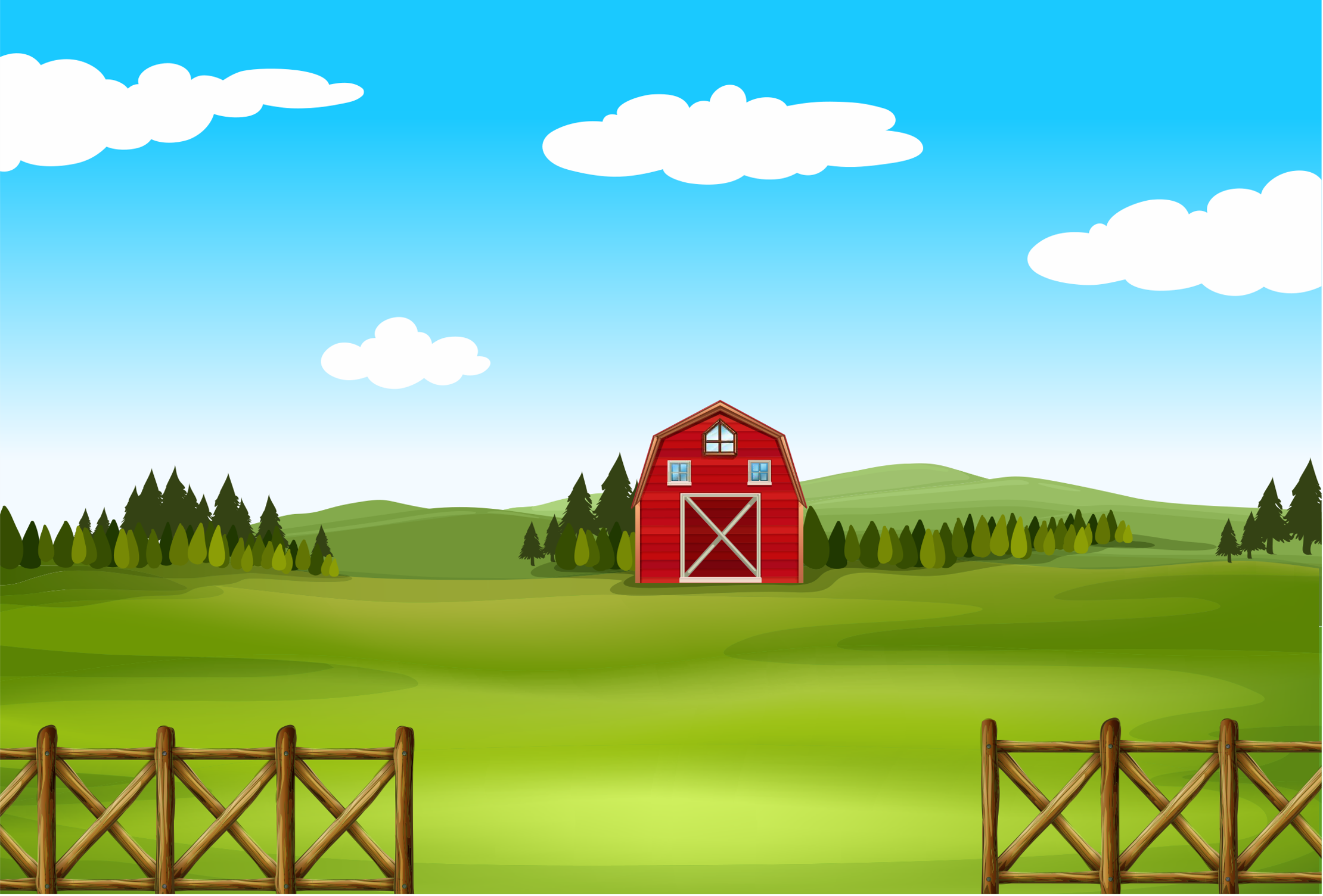 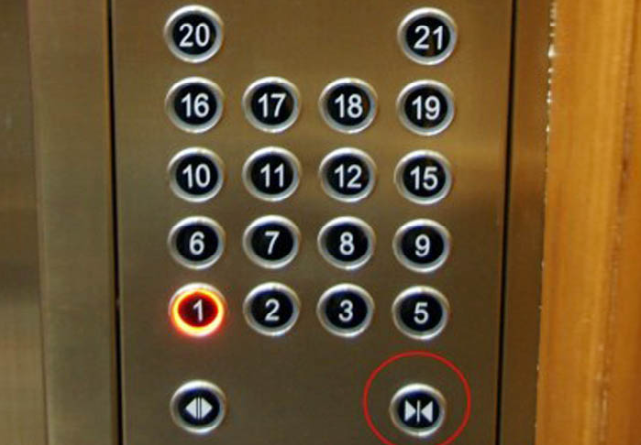 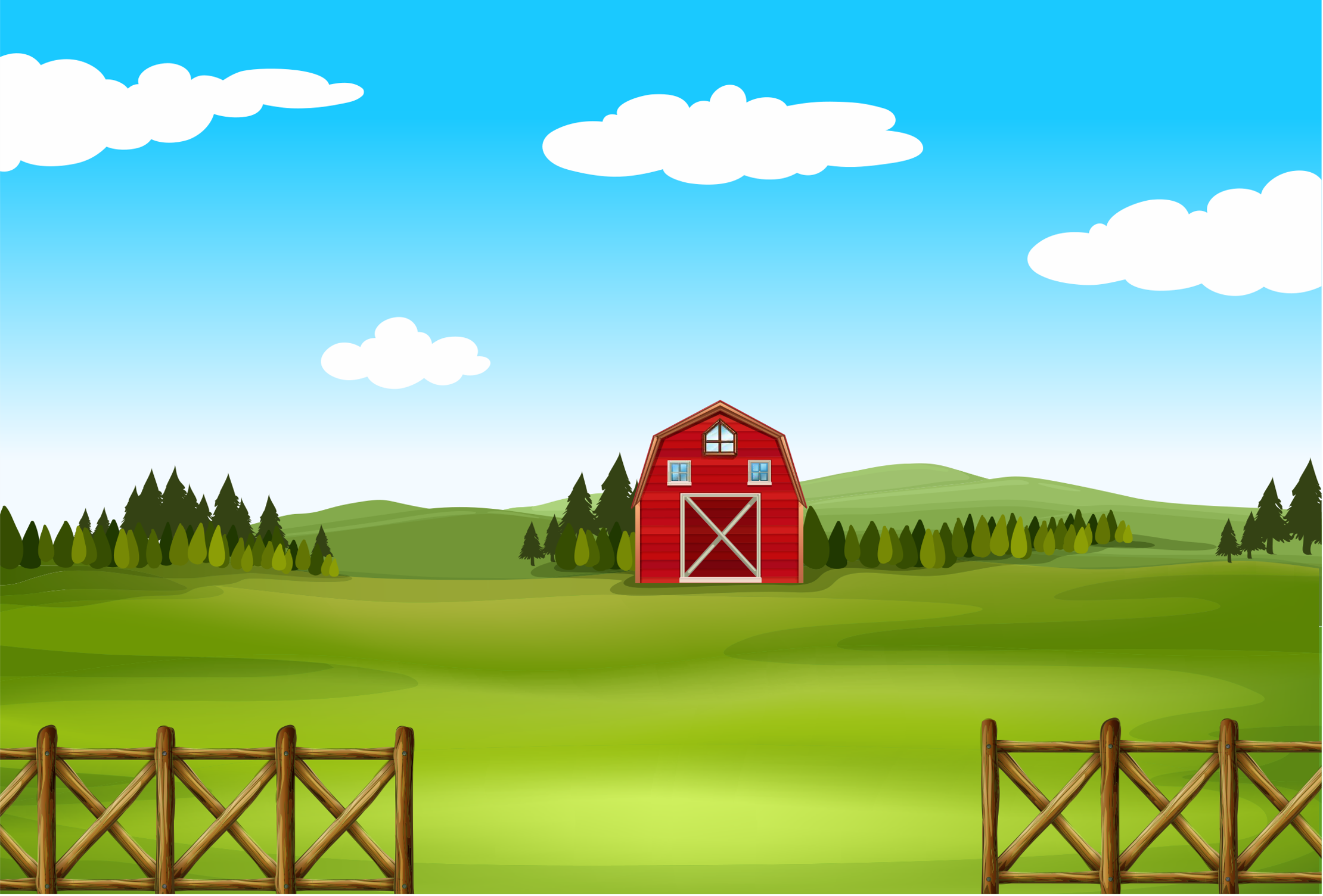 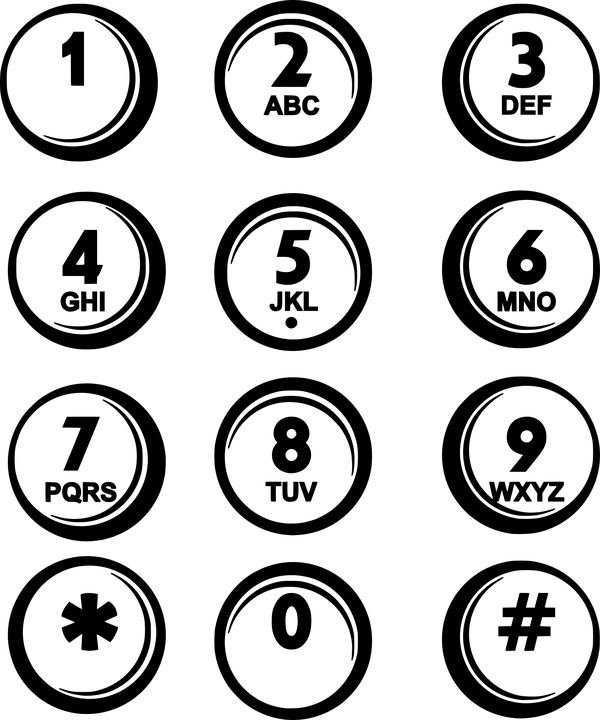 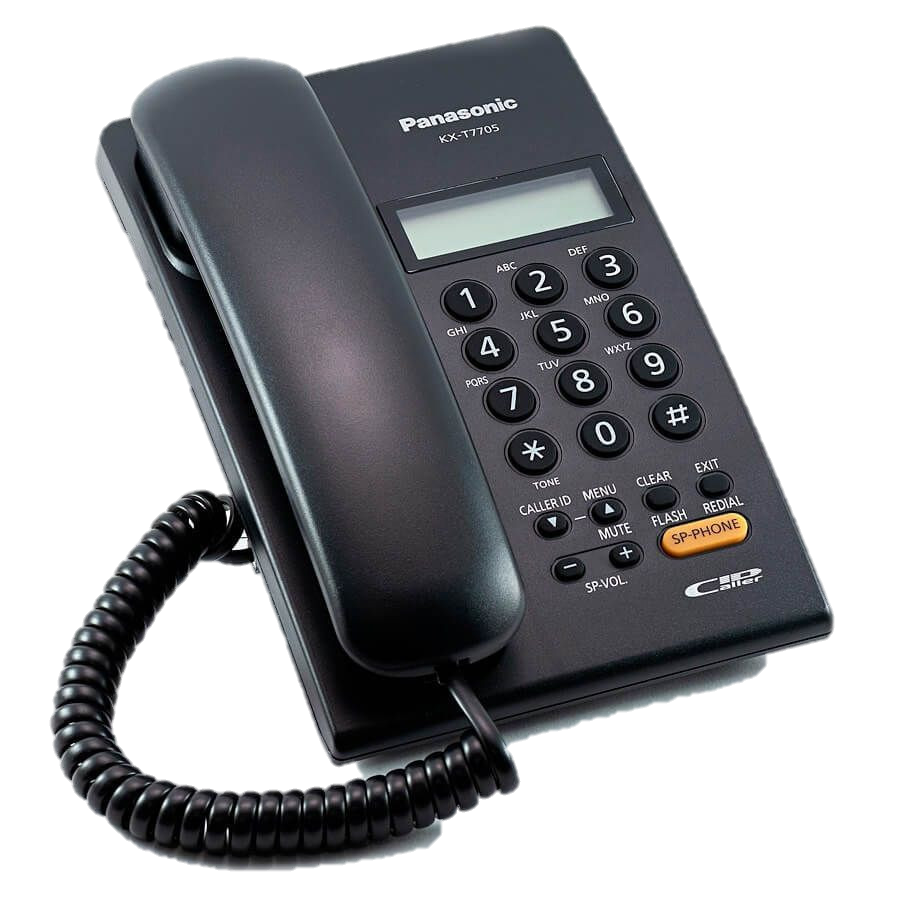 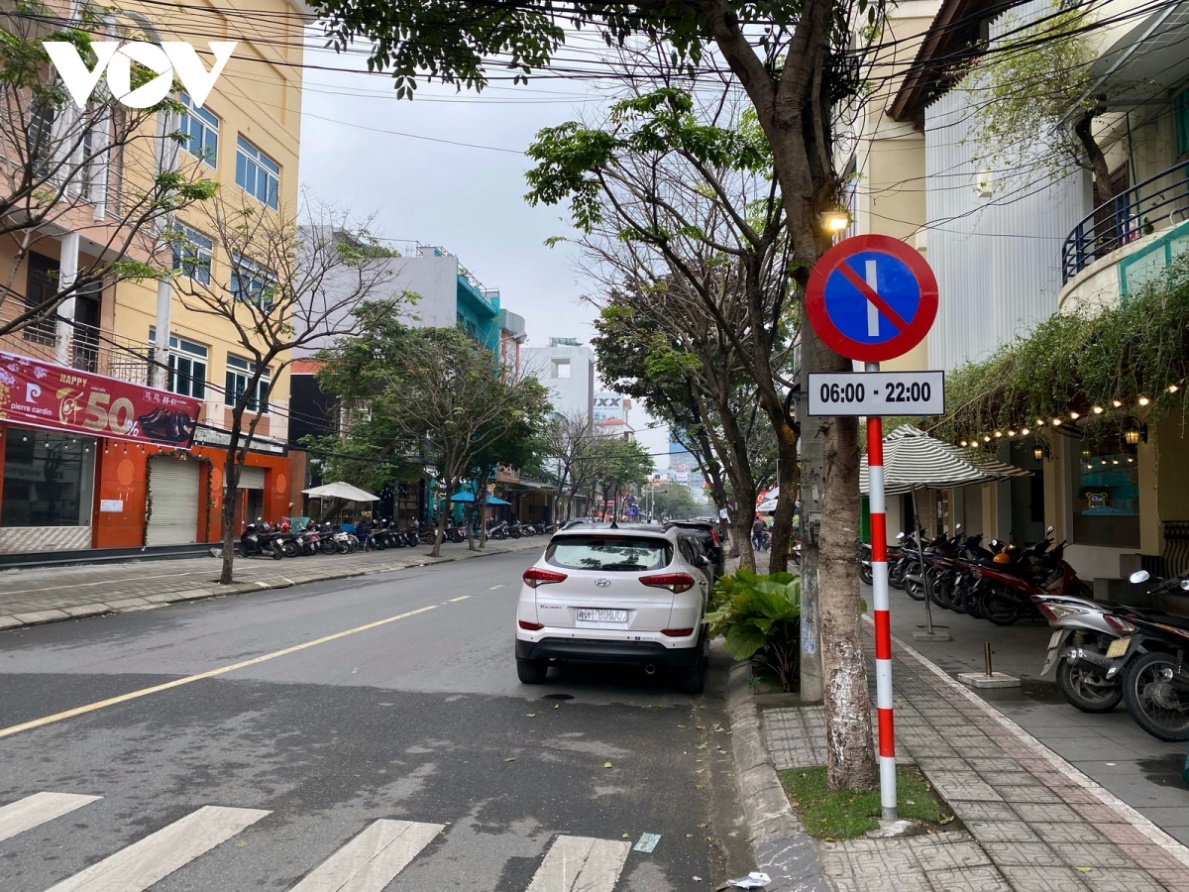 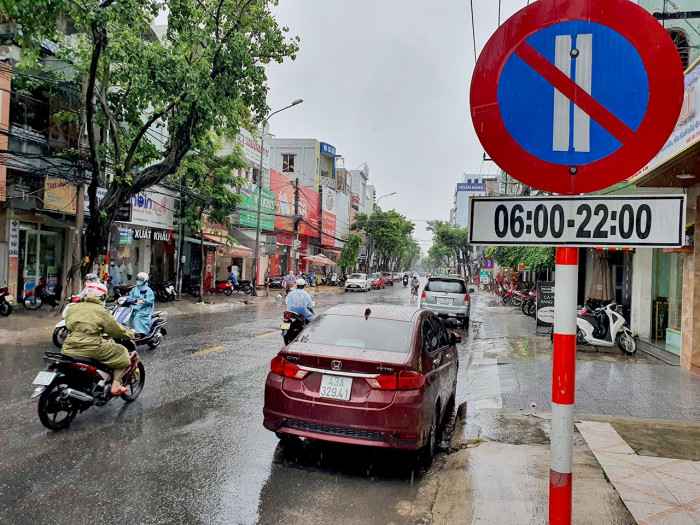 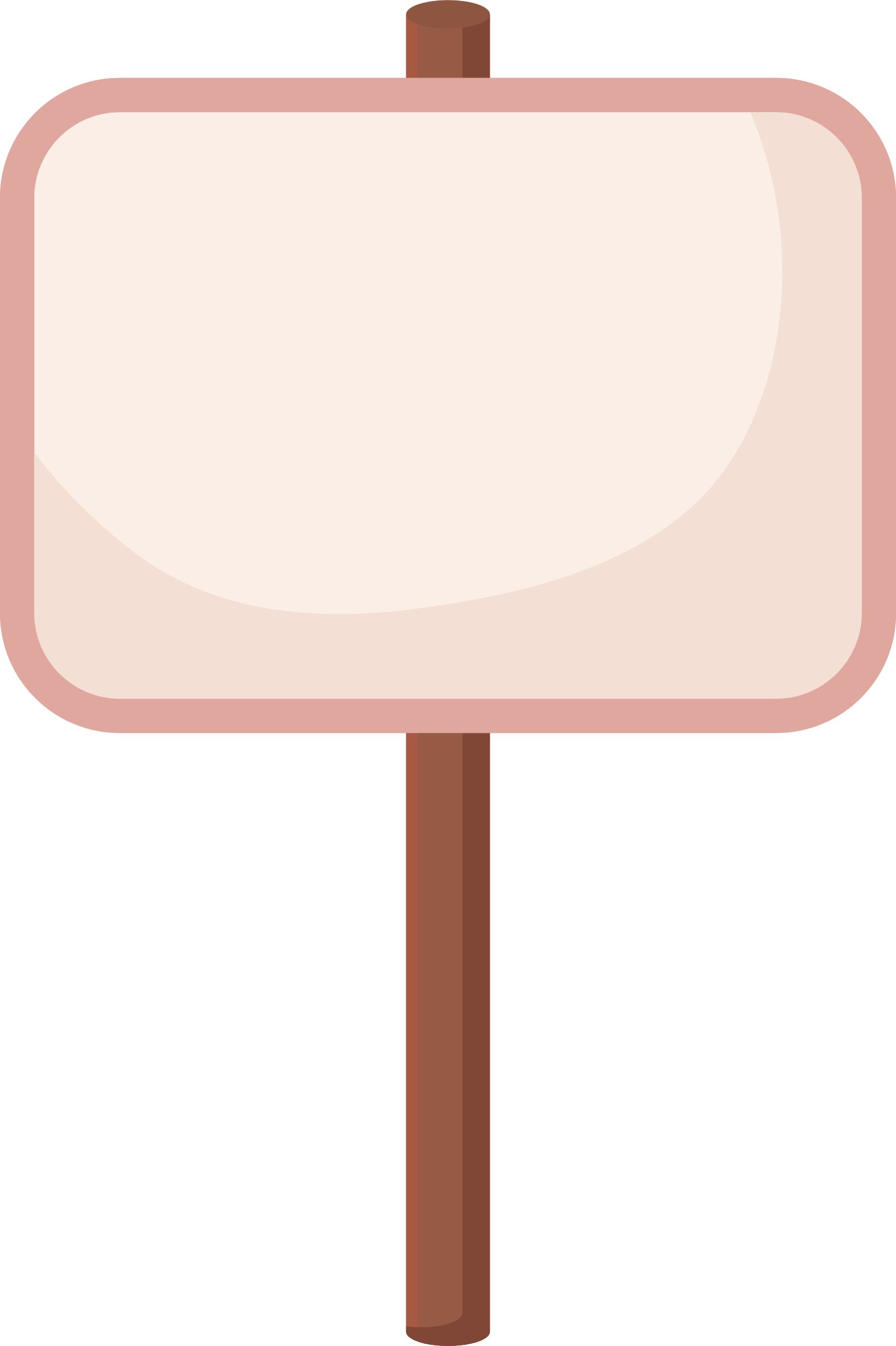 HOẠT ĐỘNG
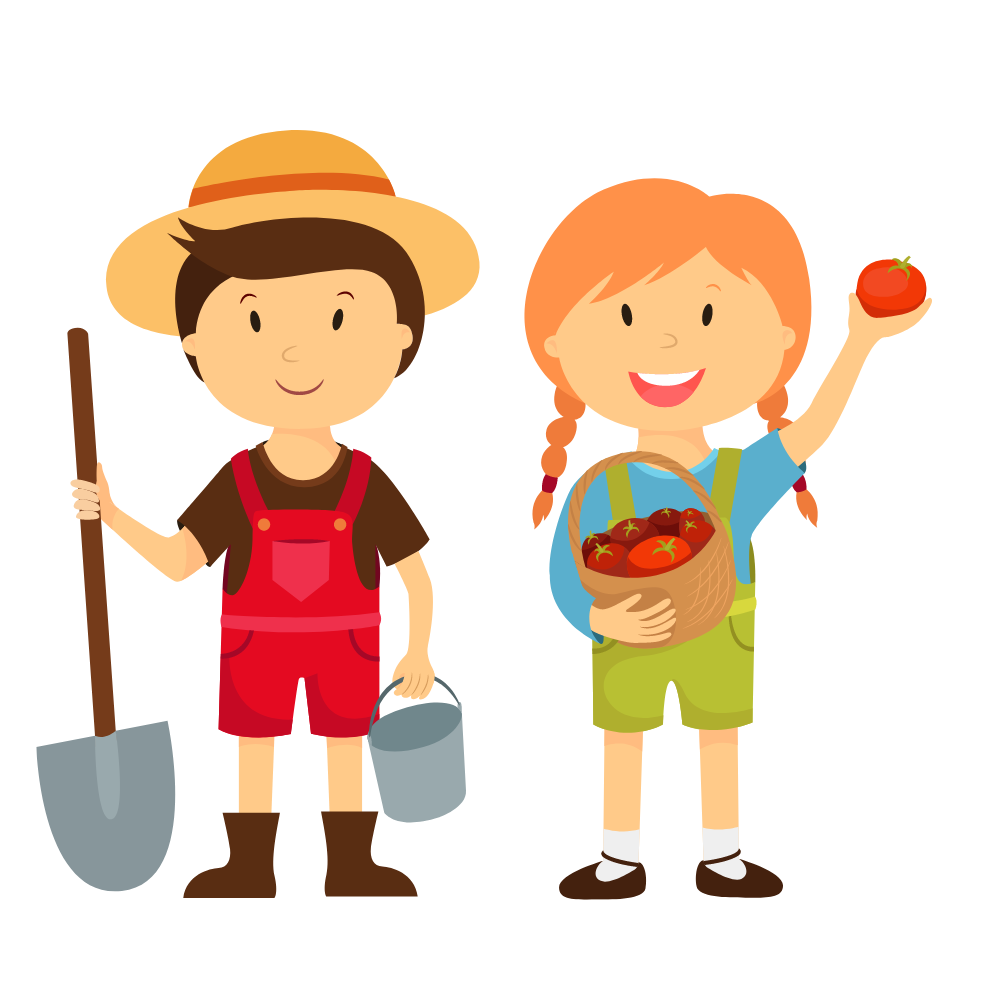 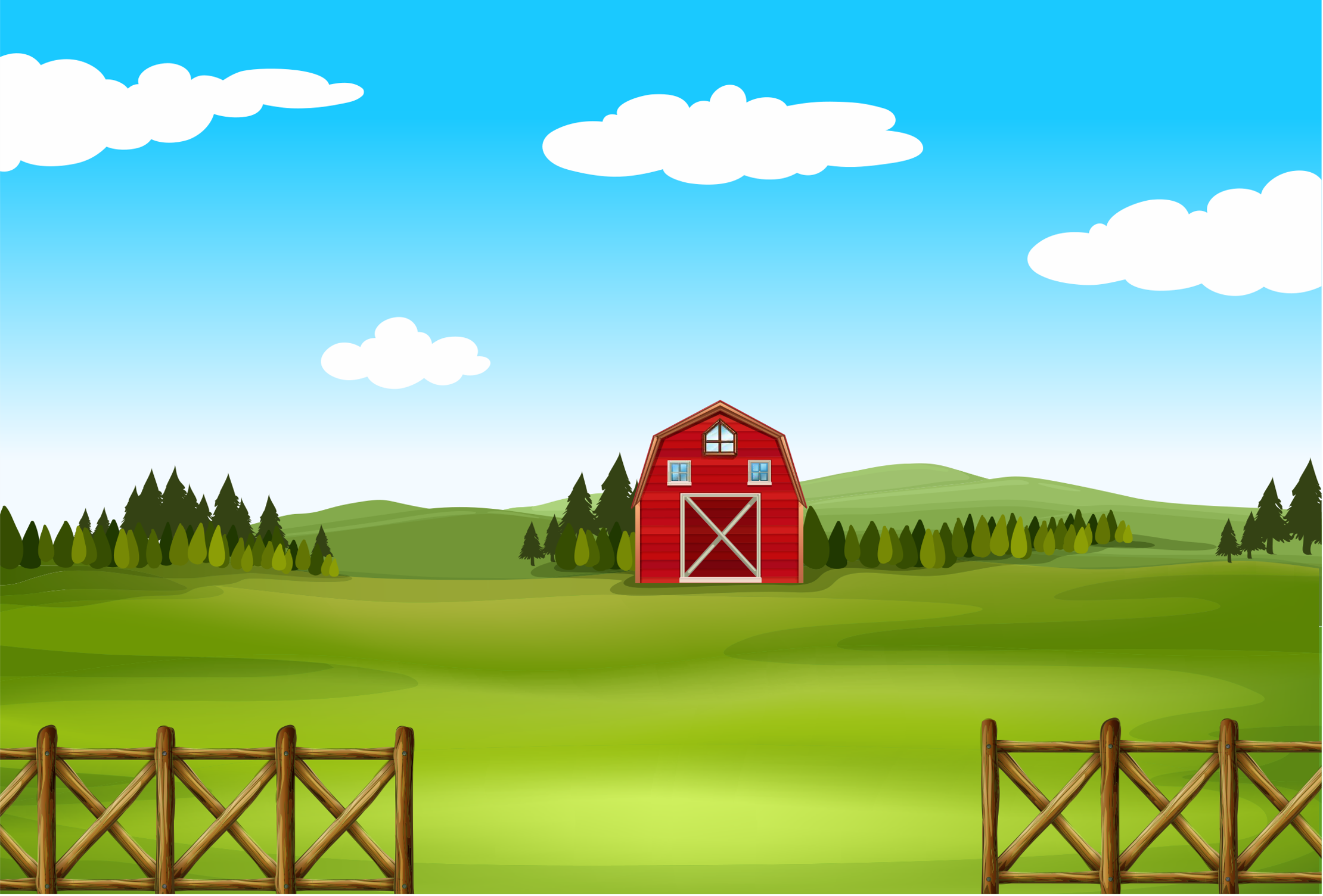 Thử thách 1: Thu hoạch dưa hấu
Các em hãy hoàn thành bài tập 1 để giúp bác nông dân thu hoạch được những trái dưa hấu to tròn này nhé!
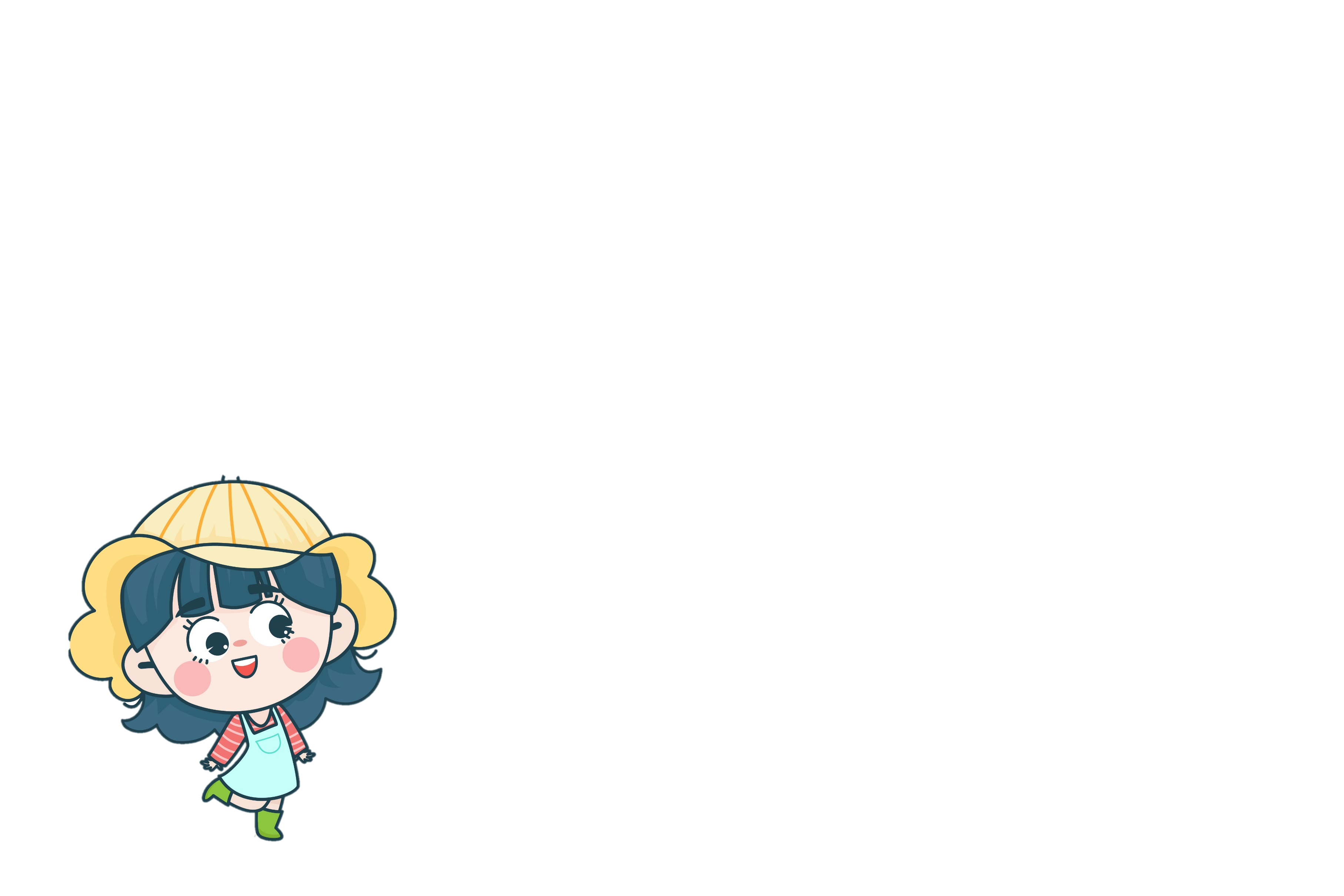 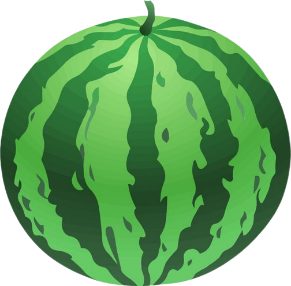 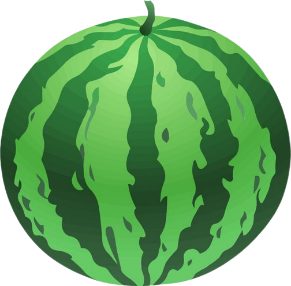 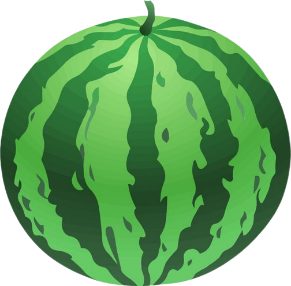 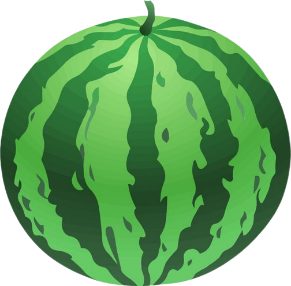 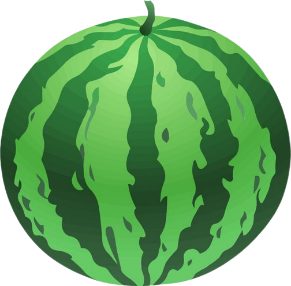 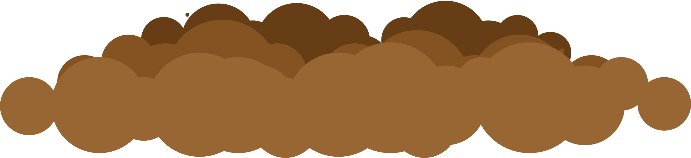 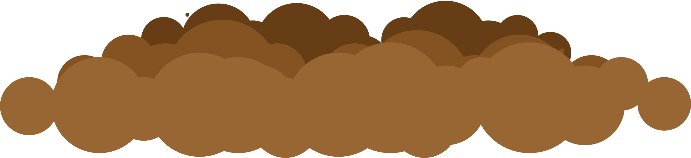 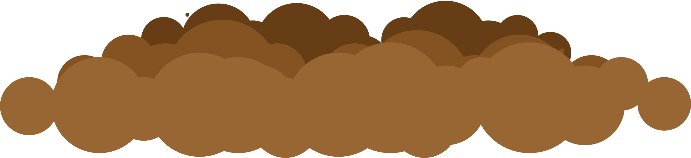 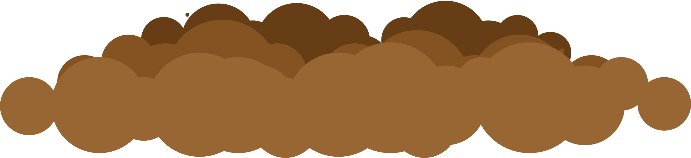 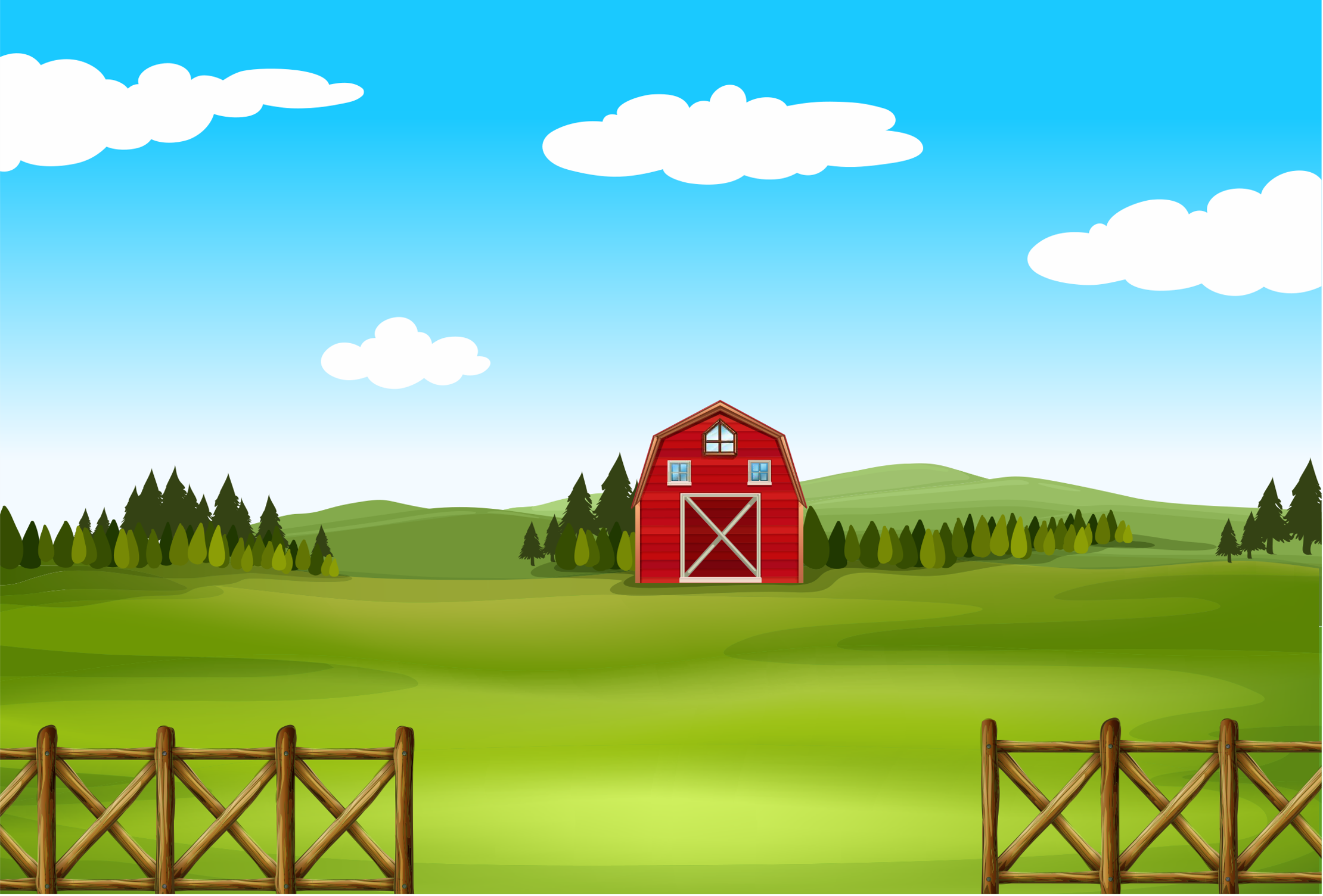 1. Trong các số dưới đây số nào là số chẵn, số nào là số lẻ?
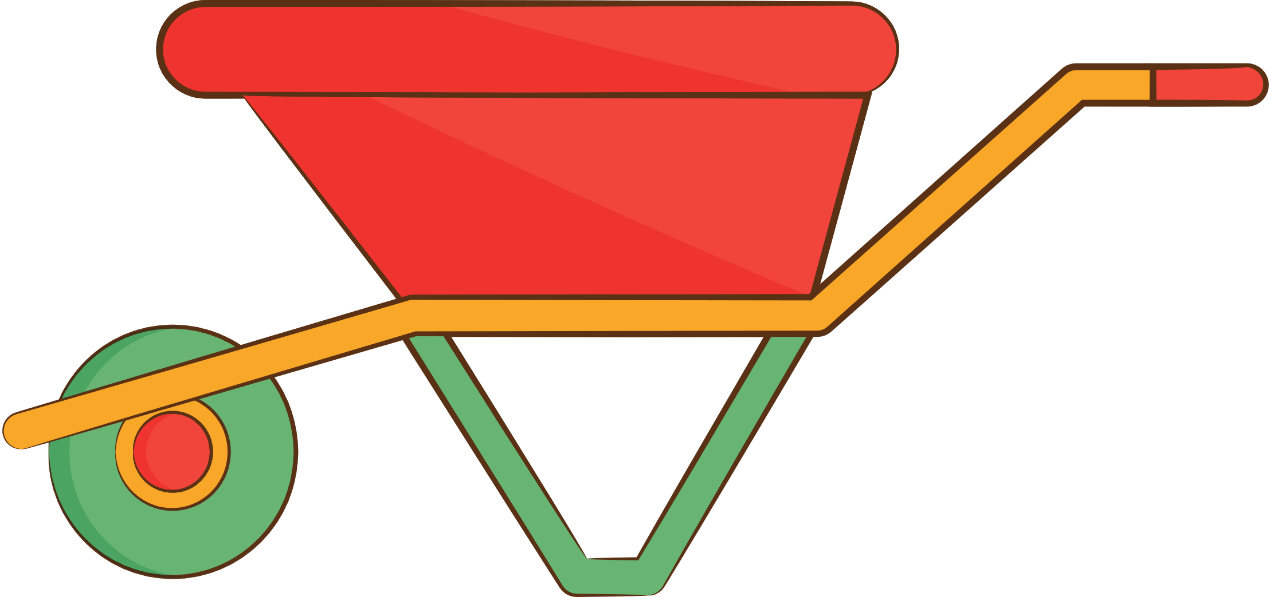 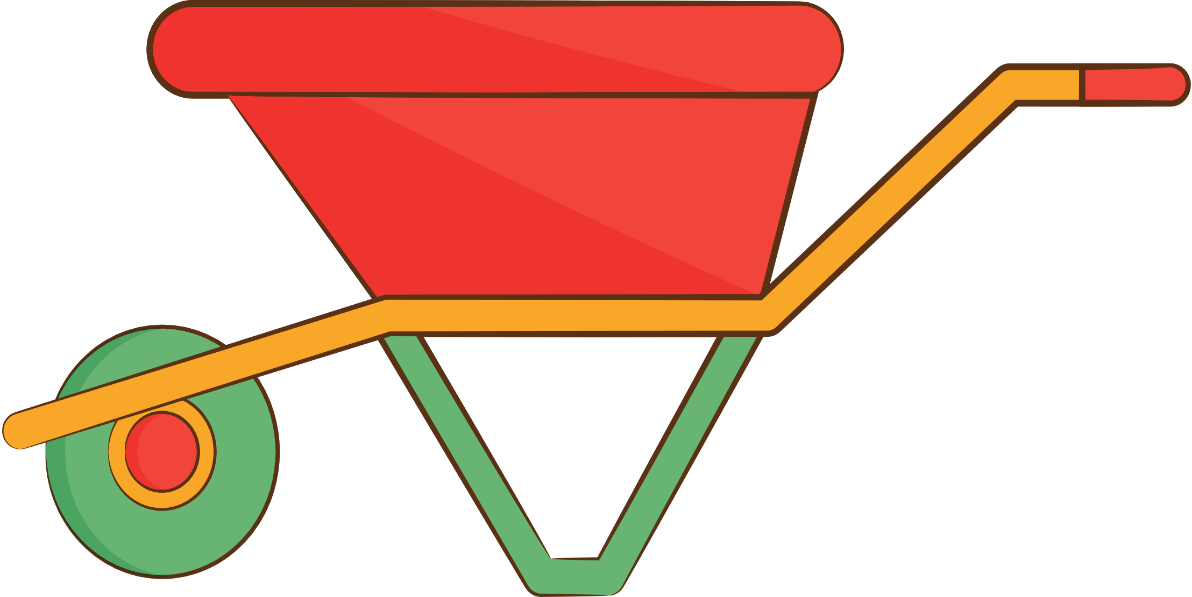 Số lẻ
Số chẵn
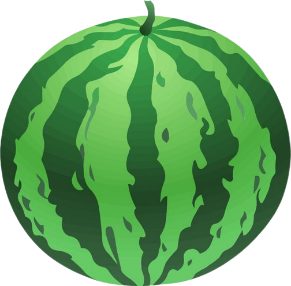 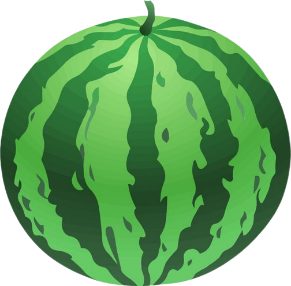 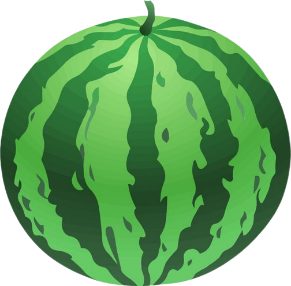 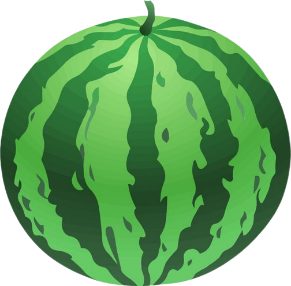 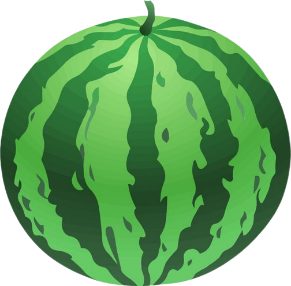 194
71
108
12
315
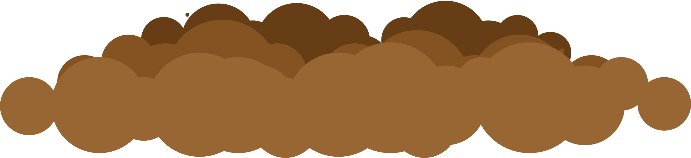 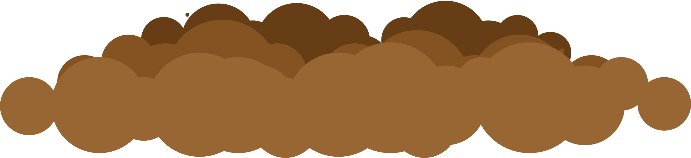 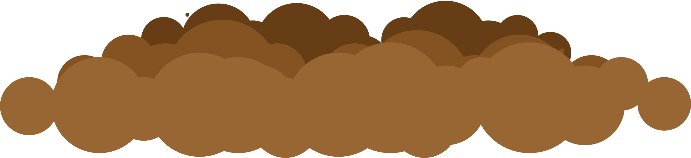 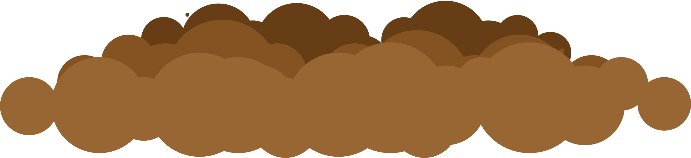 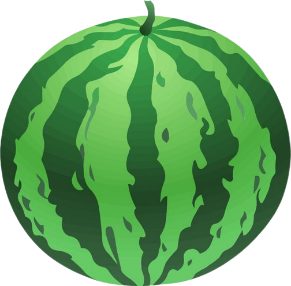 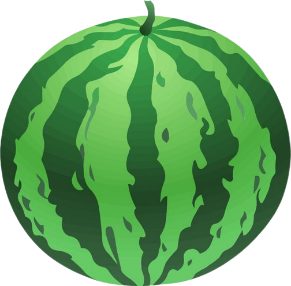 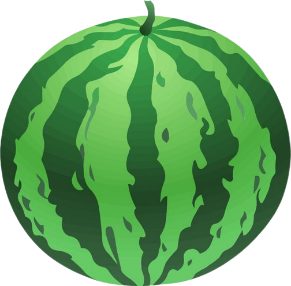 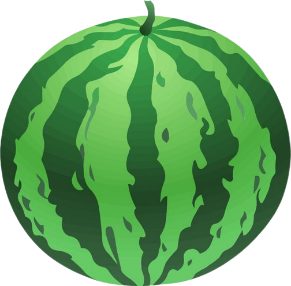 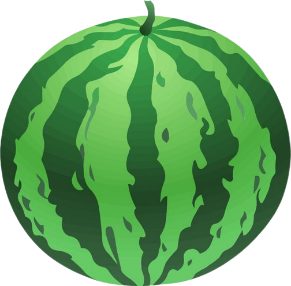 107
72
113
656
649
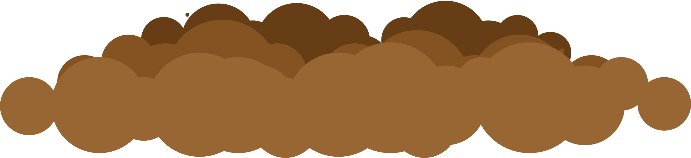 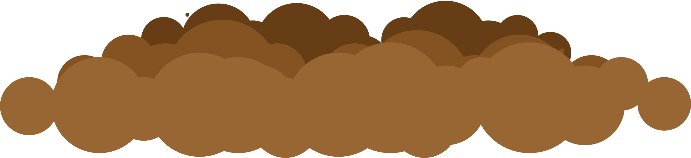 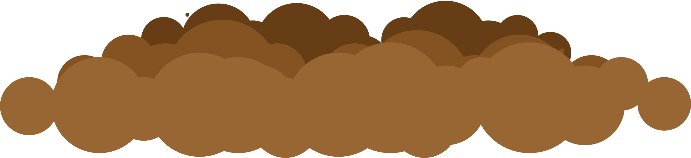 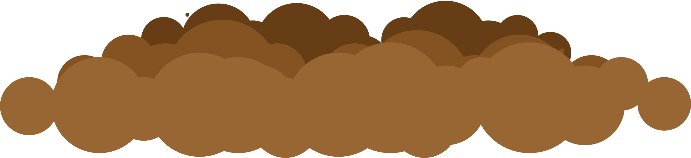 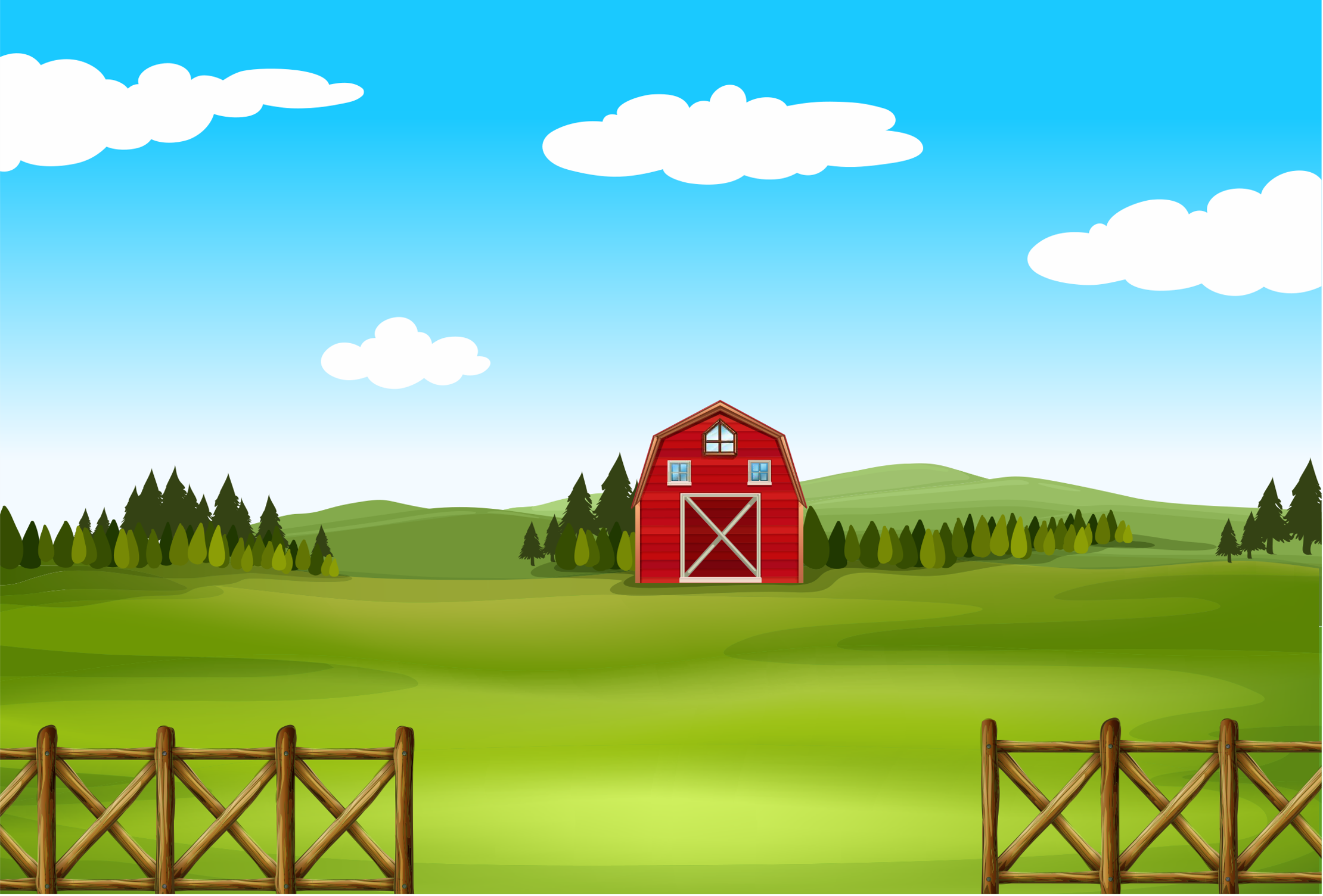 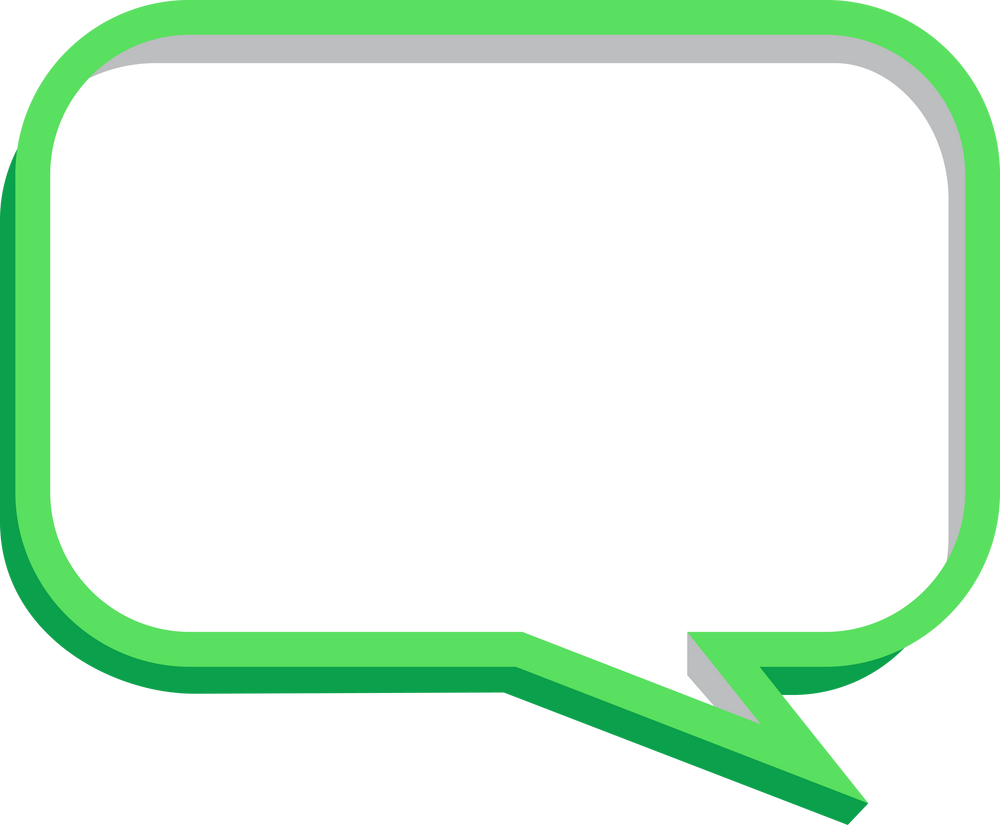 Chúc mừng bạn đã thu hoạch xong vườn dưa hấu
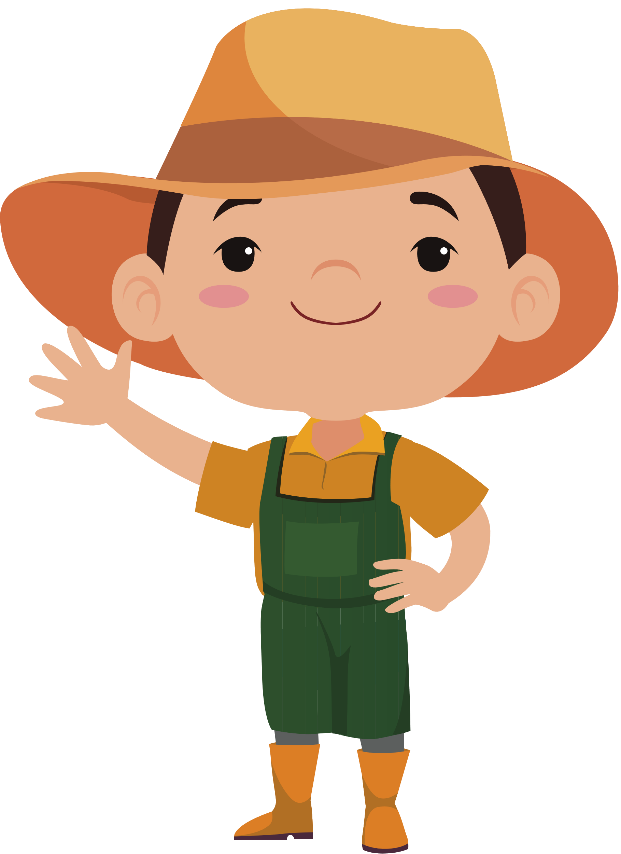 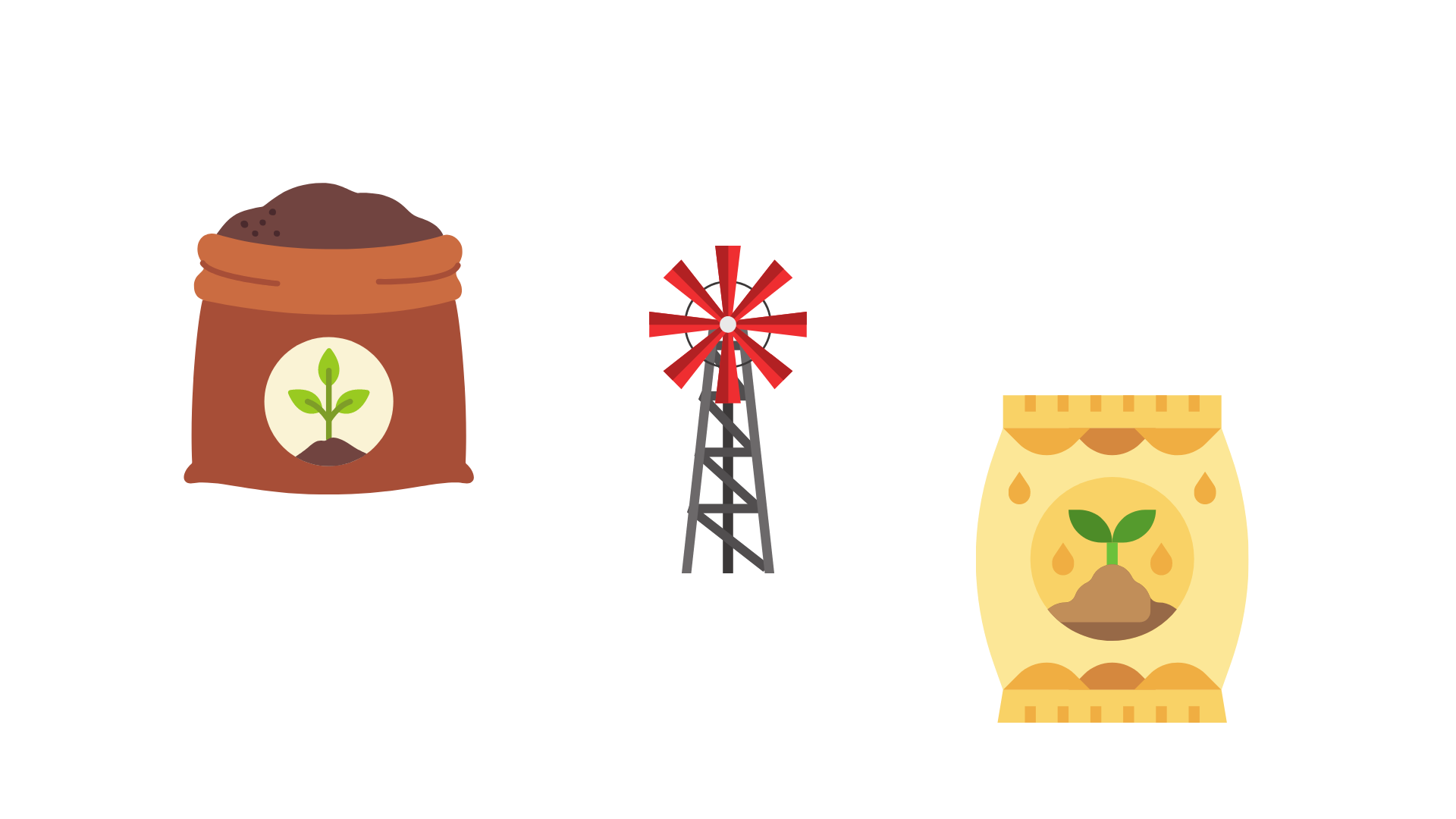 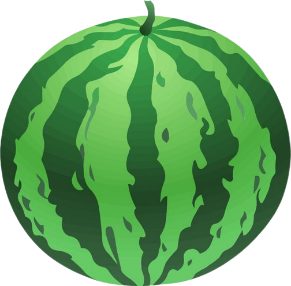 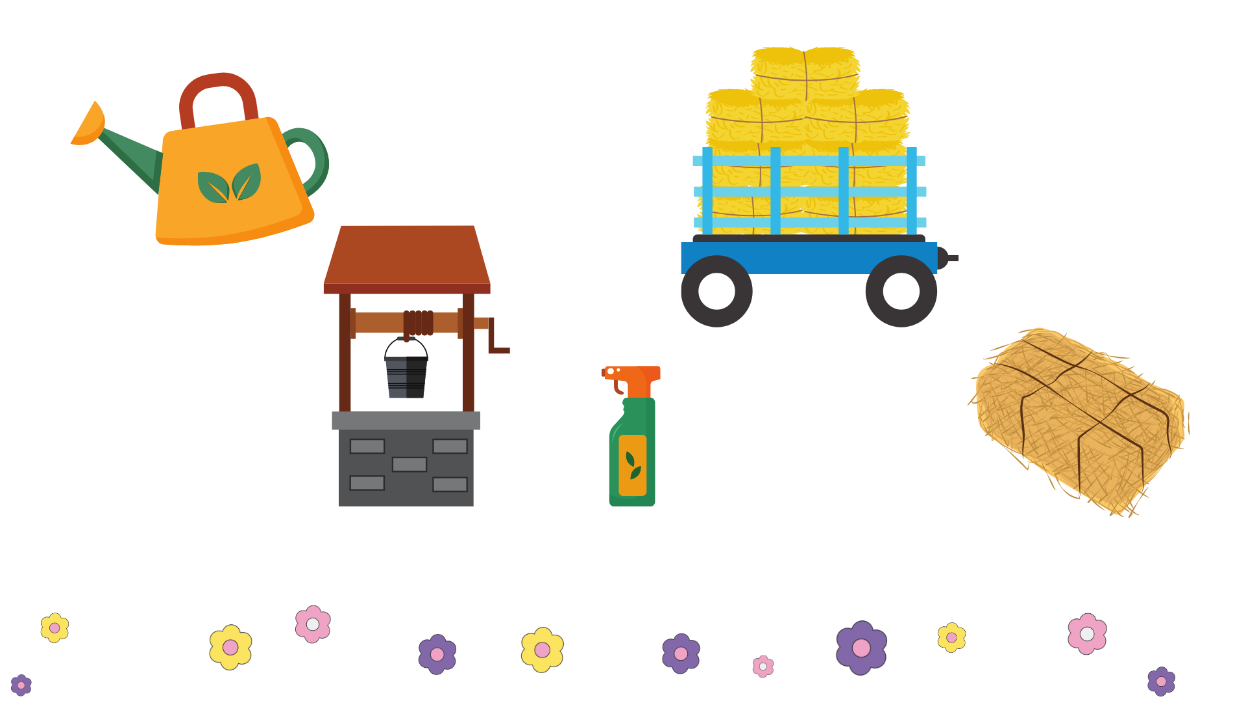 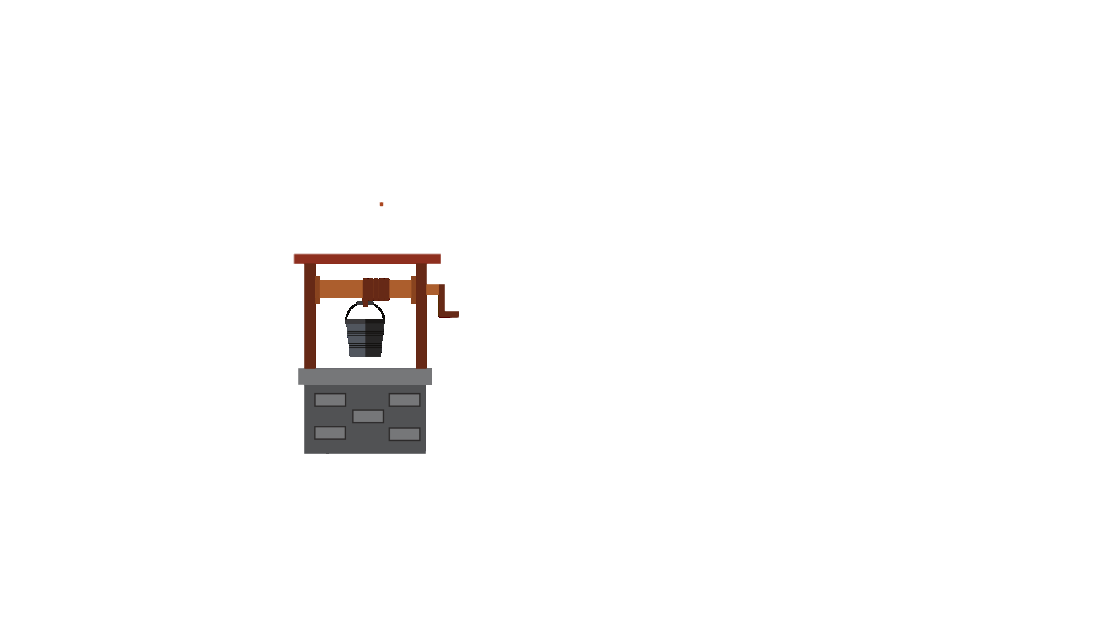 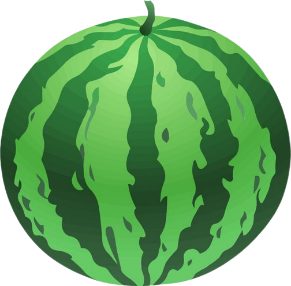 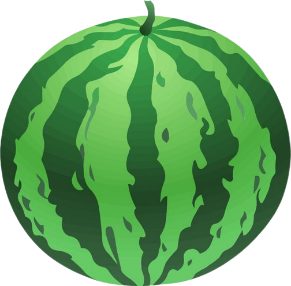 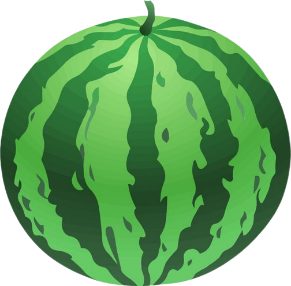 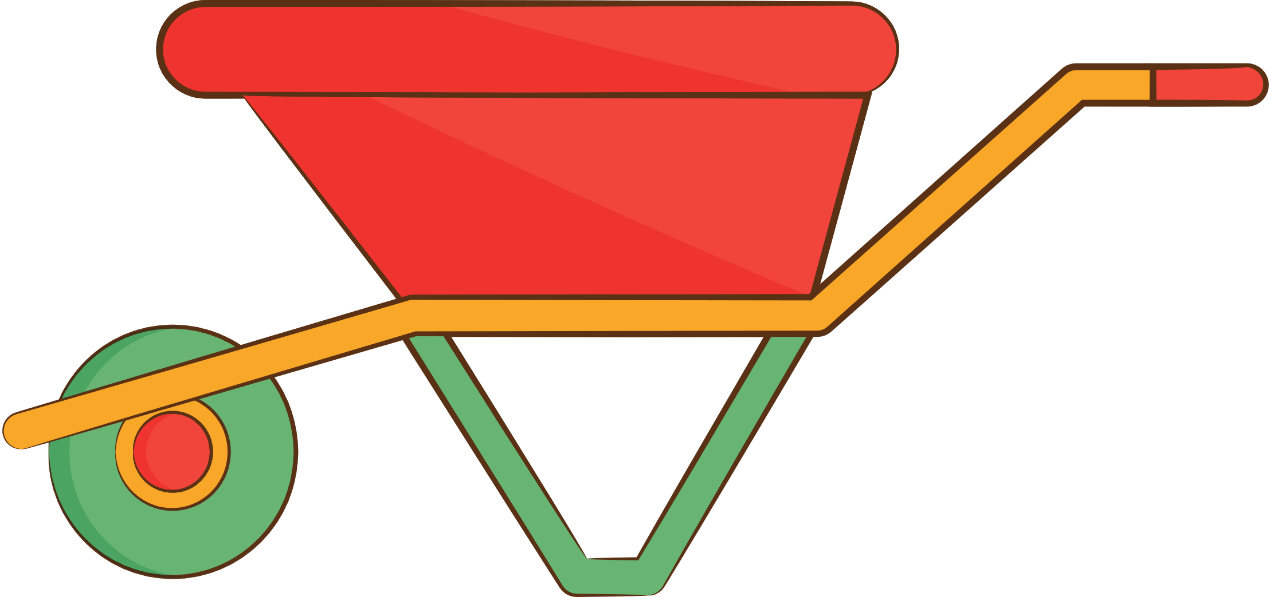 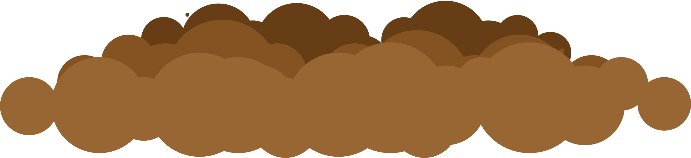 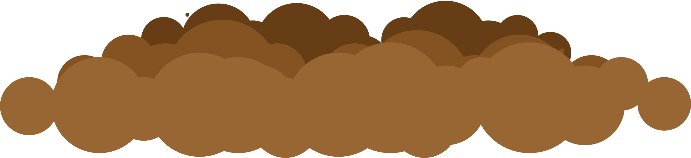 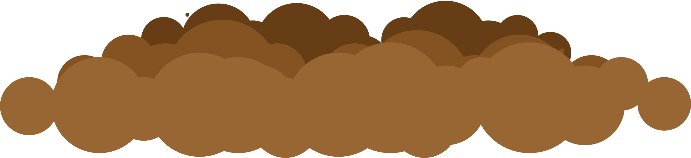 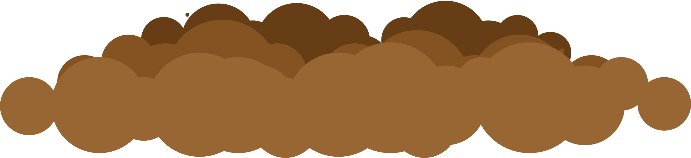 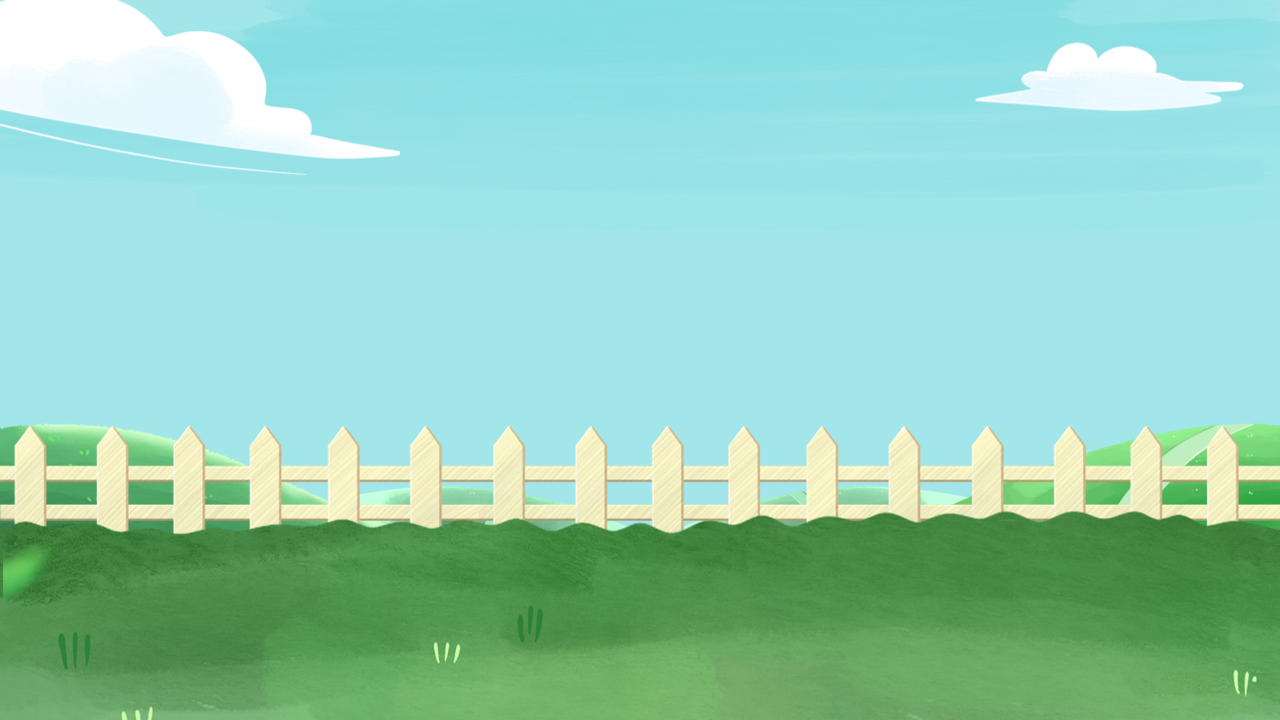 Thử thách 2: Thu hoạch táo
Những trái táo thơm ngon trên cây đã chín rồi, để giúp bác nông dân thu hoạch các em hãy hoàn thành bài tập số 2 nhé!
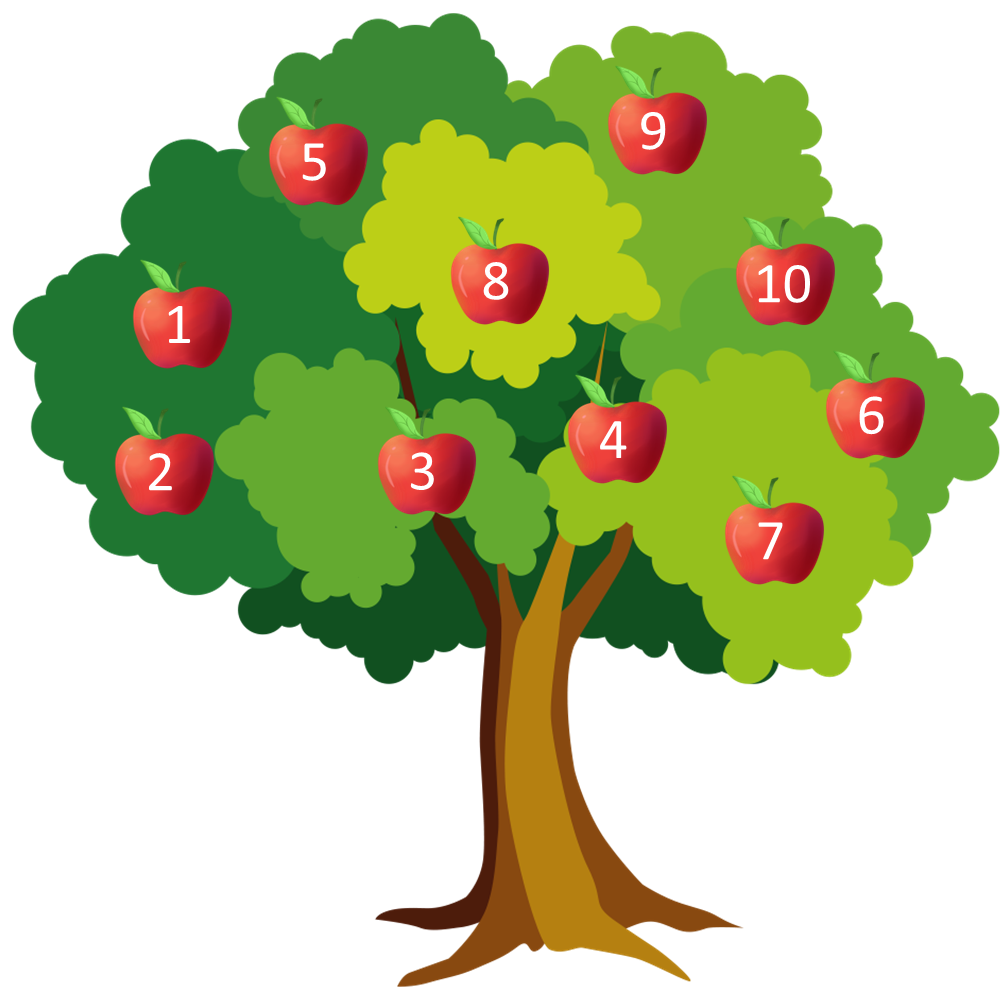 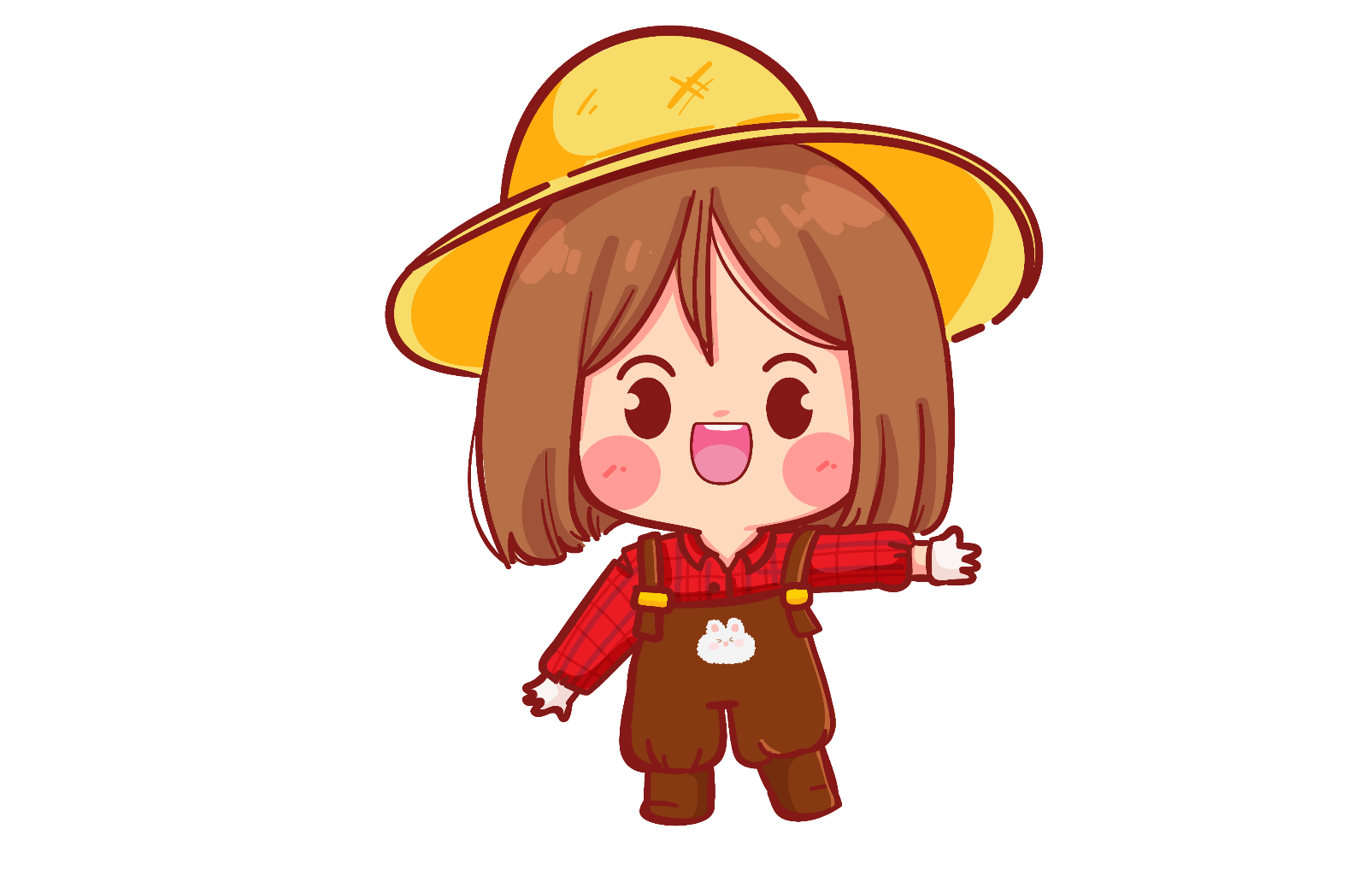 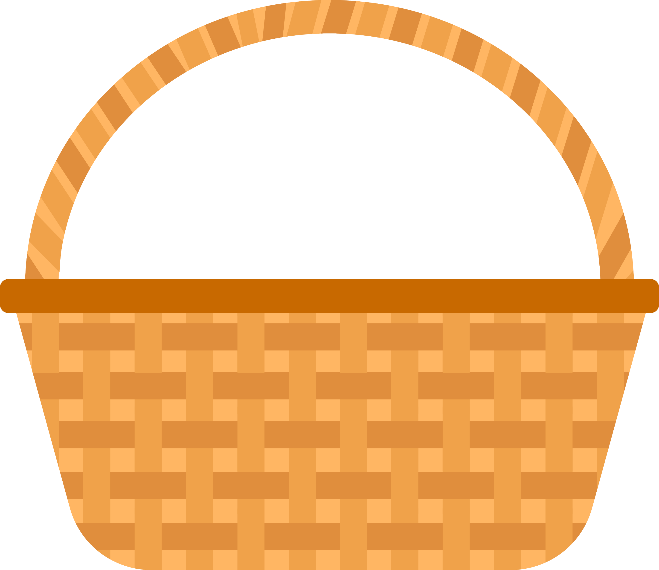 2. Nêu các số chẵn, số lẻ trong tia số dưới đây.
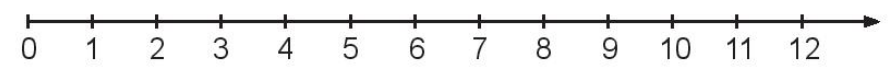 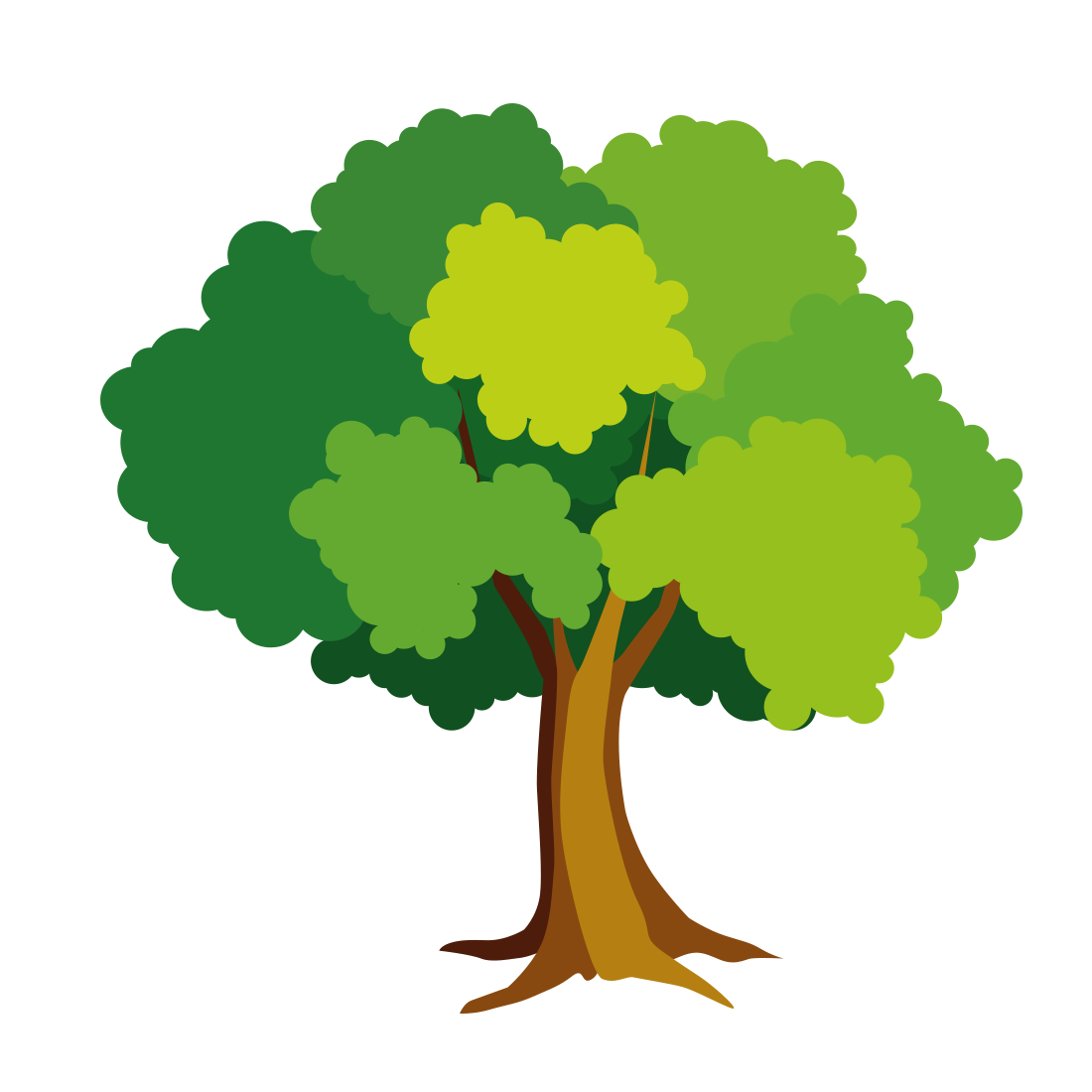 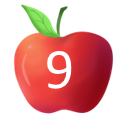 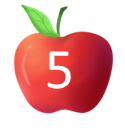 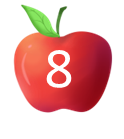 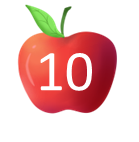 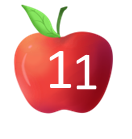 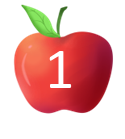 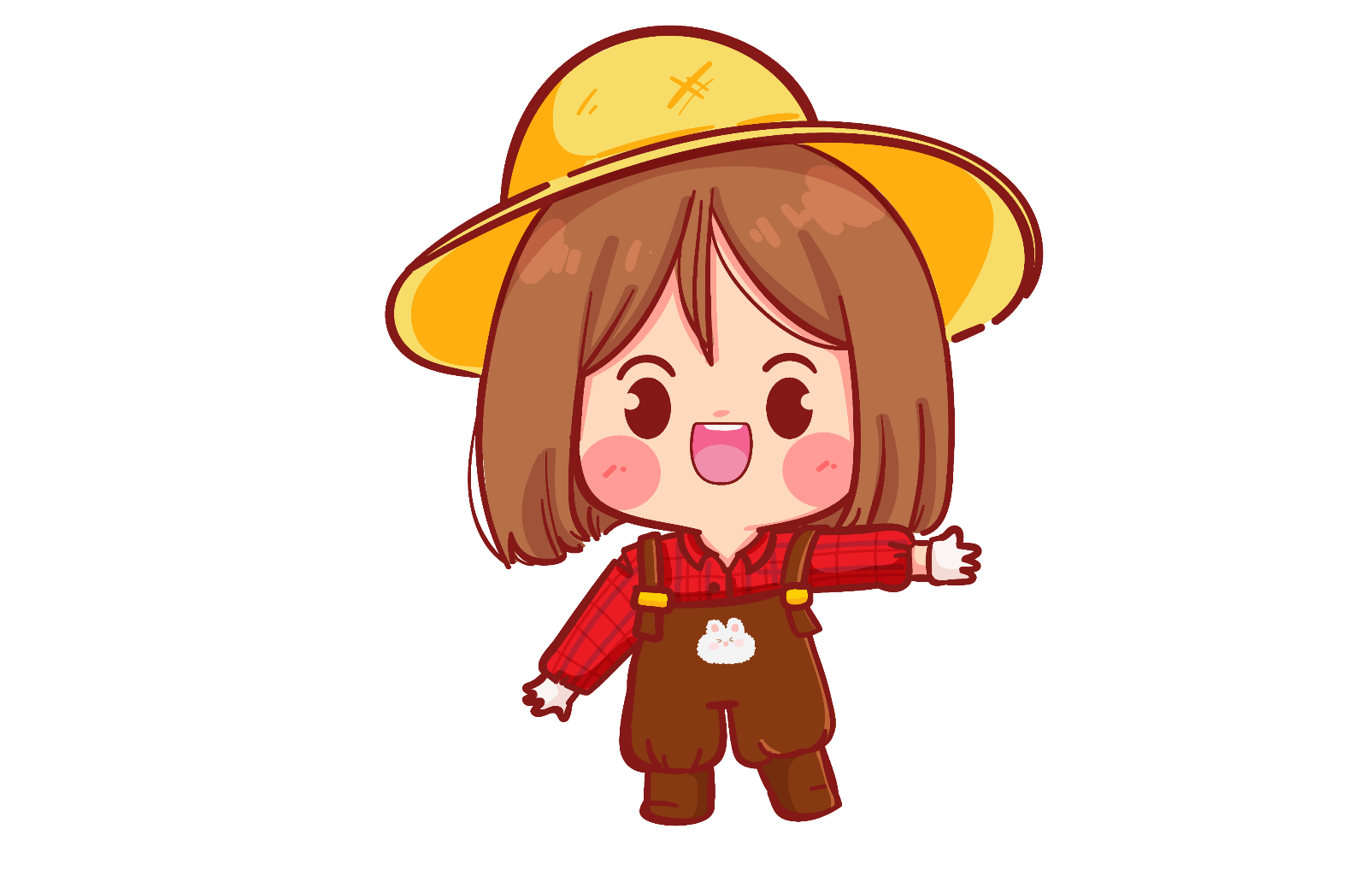 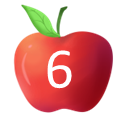 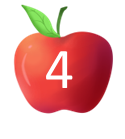 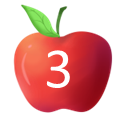 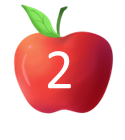 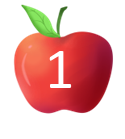 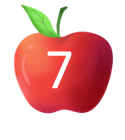 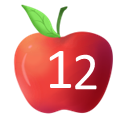 0
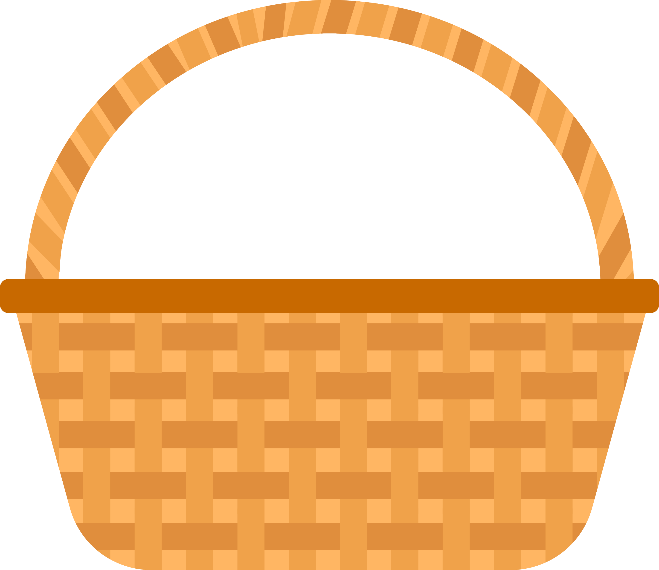 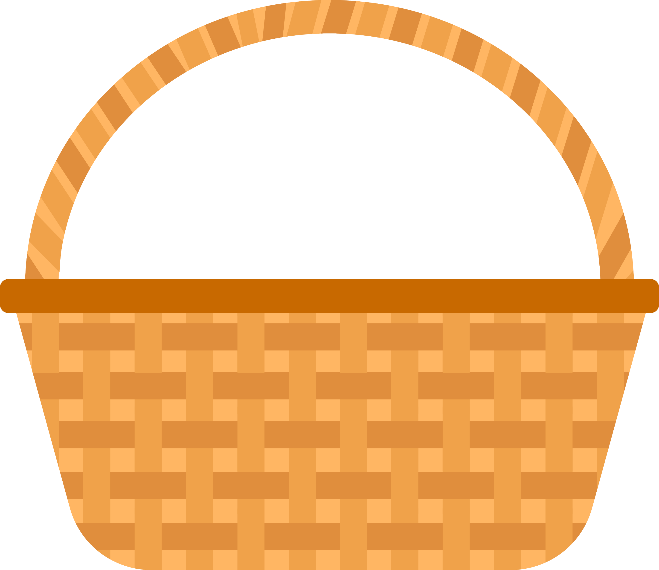 Số chẵn
Số lẻ
3. Từ 10 đến 31 có bao nhiêu số chẵn, bao nhiêu số lẻ ?
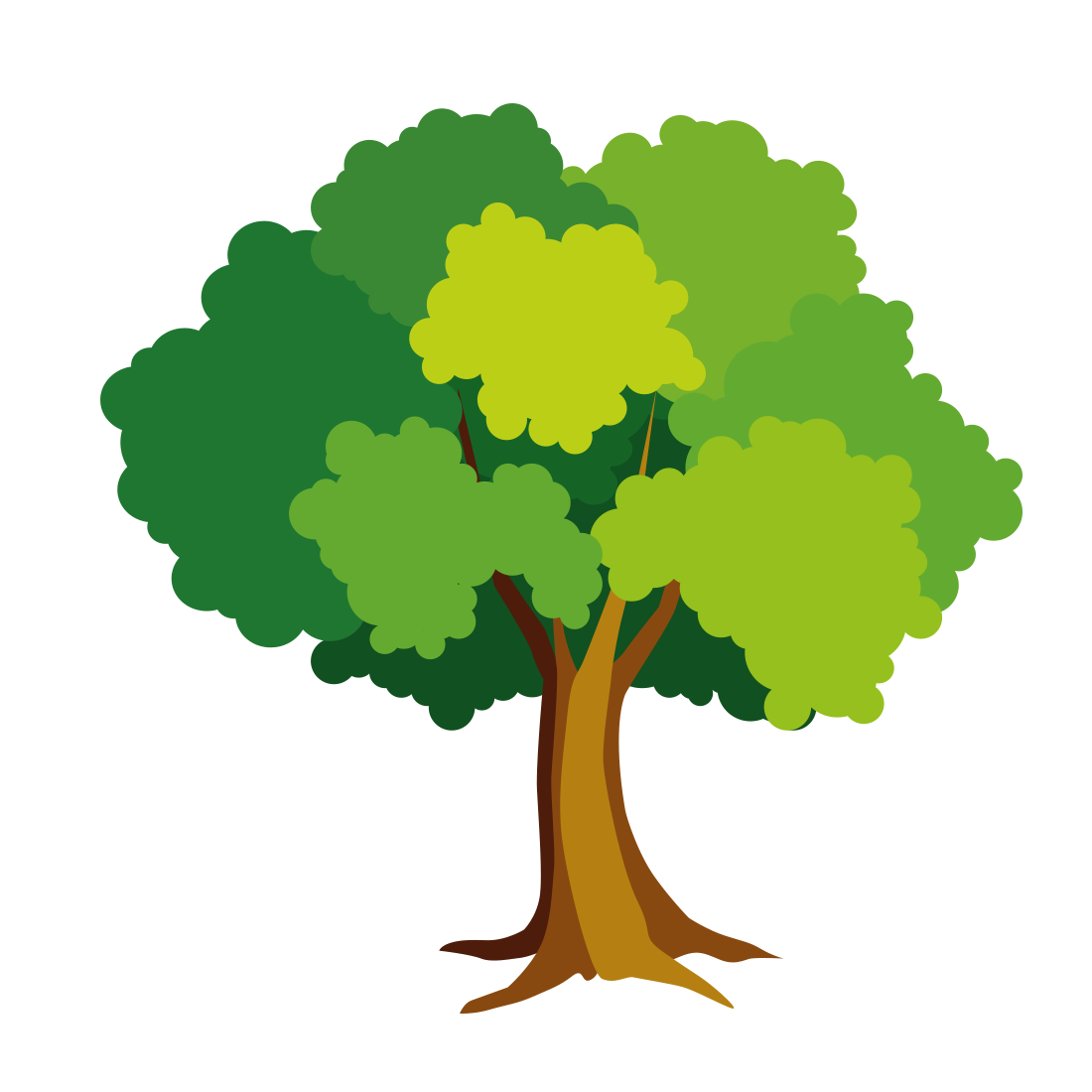 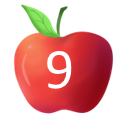 Có 11 số chẵn, 11 số lẻ
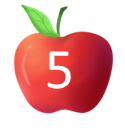 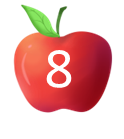 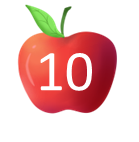 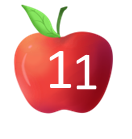 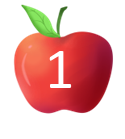 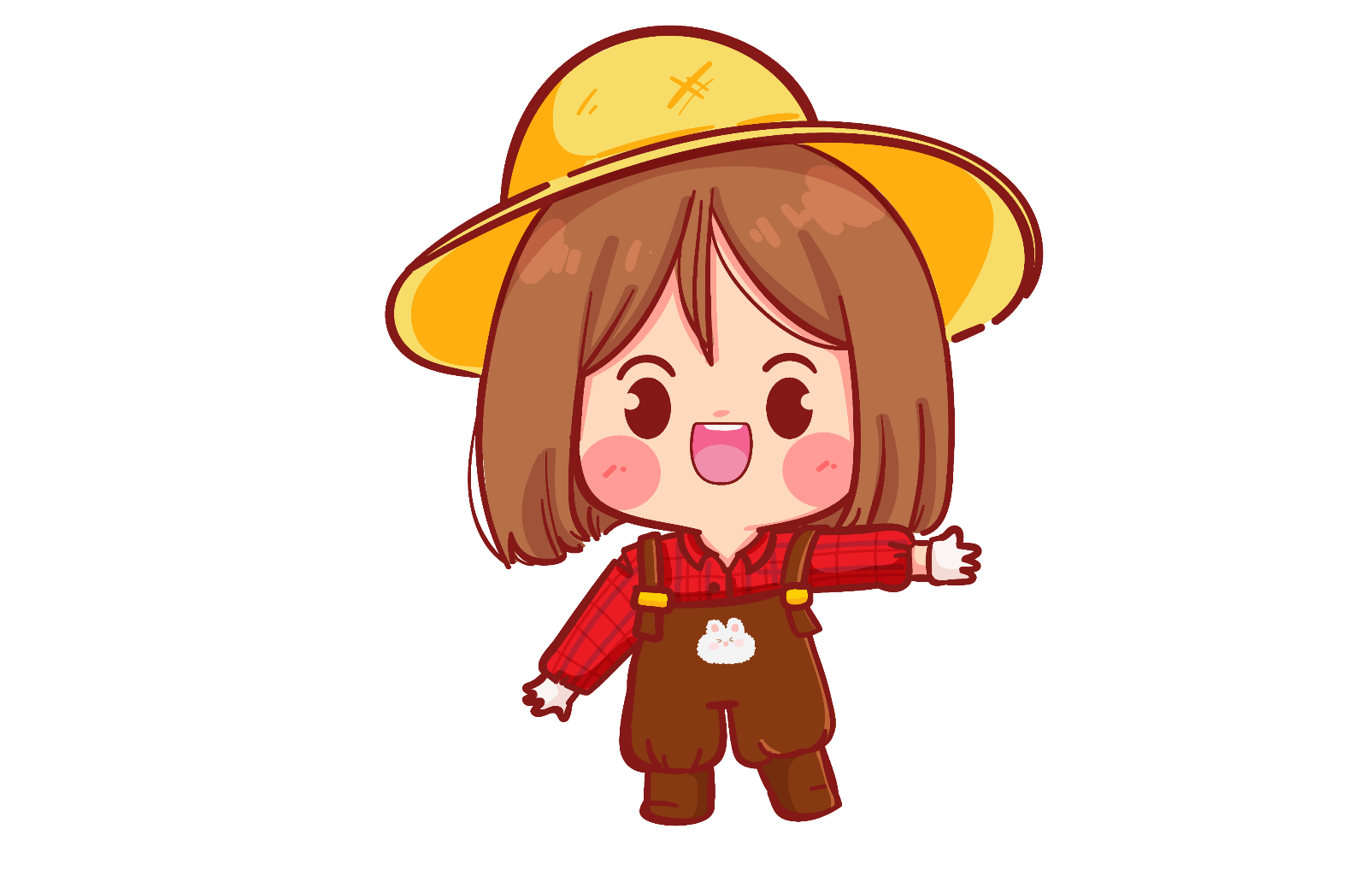 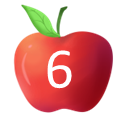 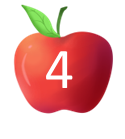 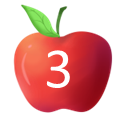 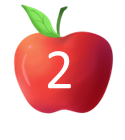 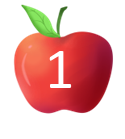 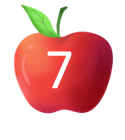 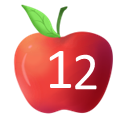 0
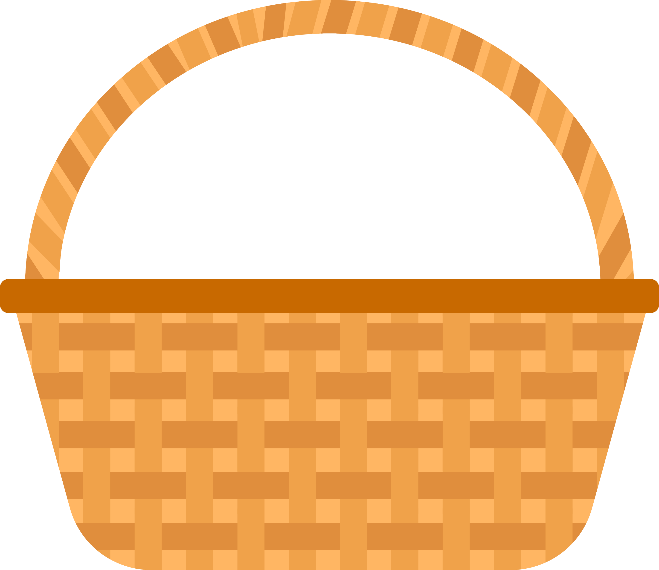 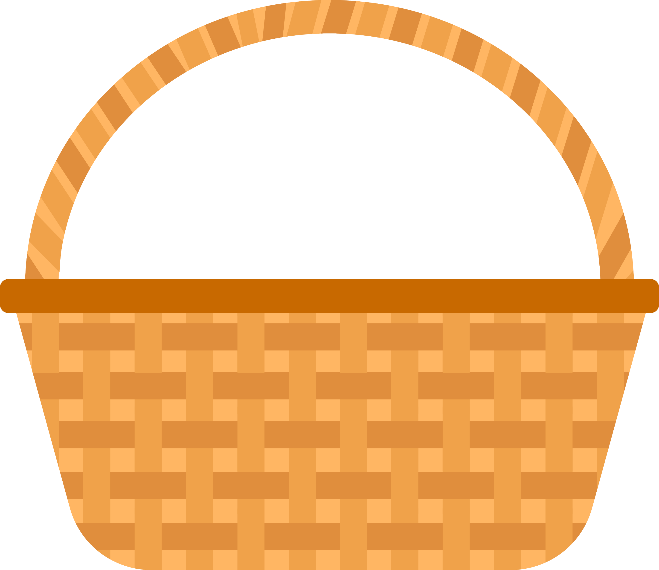 Số chẵn
Số lẻ
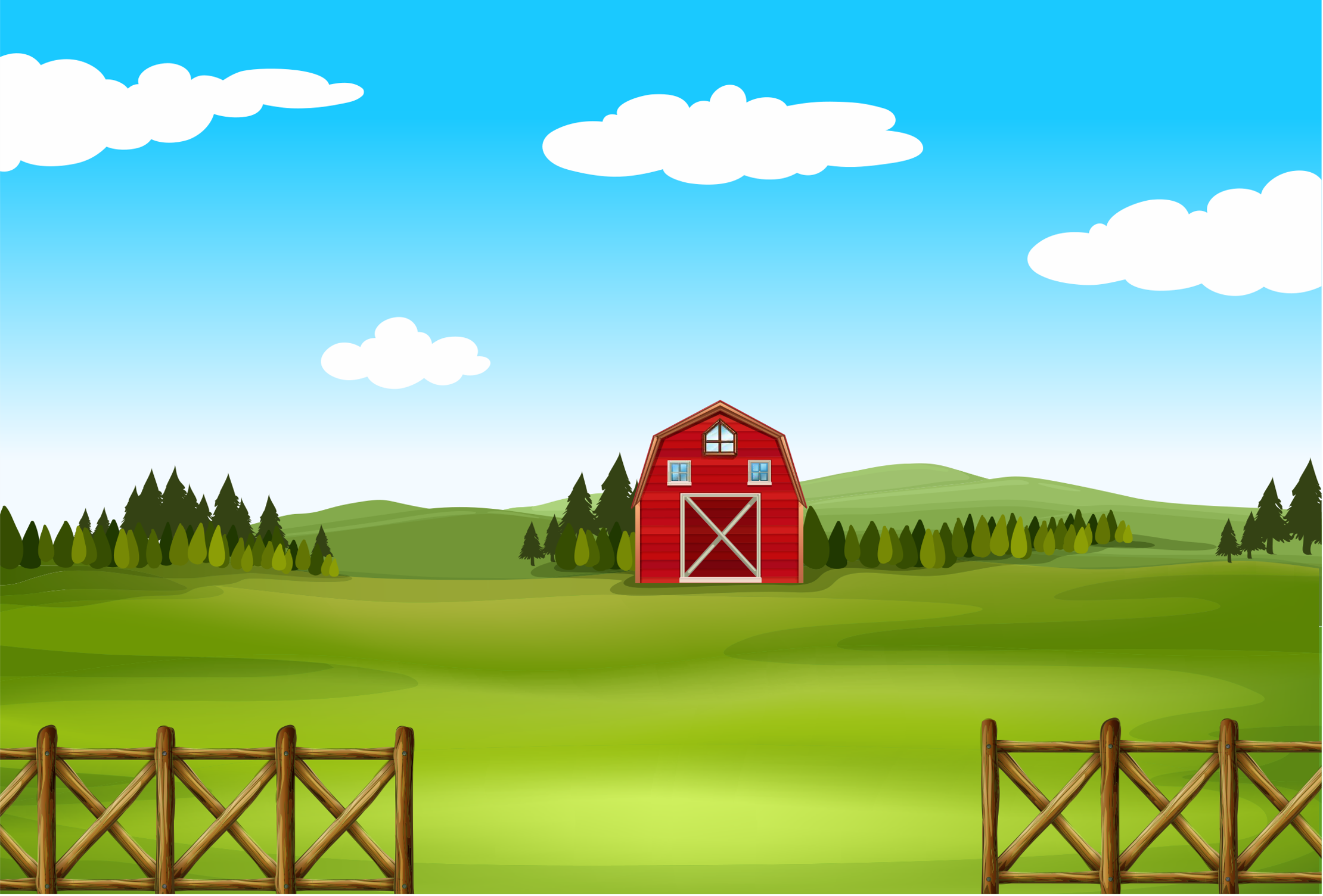 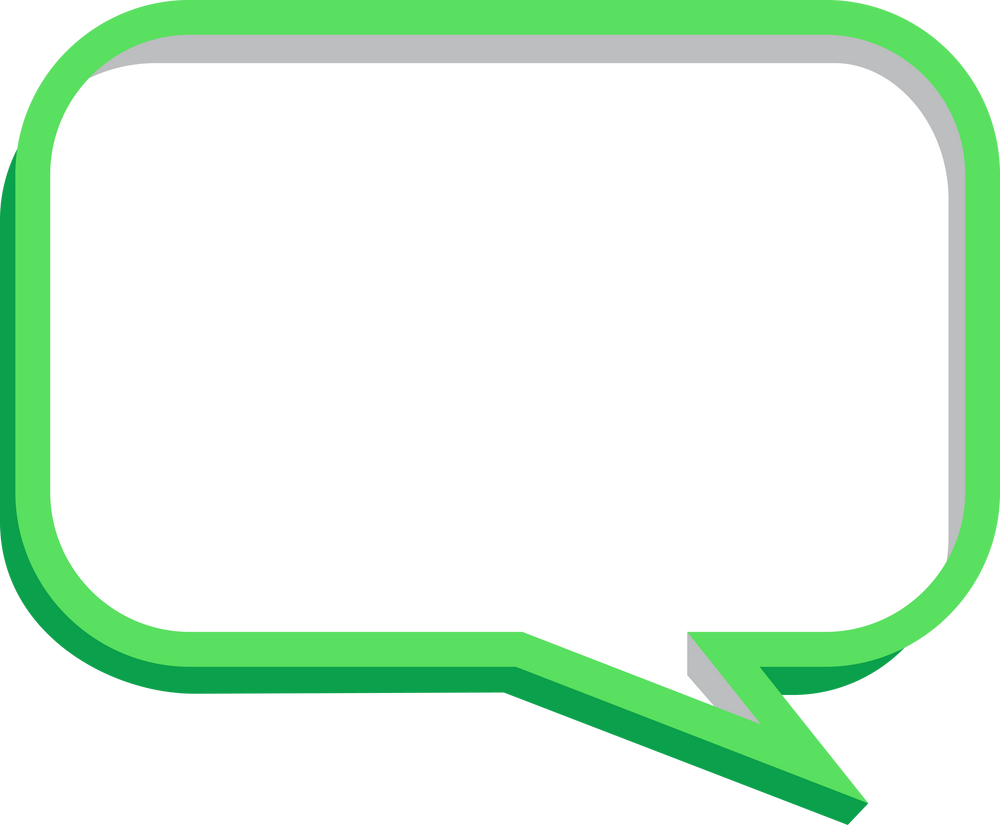 Cảm ơn các bạn đã giúp mình thu hoạch táo nhé!
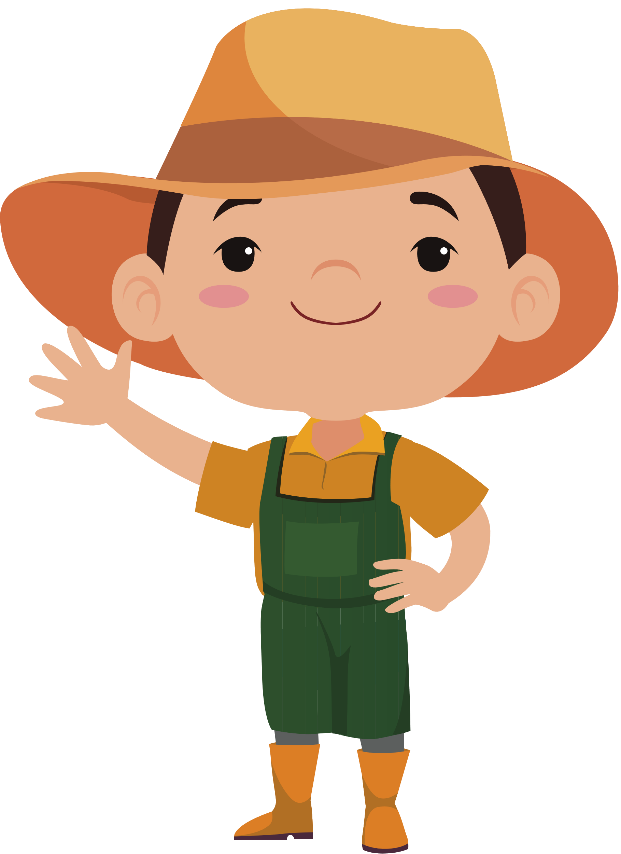 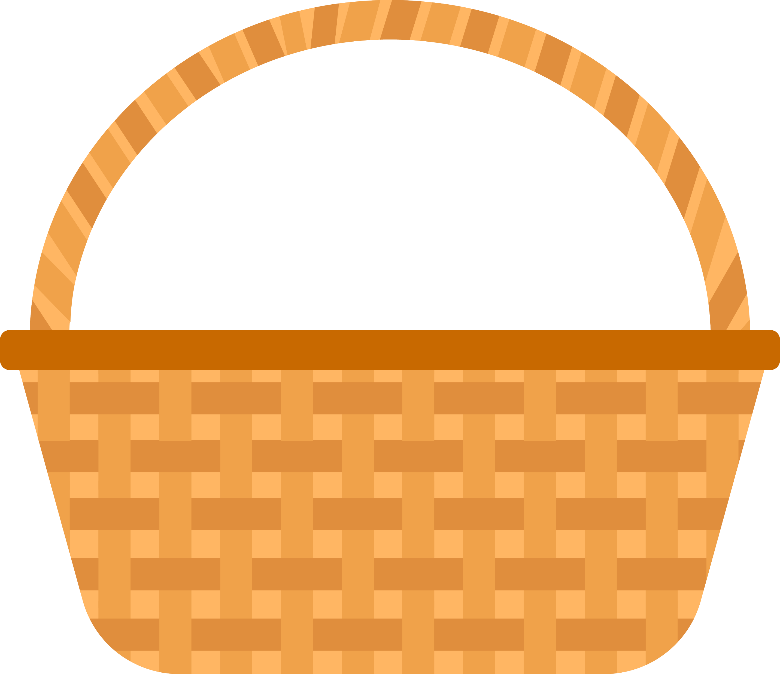 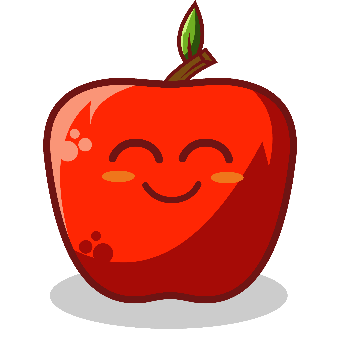 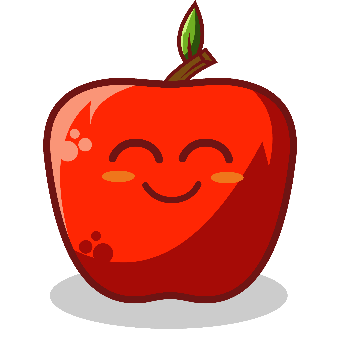 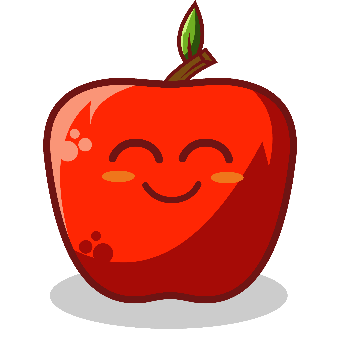 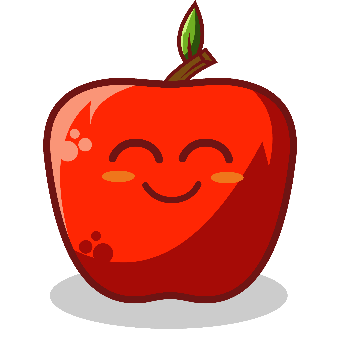 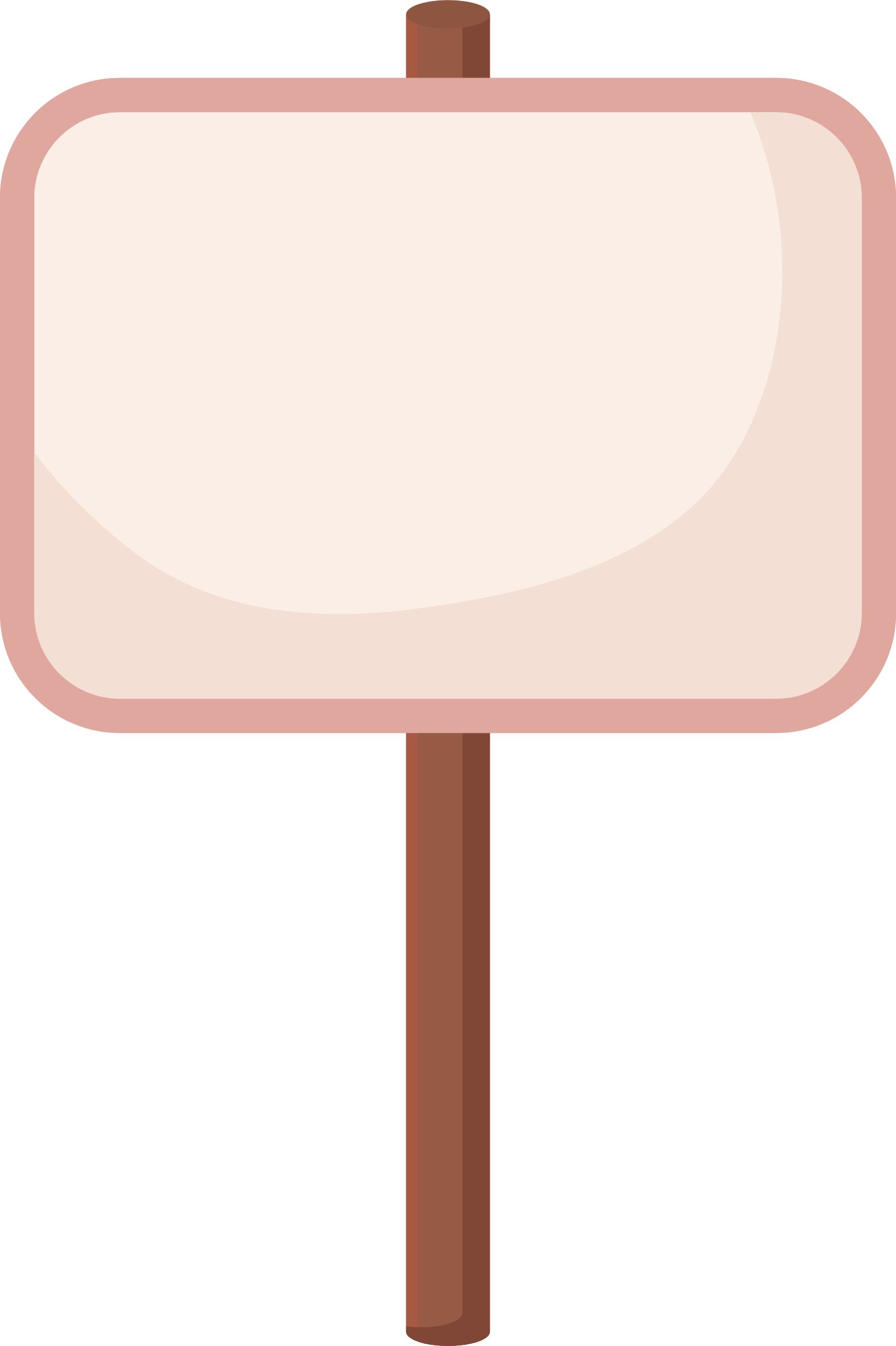 CỦNG CỐ
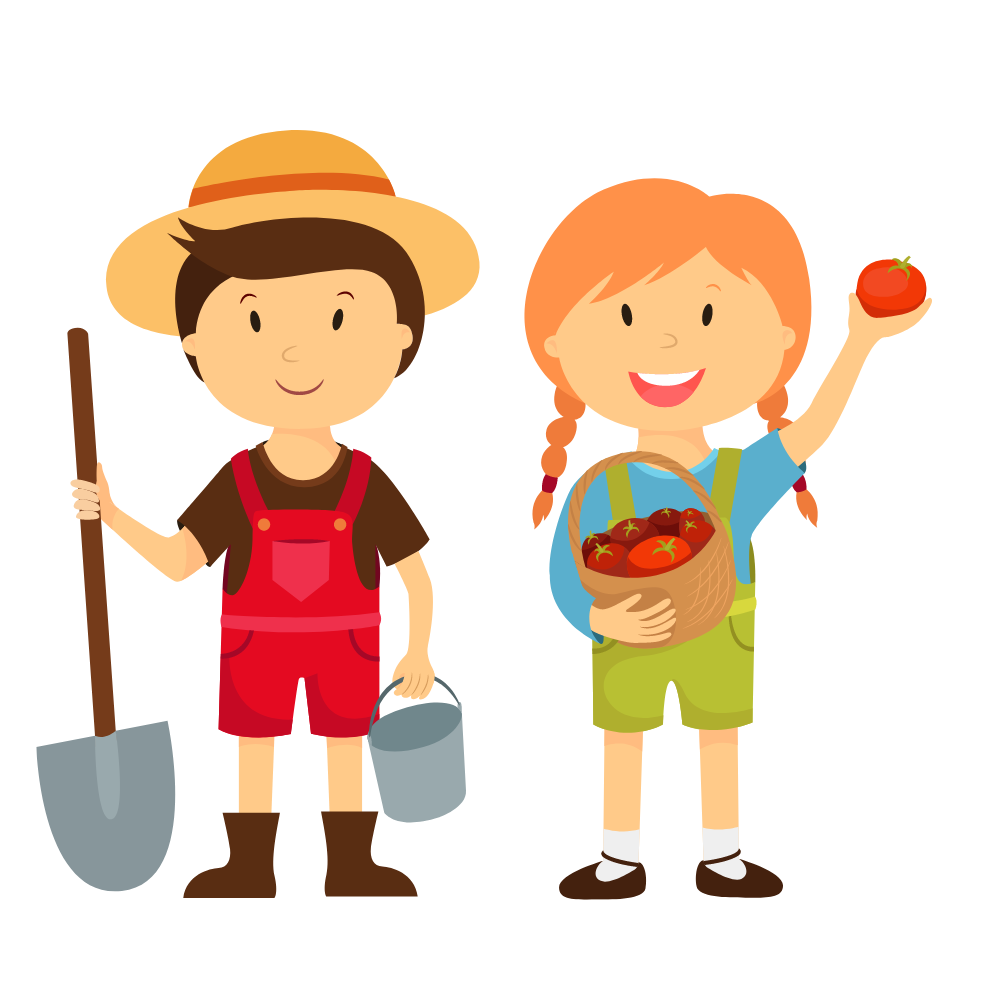 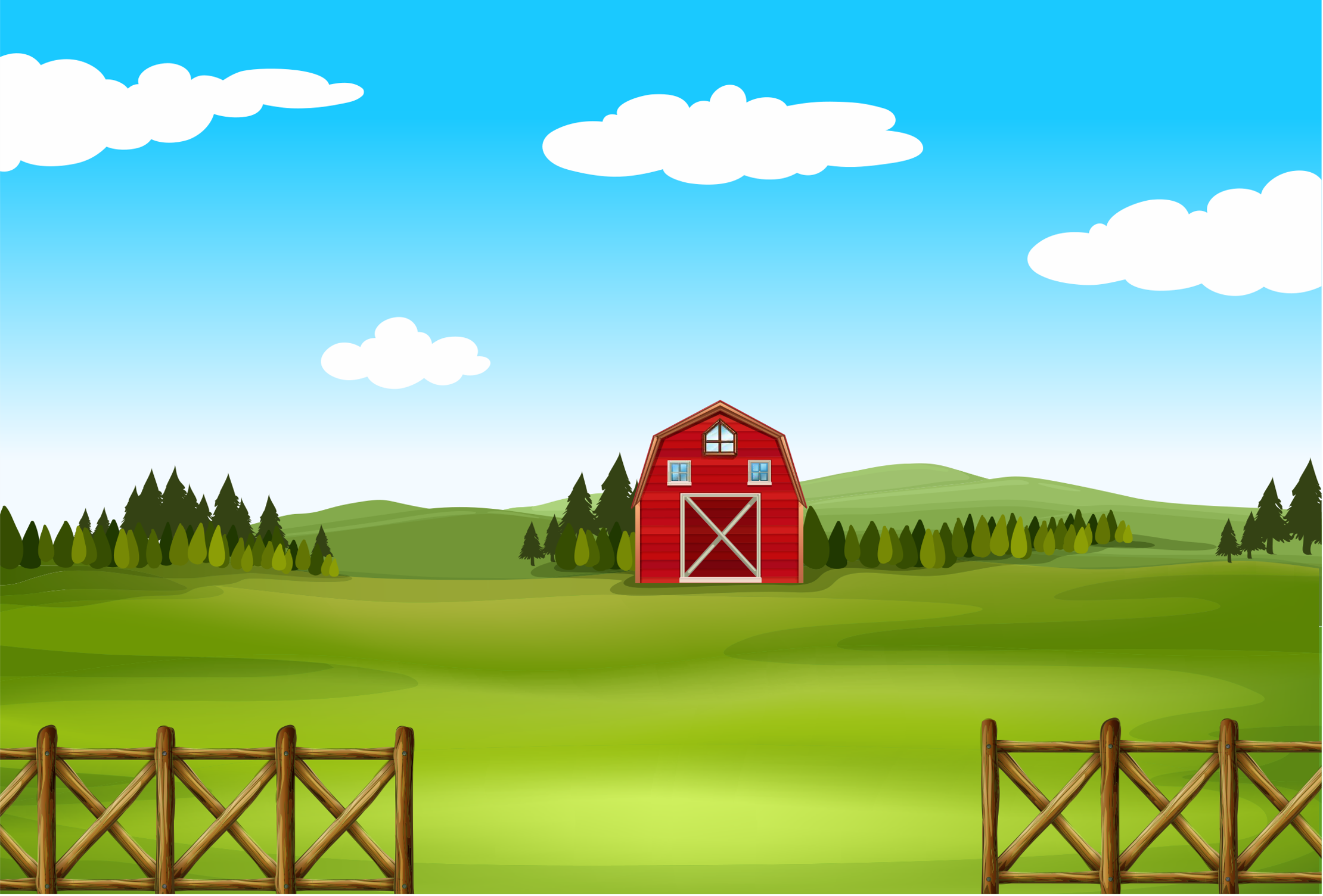 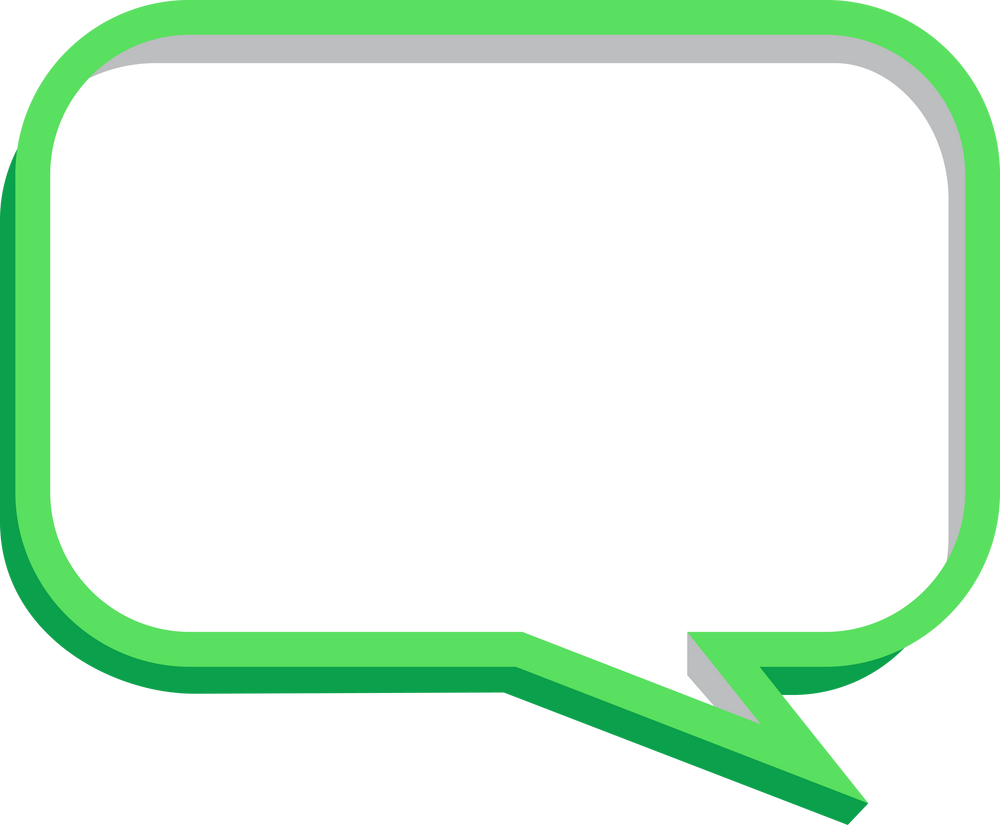 Hoàn thành thử thách cuối cùng để giúp mình chất hoa quả lên xe nhé!
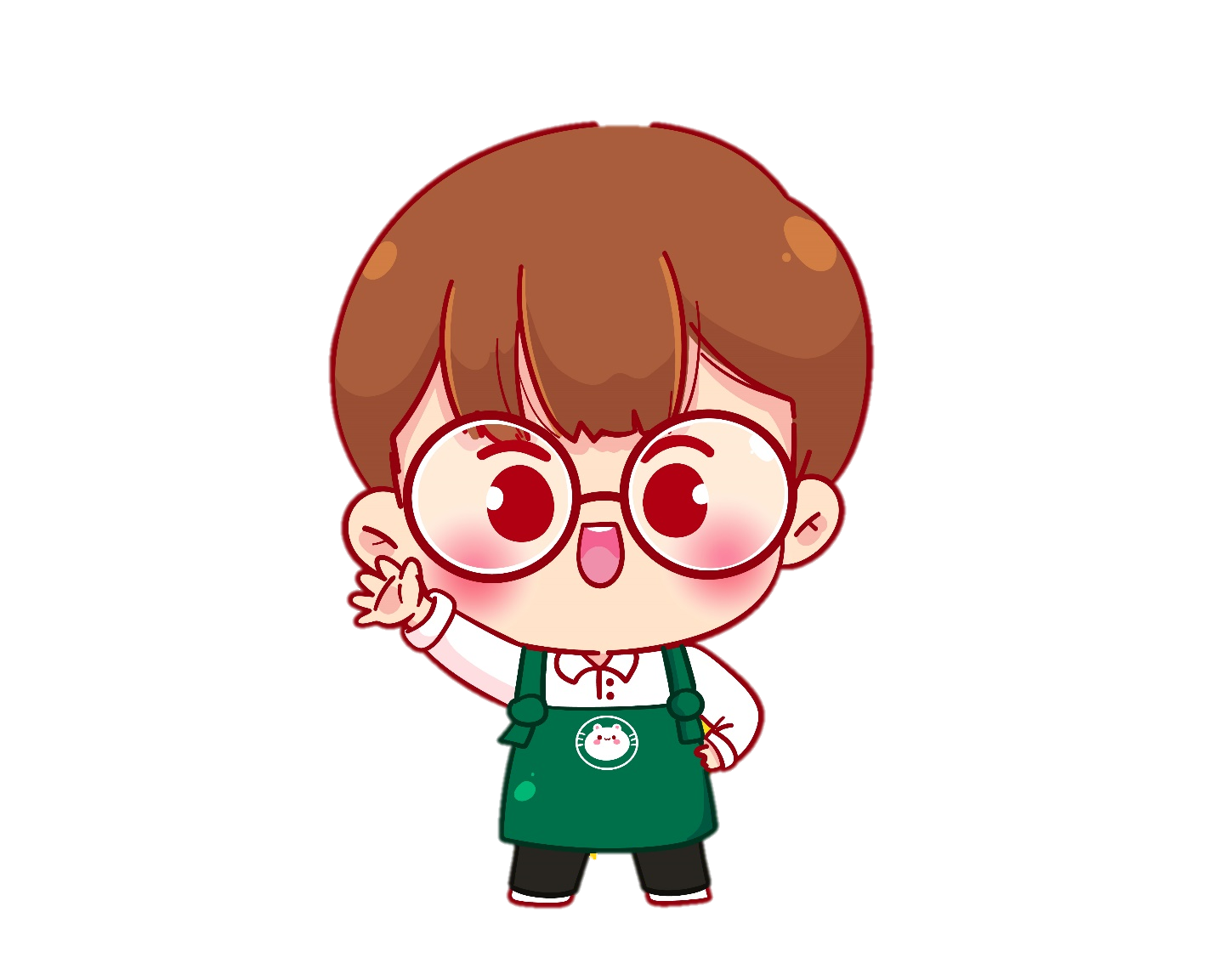 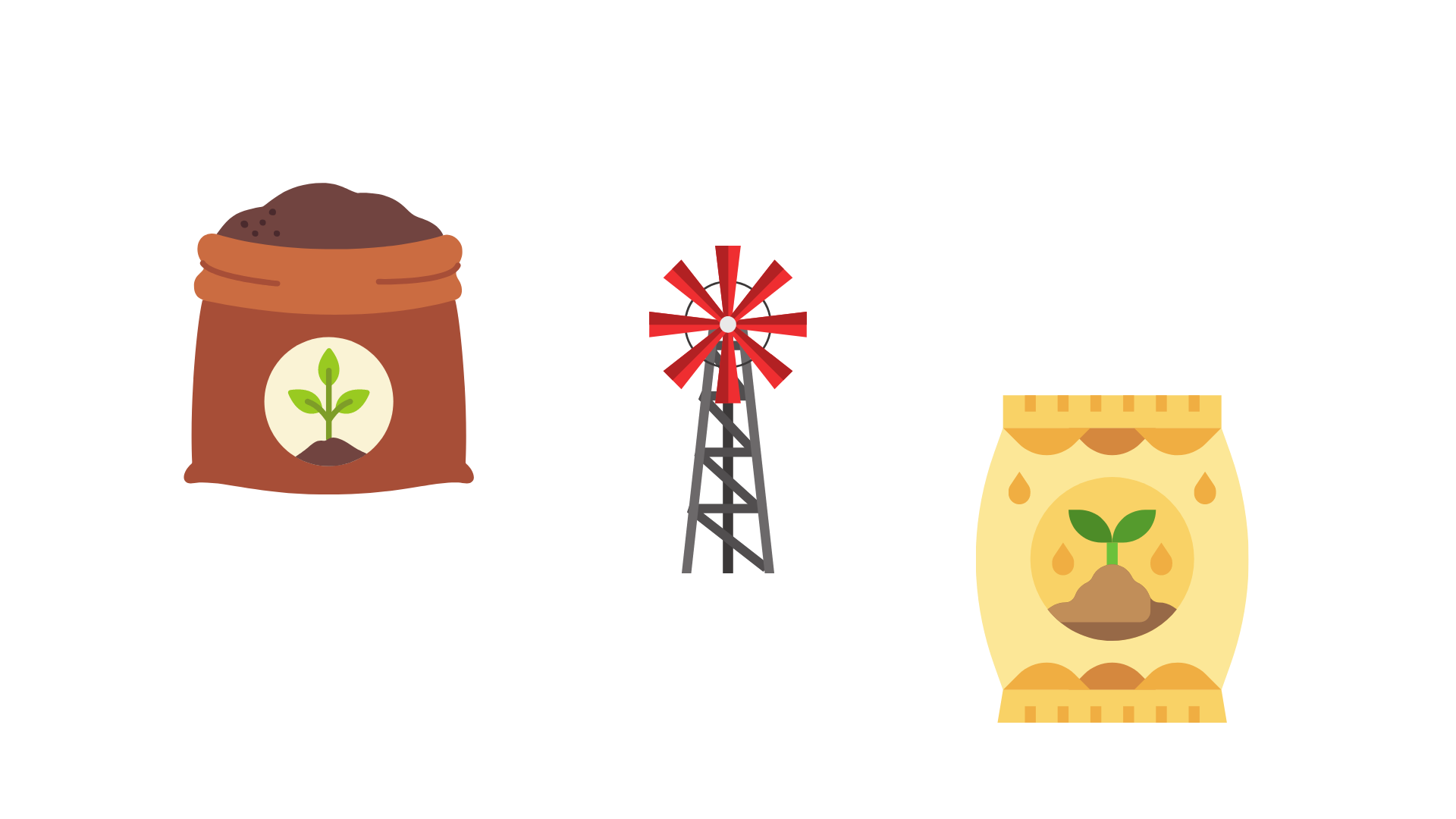 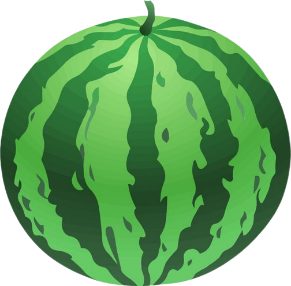 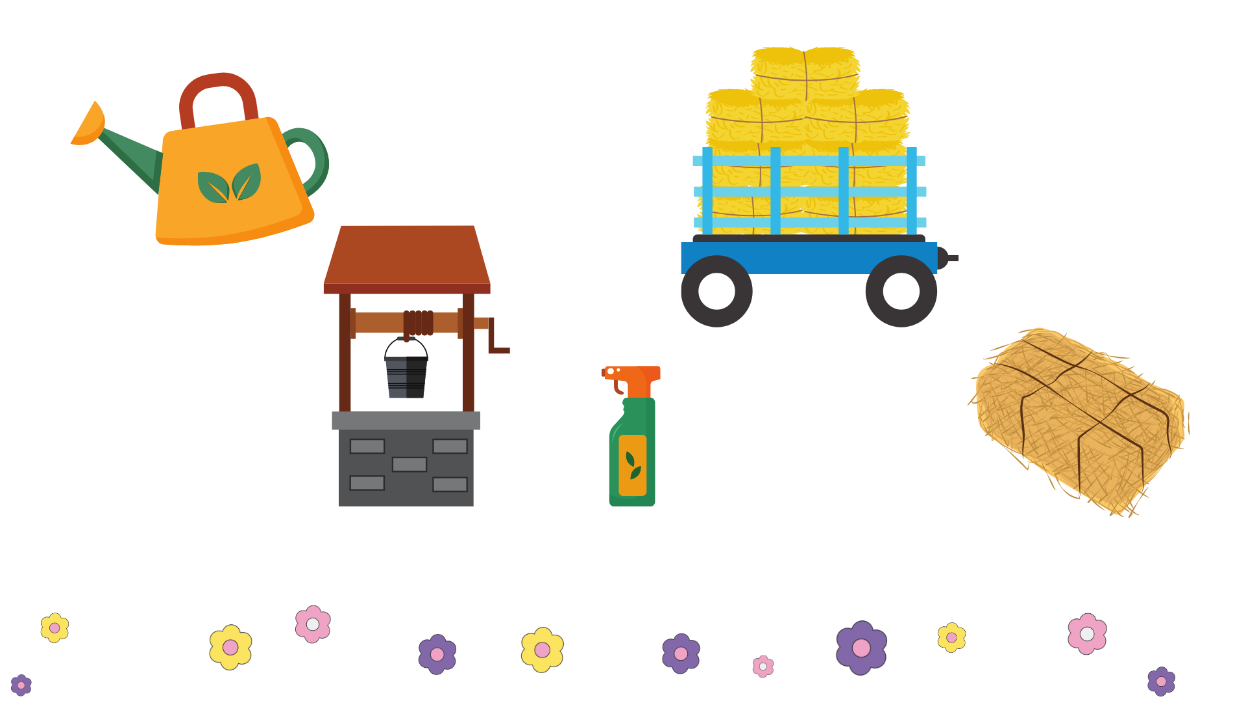 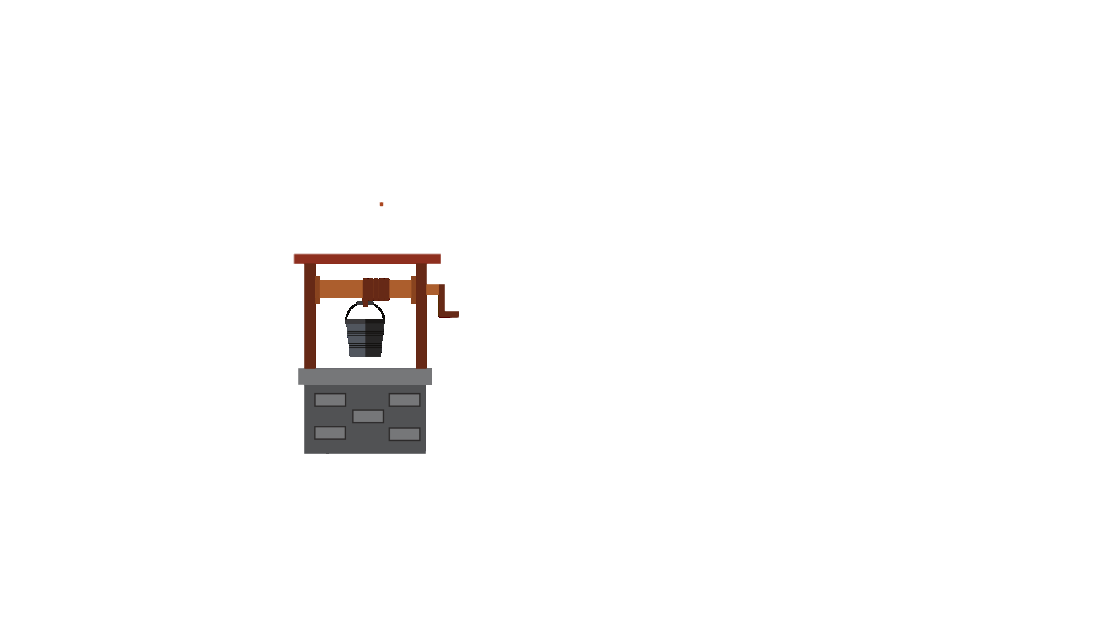 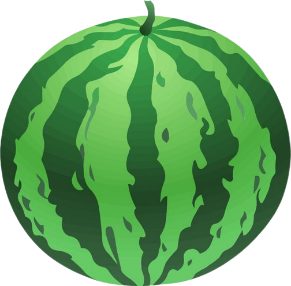 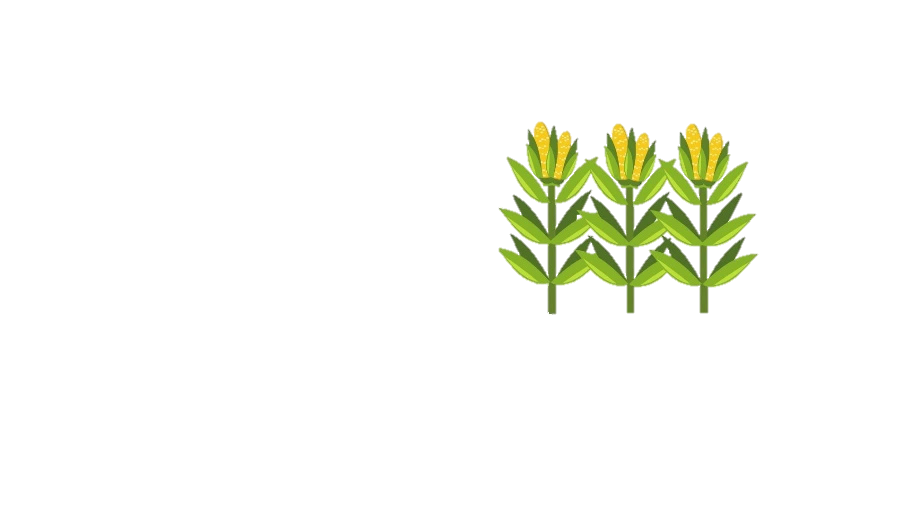 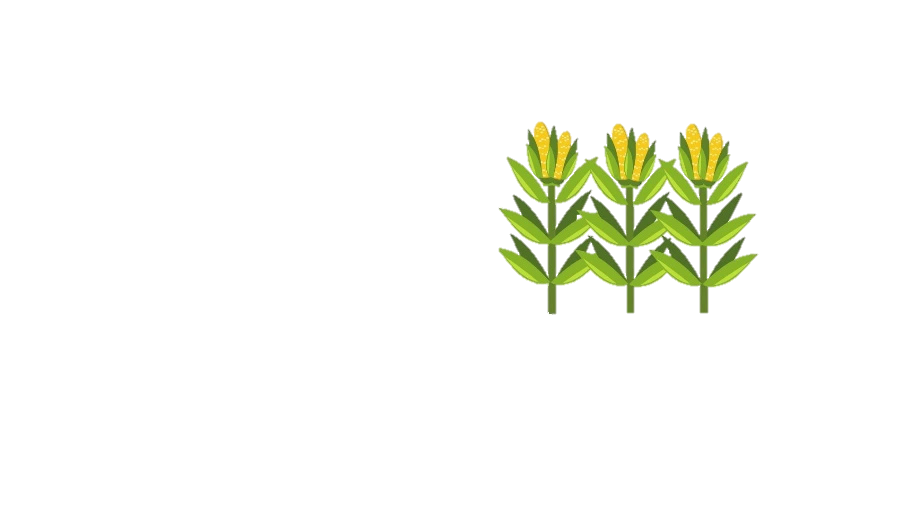 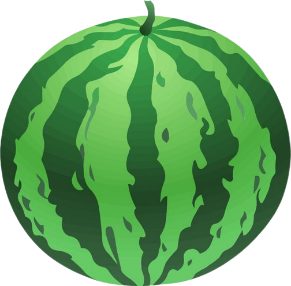 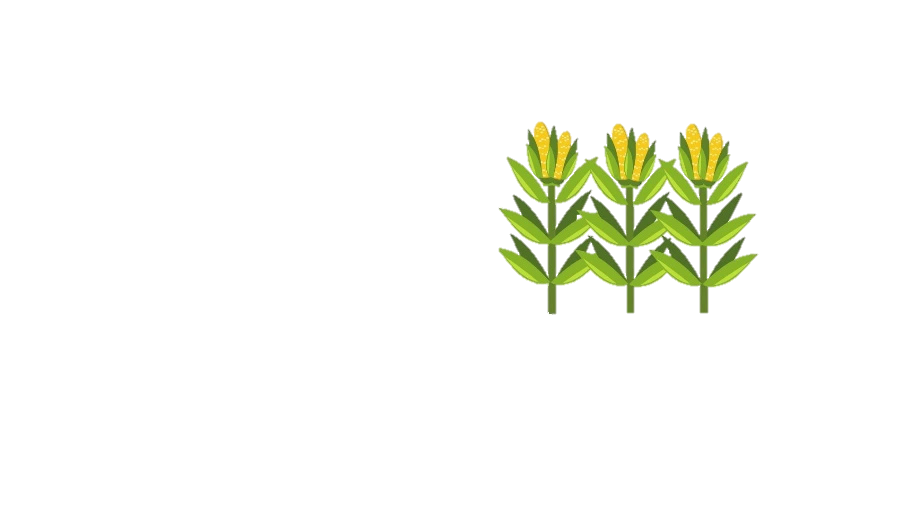 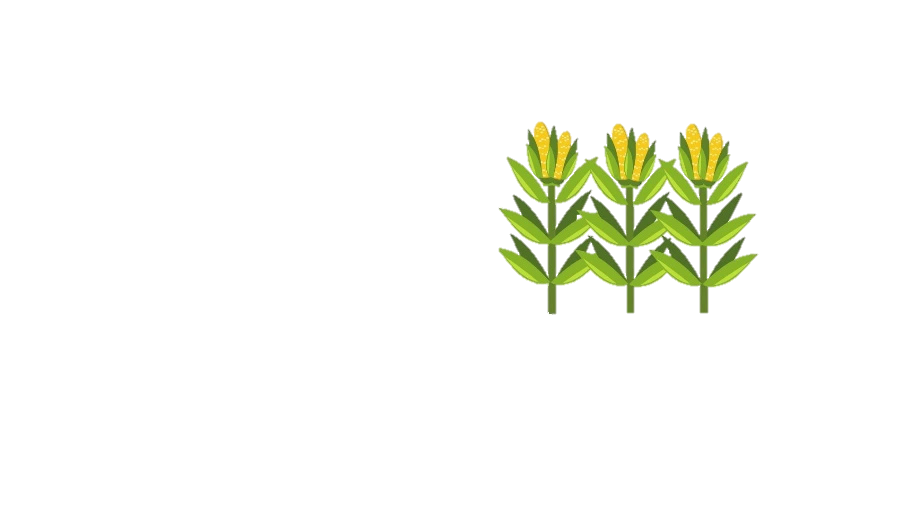 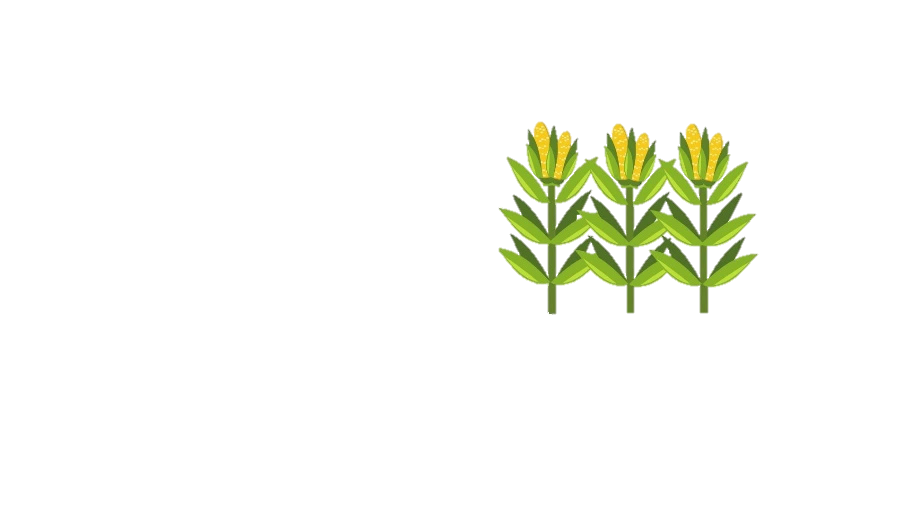 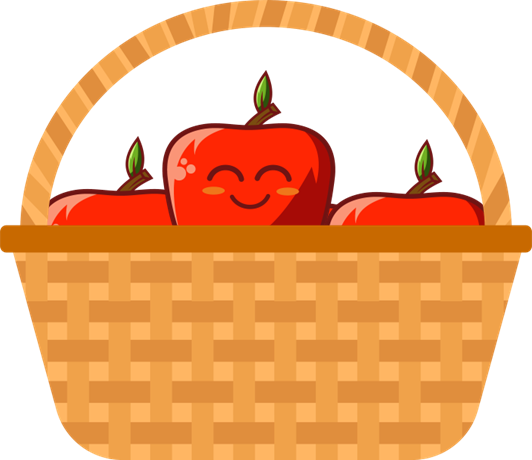 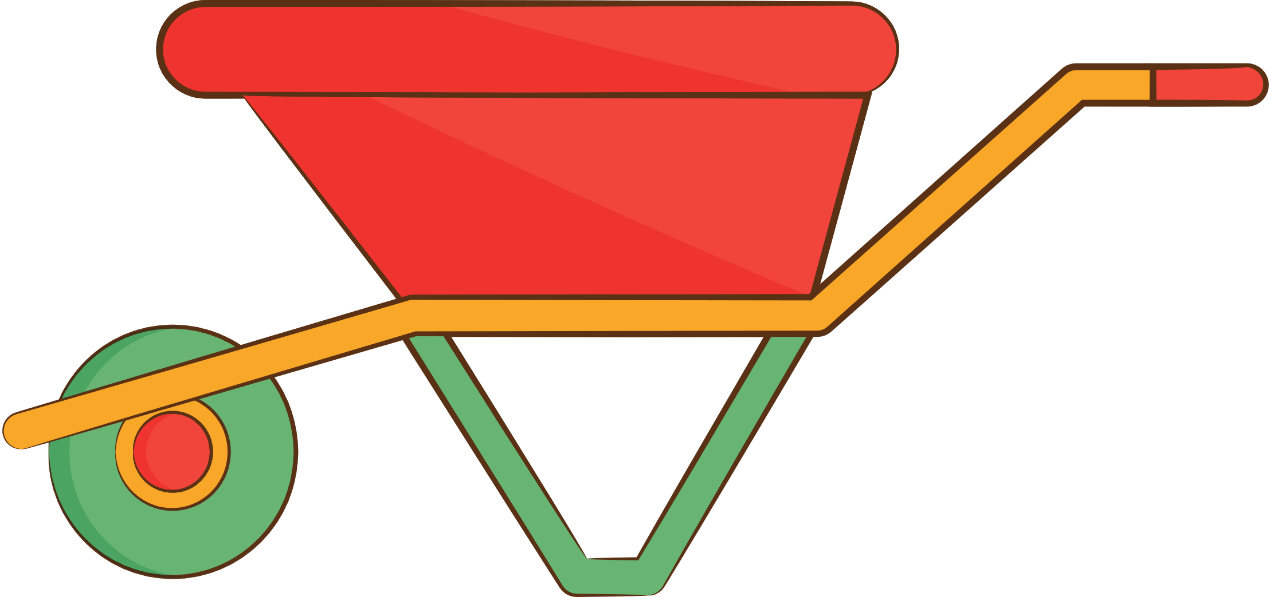 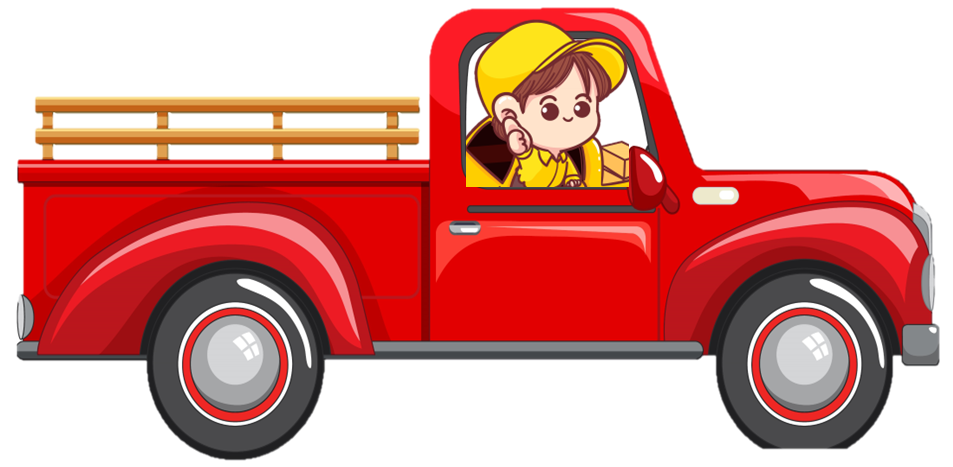 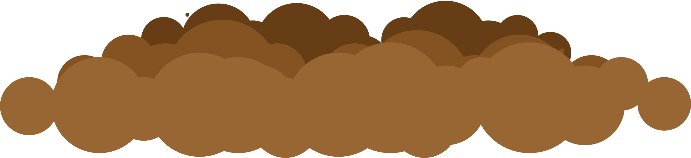 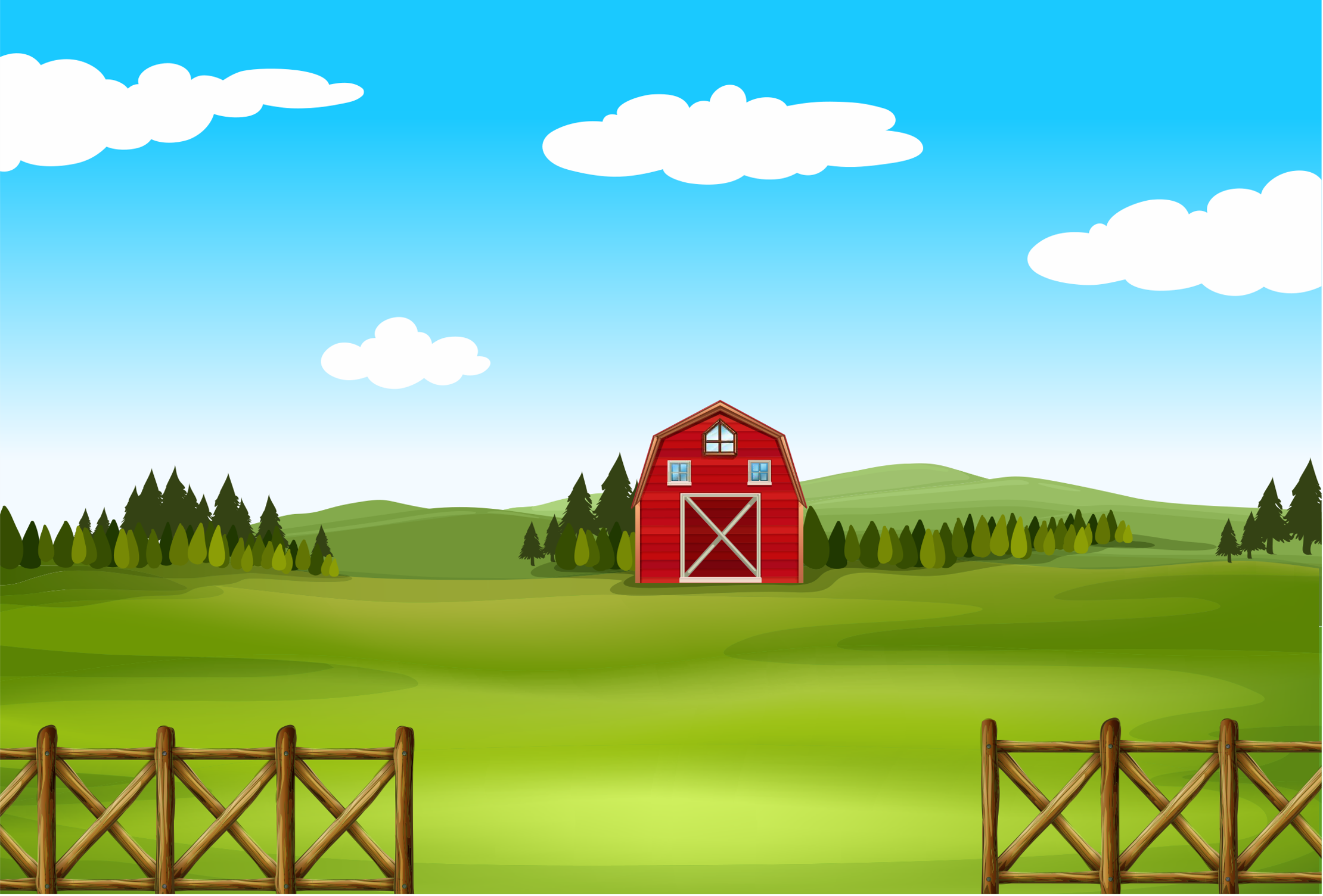 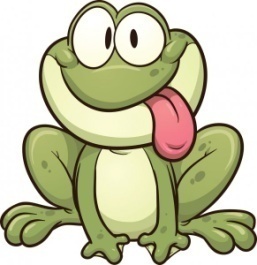 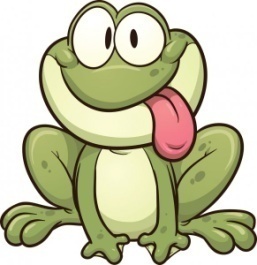 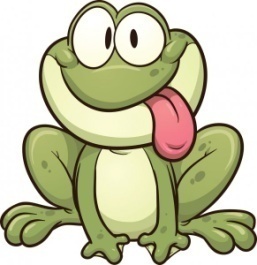 B. Số lẻ
A. Số chẵn
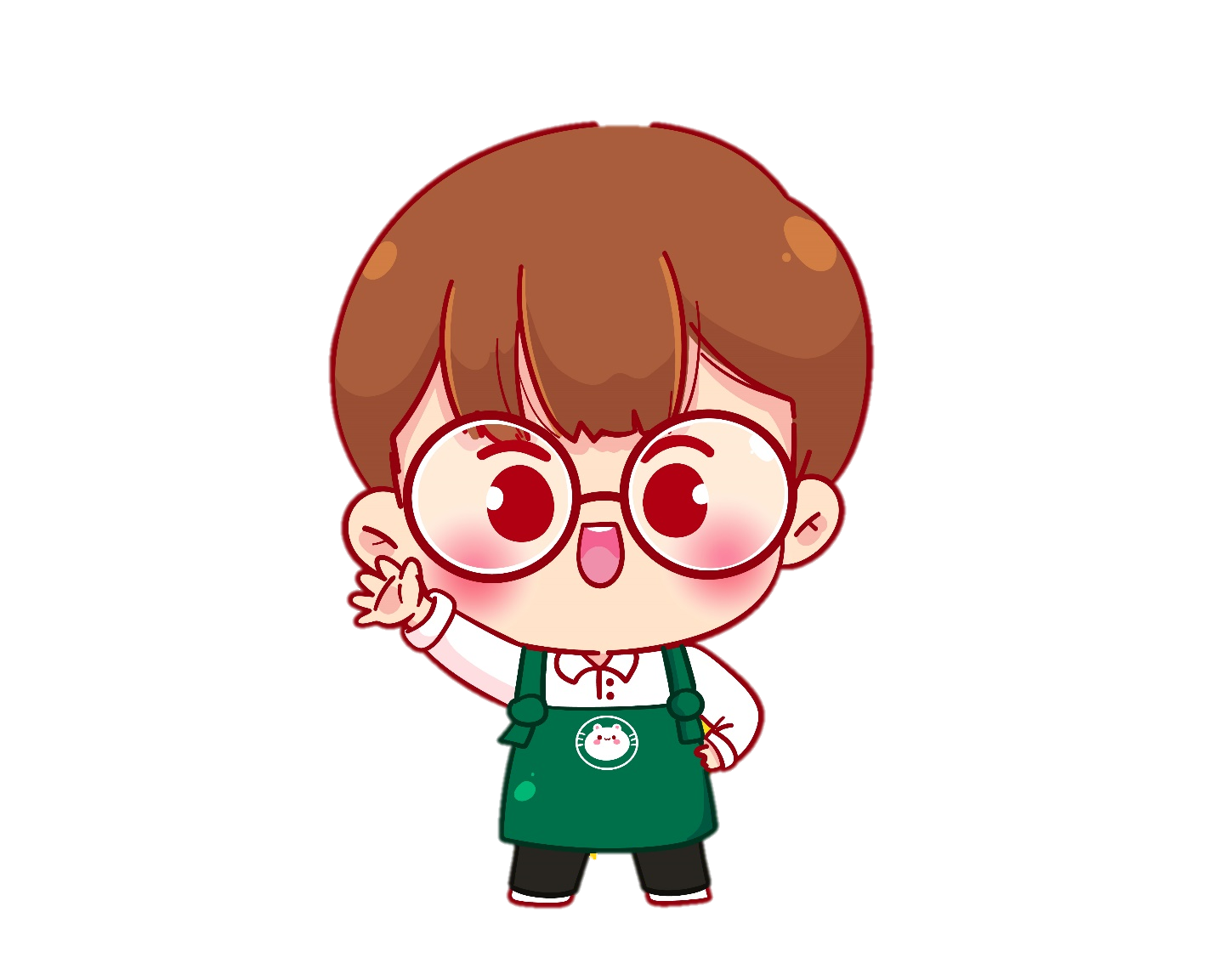 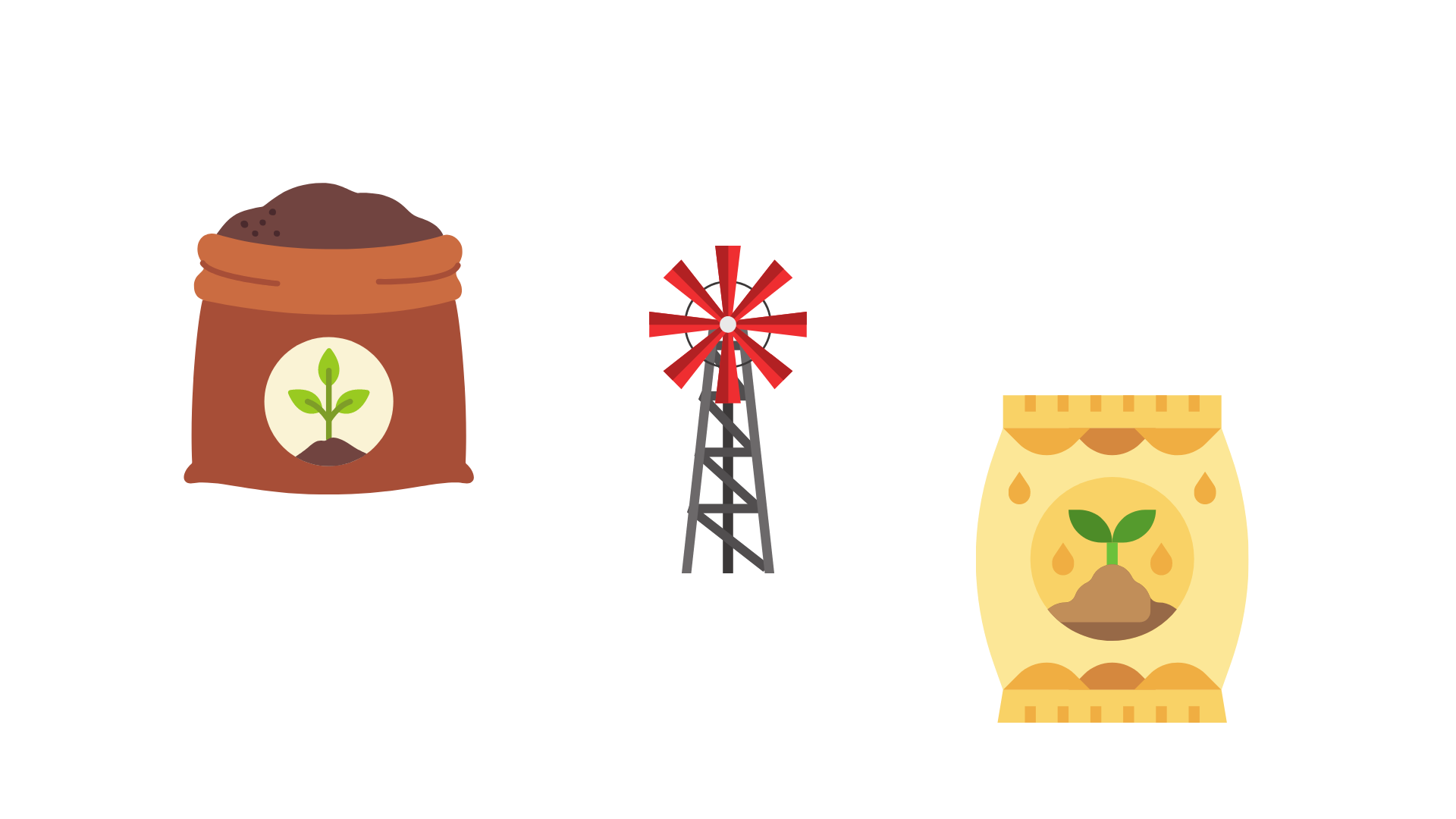 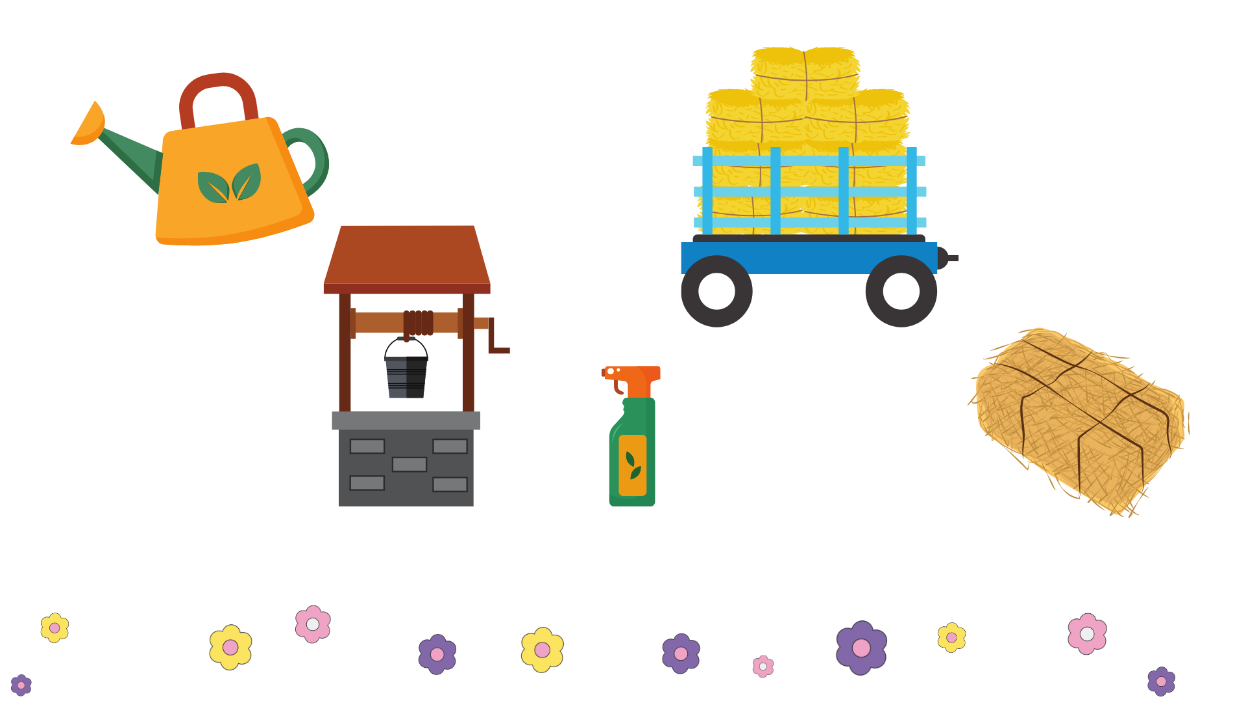 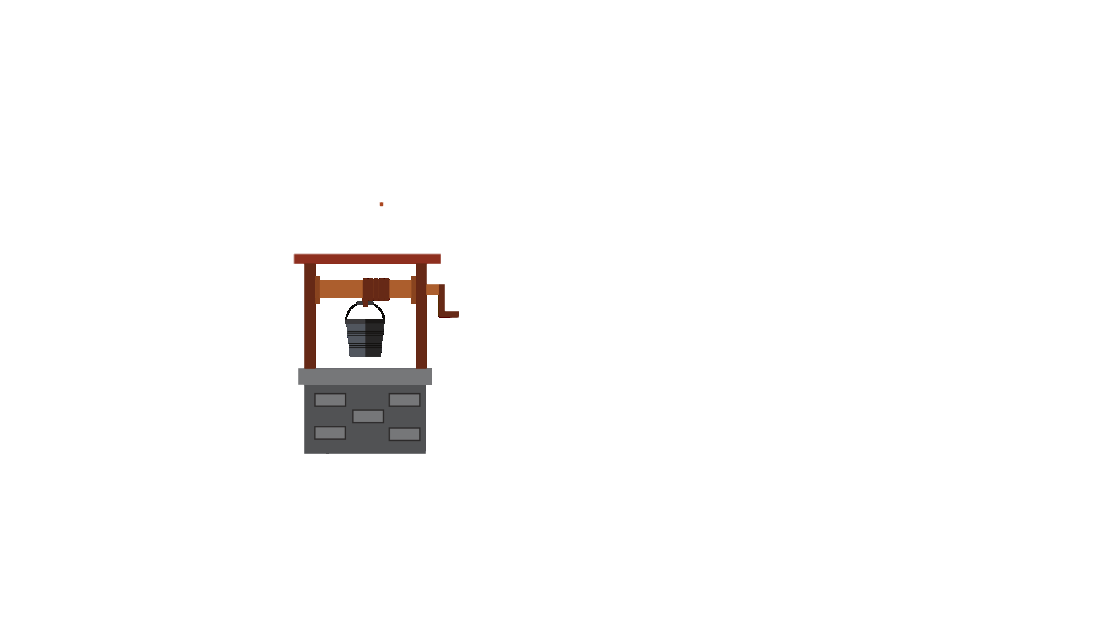 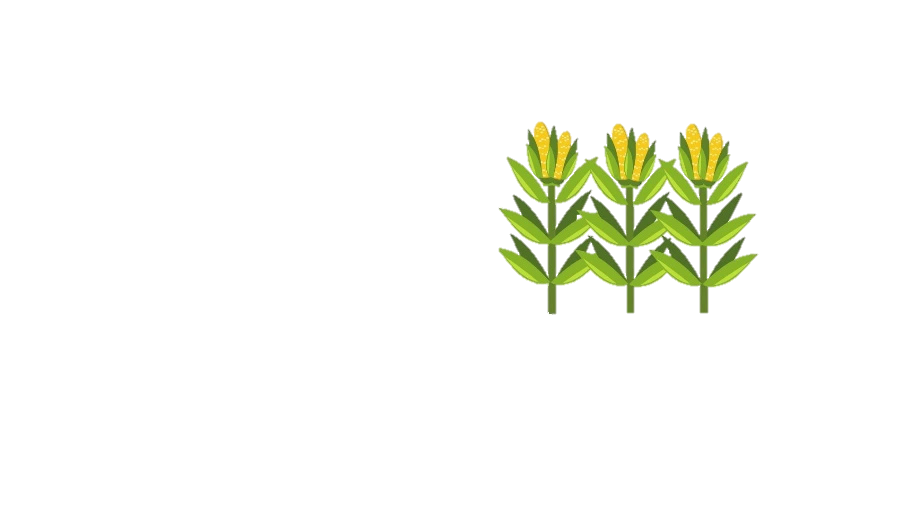 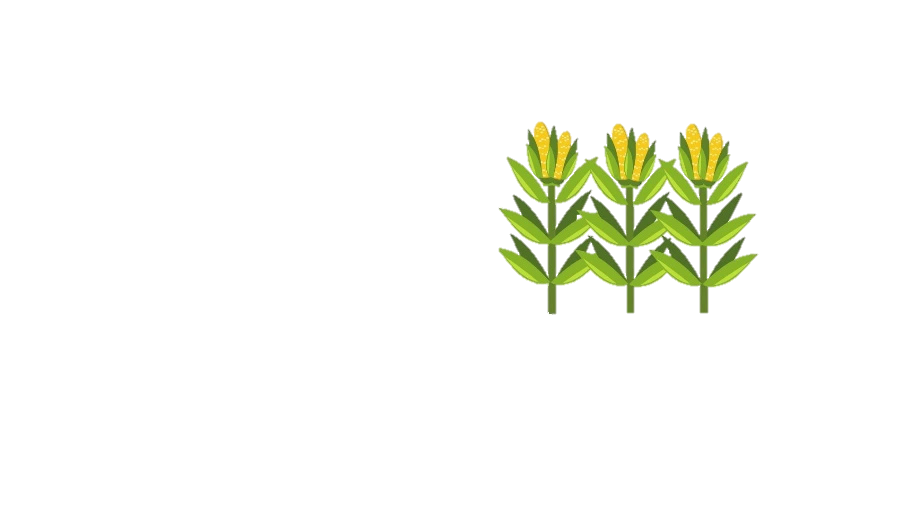 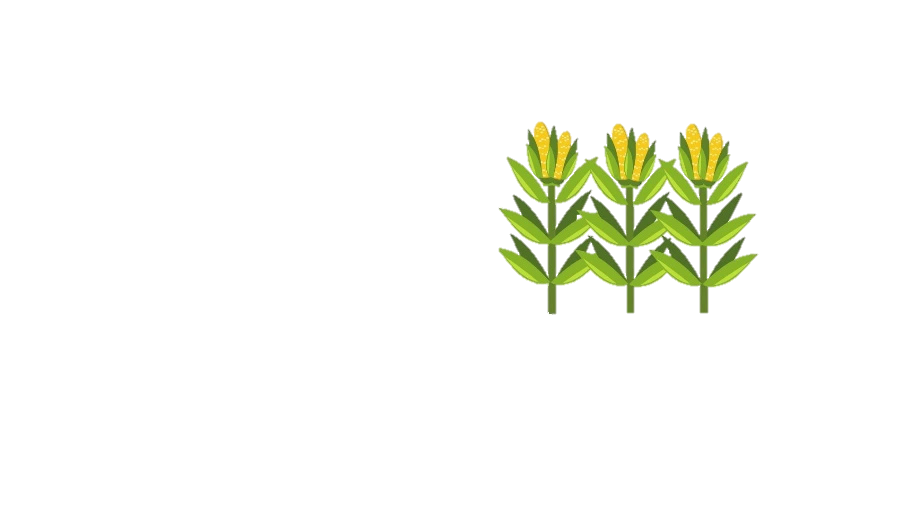 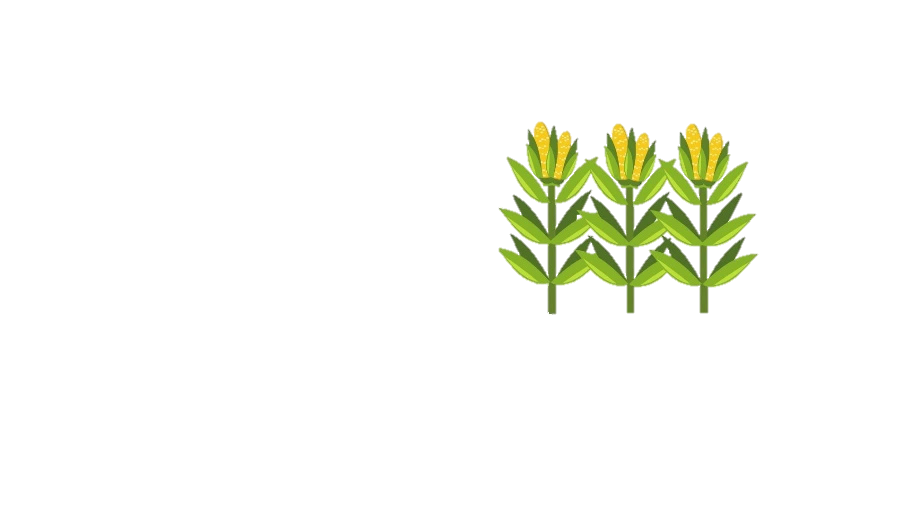 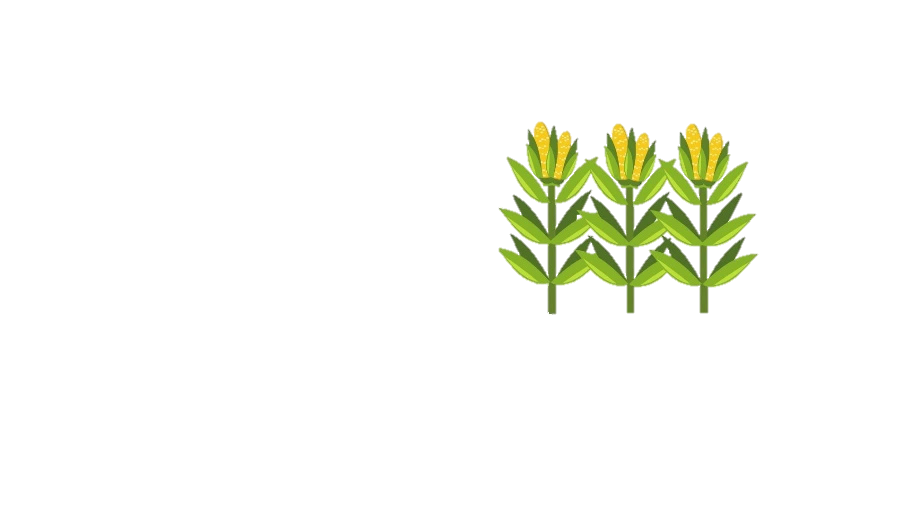 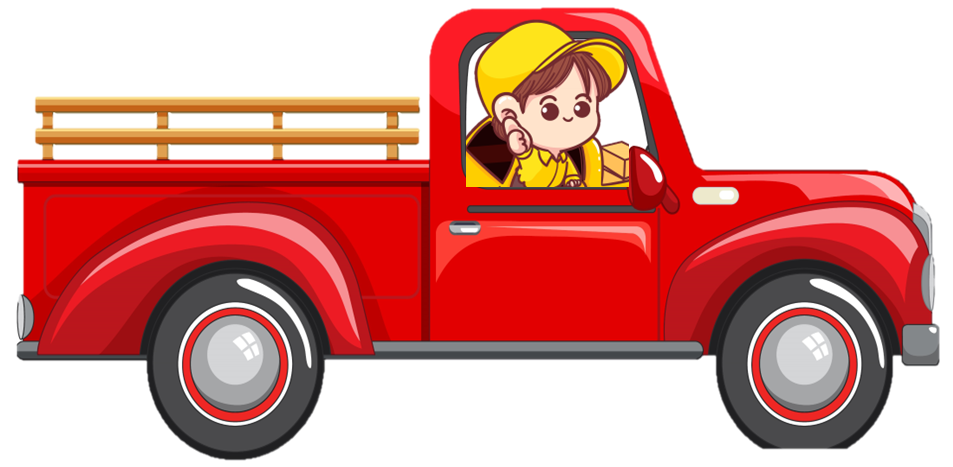 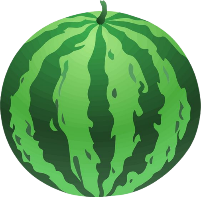 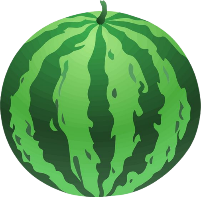 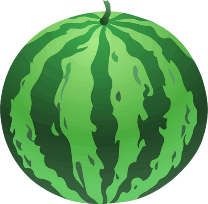 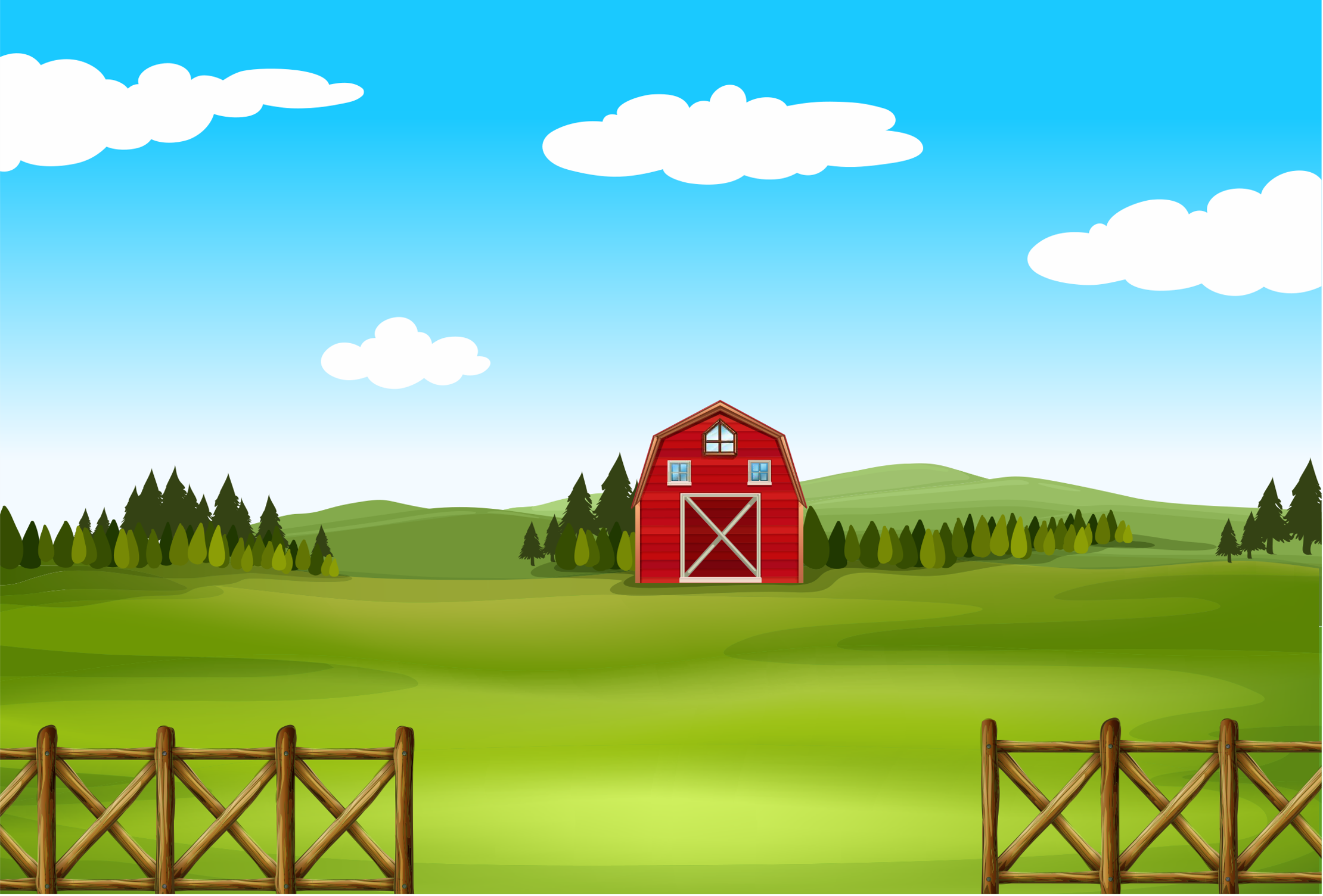 B. Số lẻ
A. Số chẵn
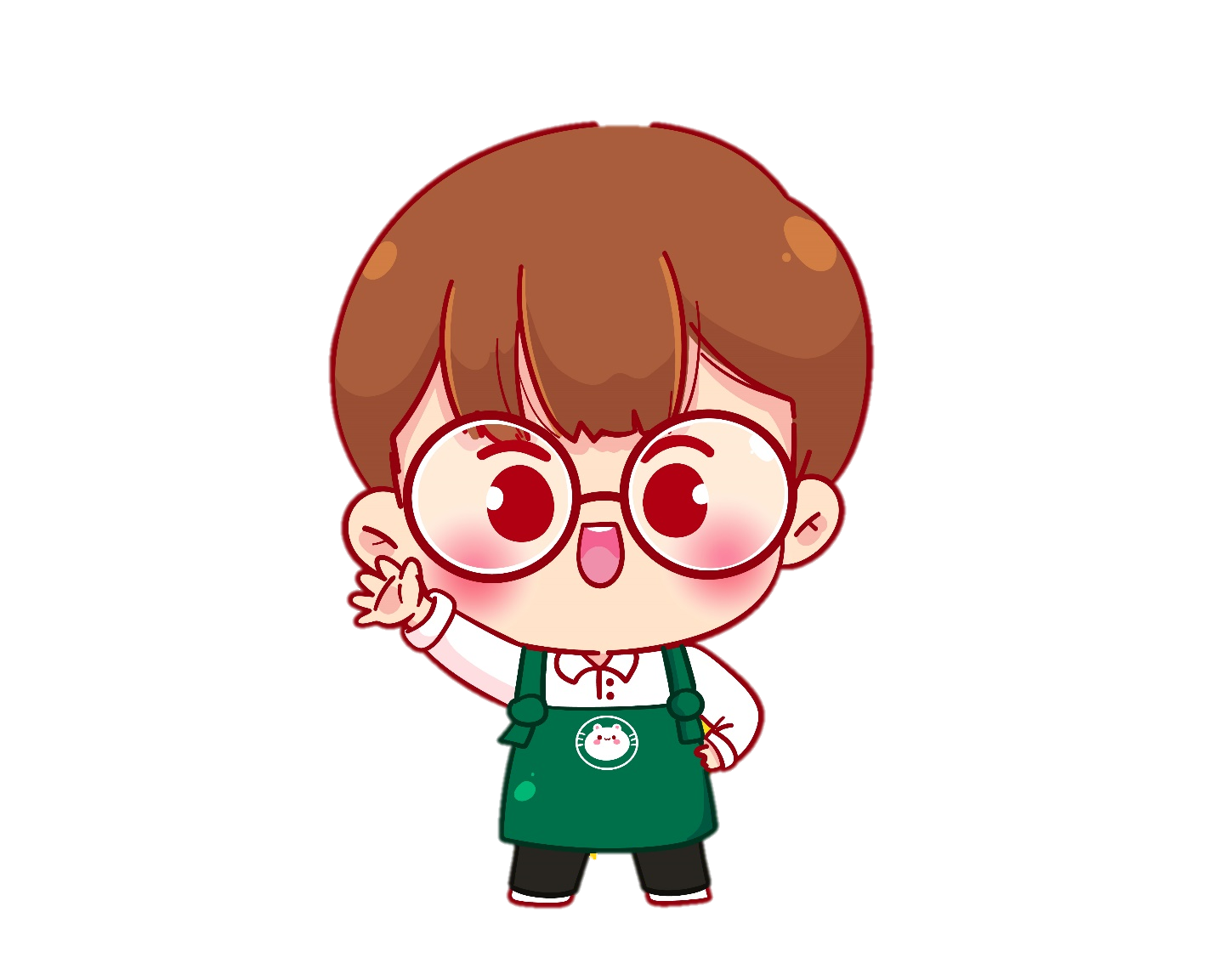 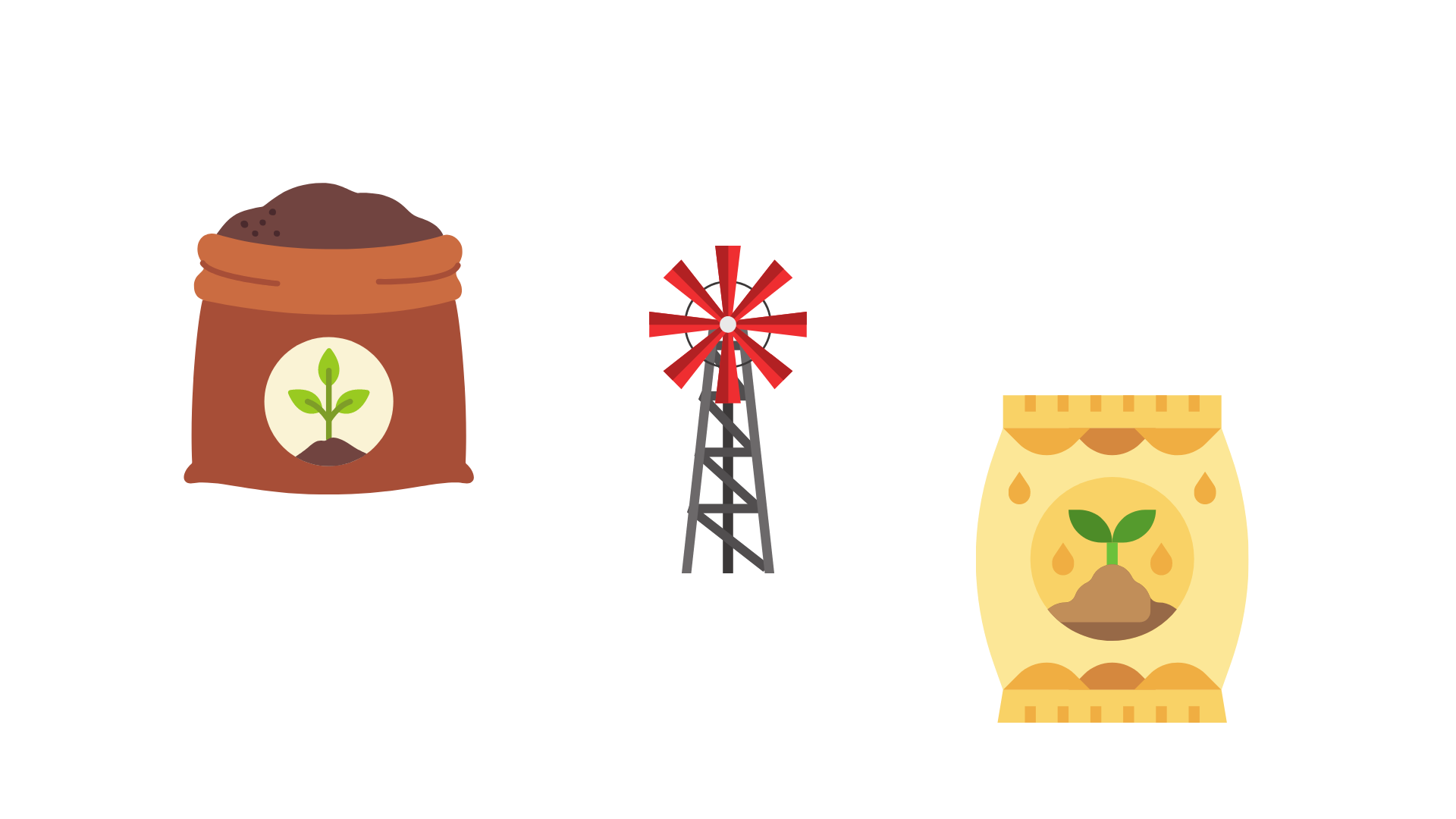 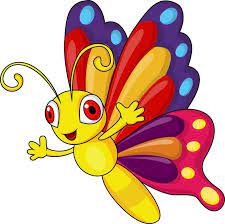 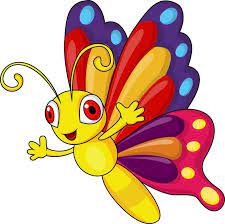 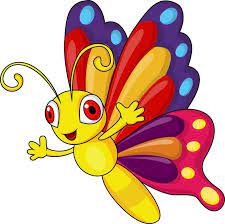 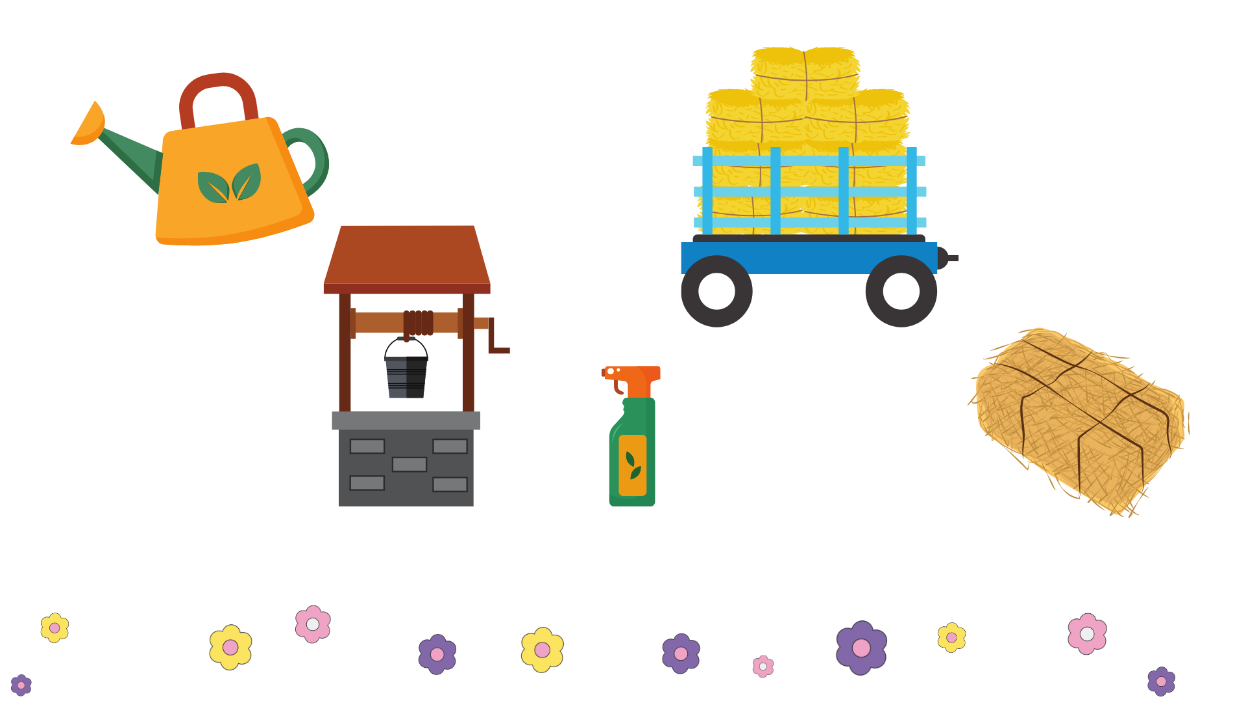 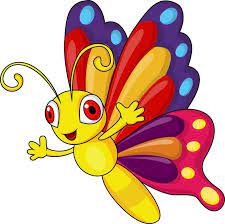 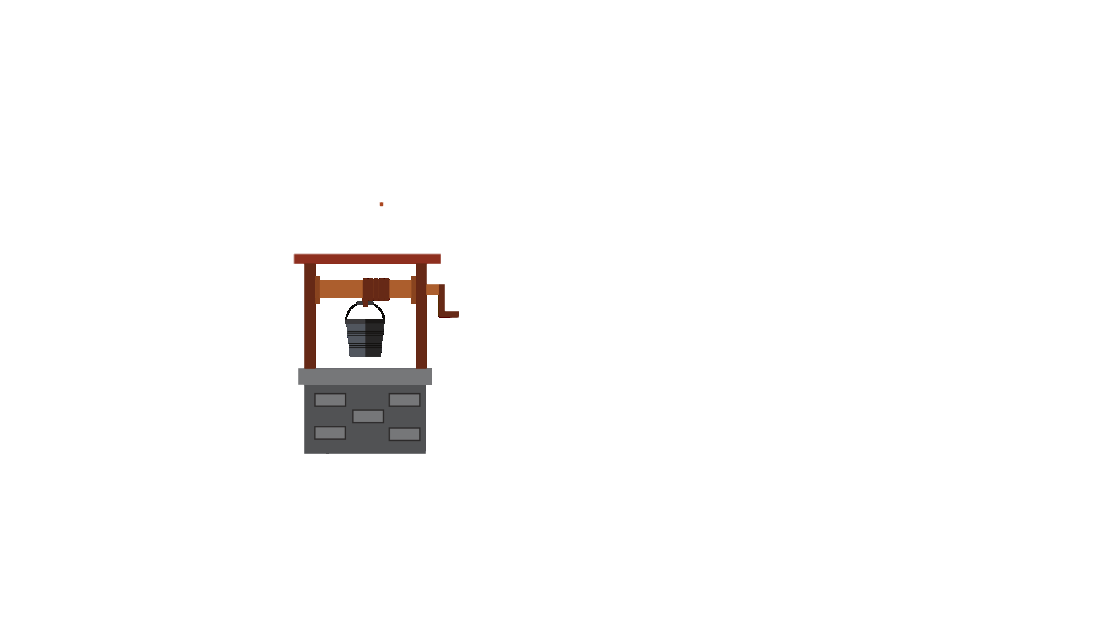 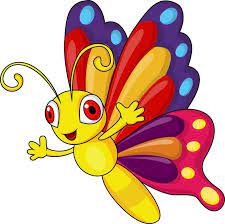 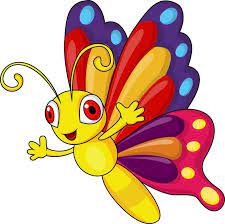 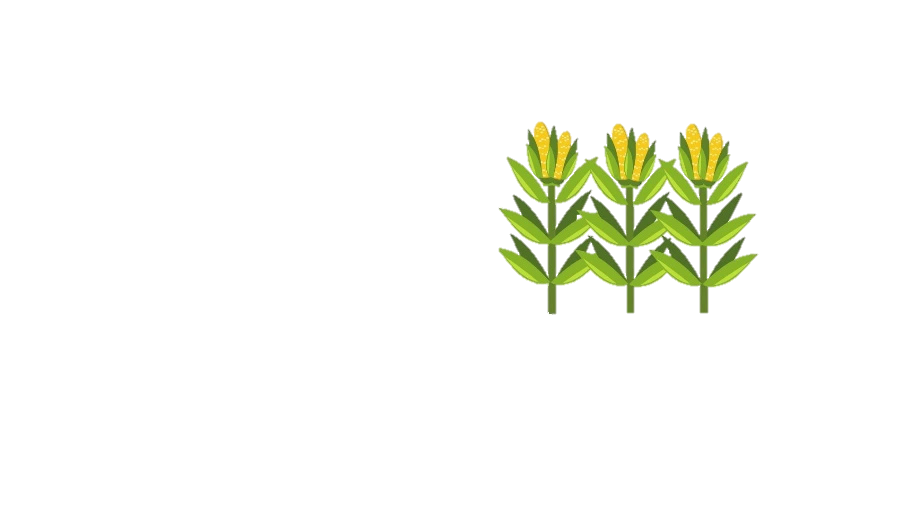 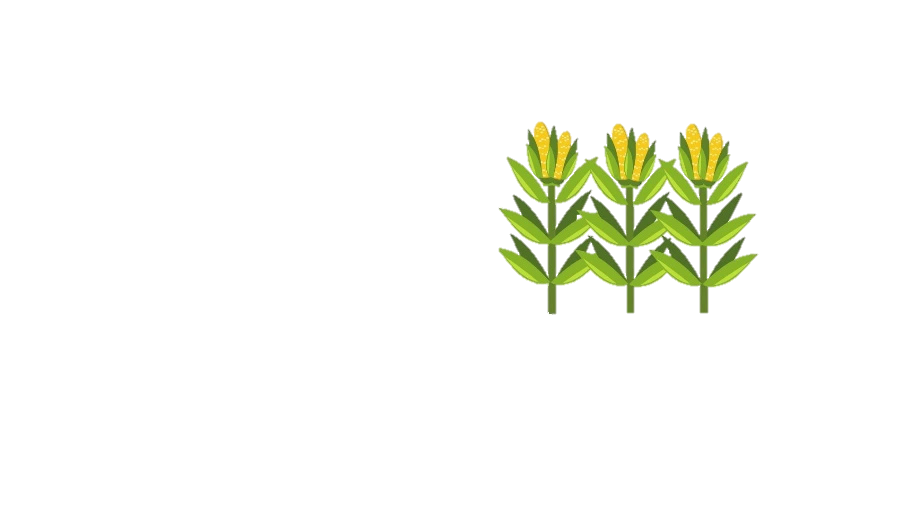 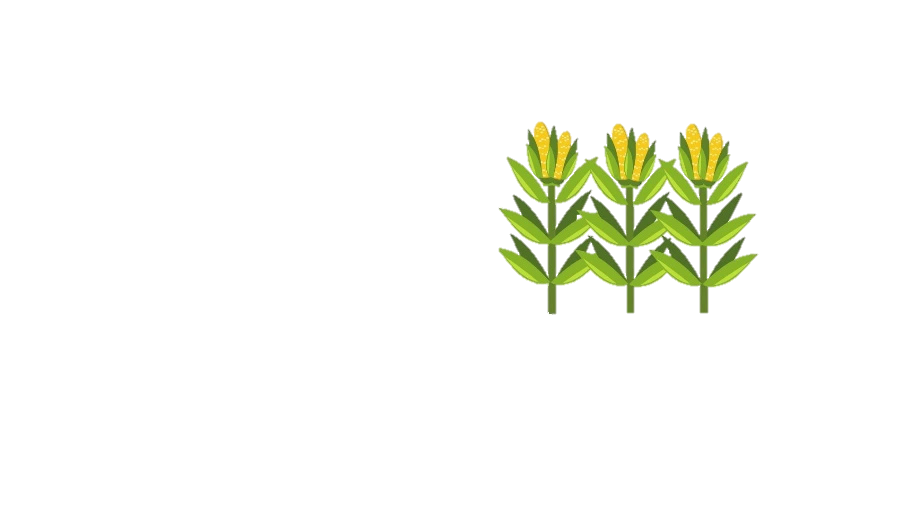 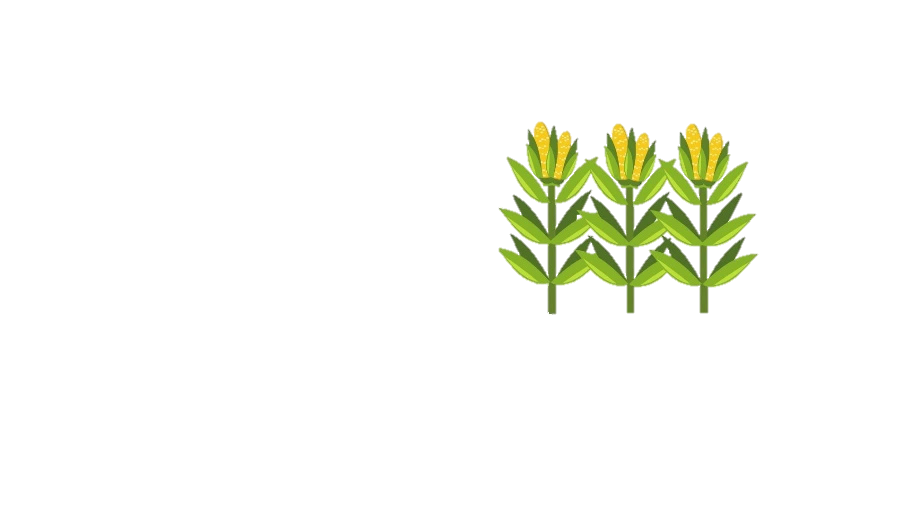 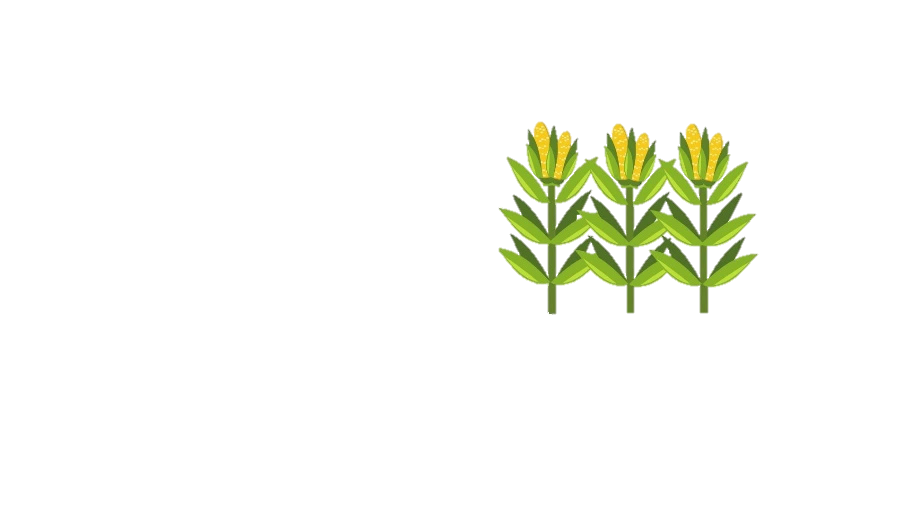 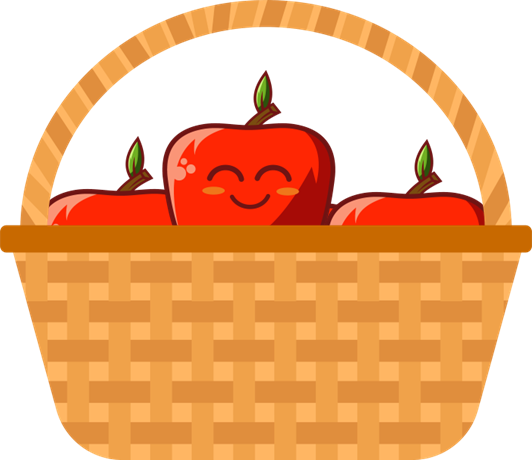 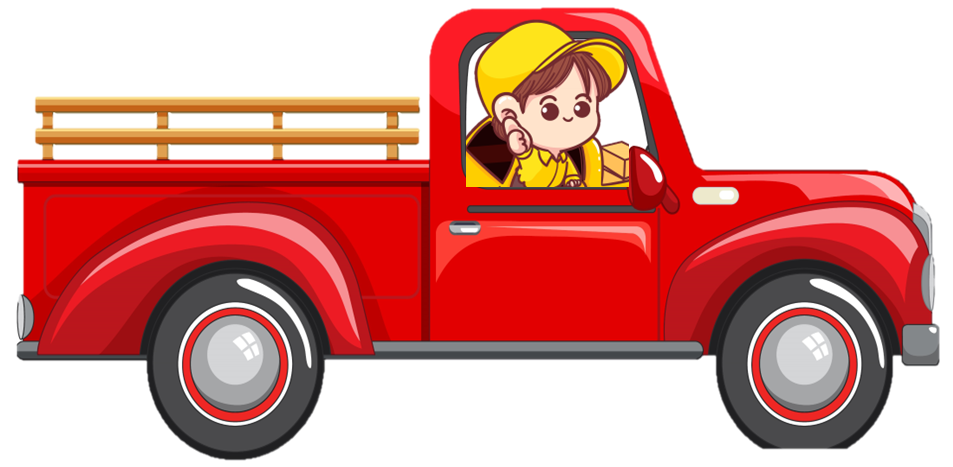 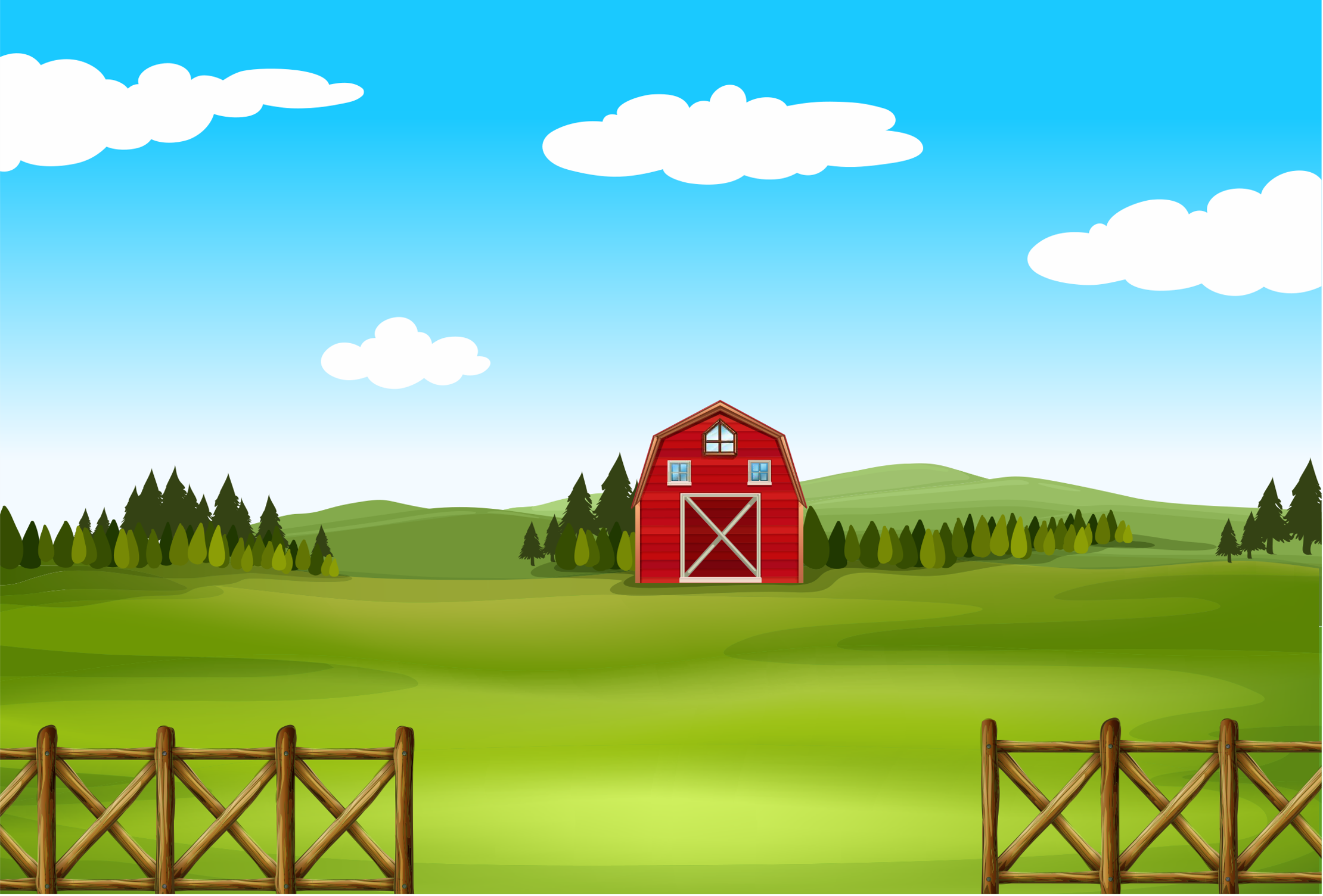 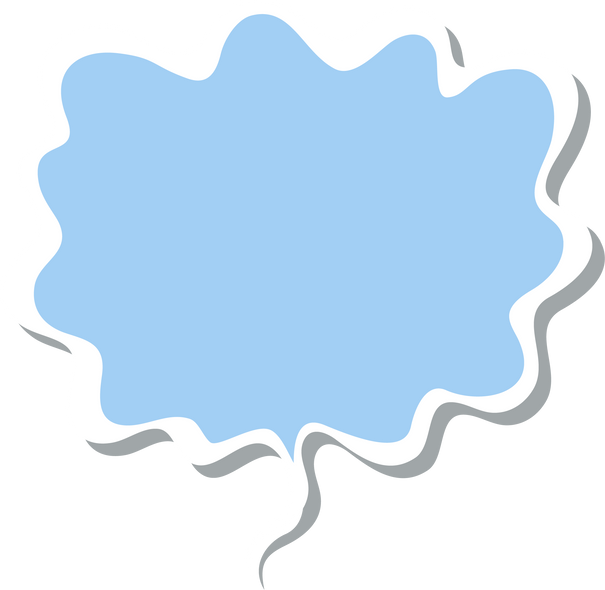 Chúc mừng bạn đã hoàn thành các thử thách ngày hôm nay!
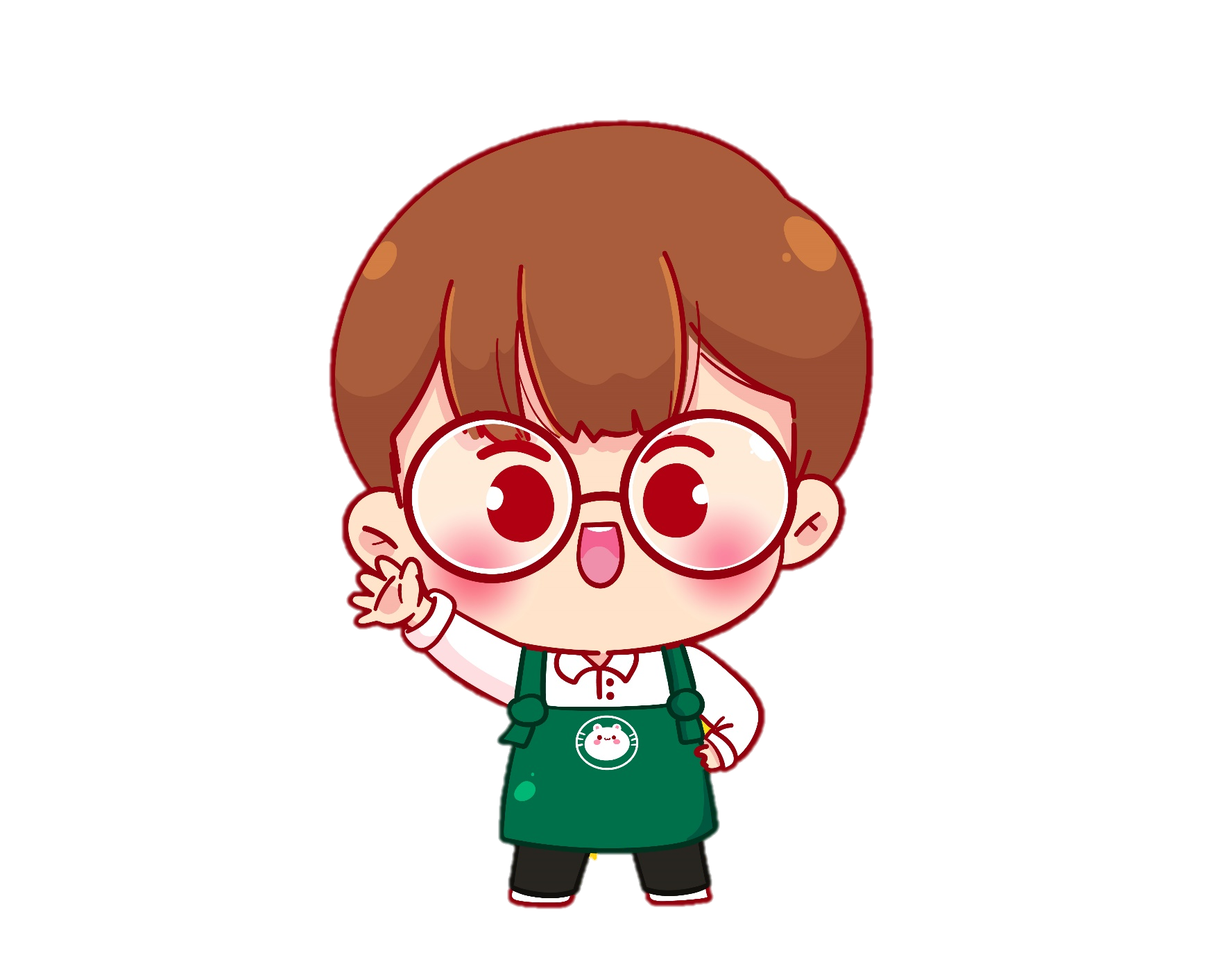 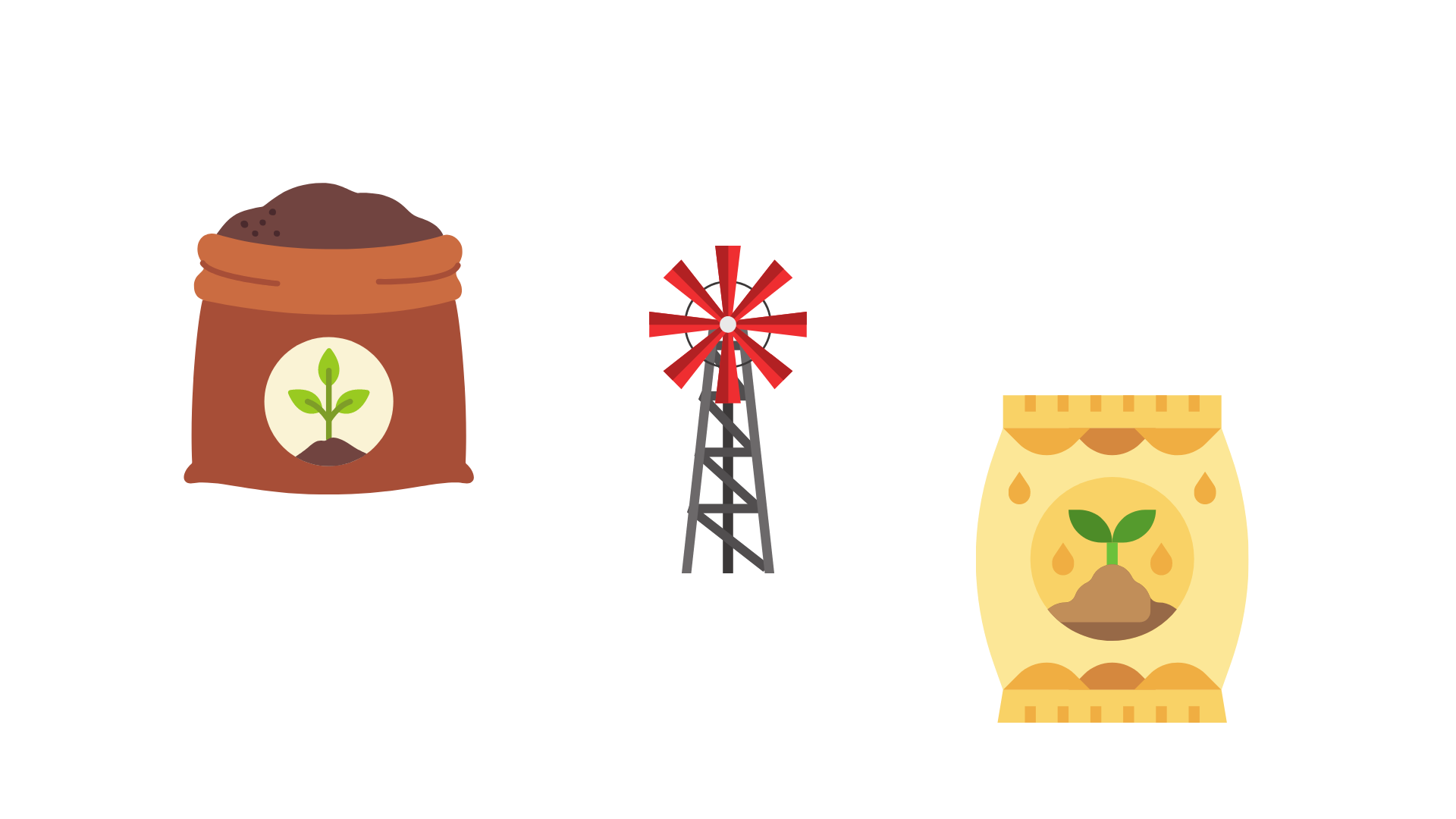 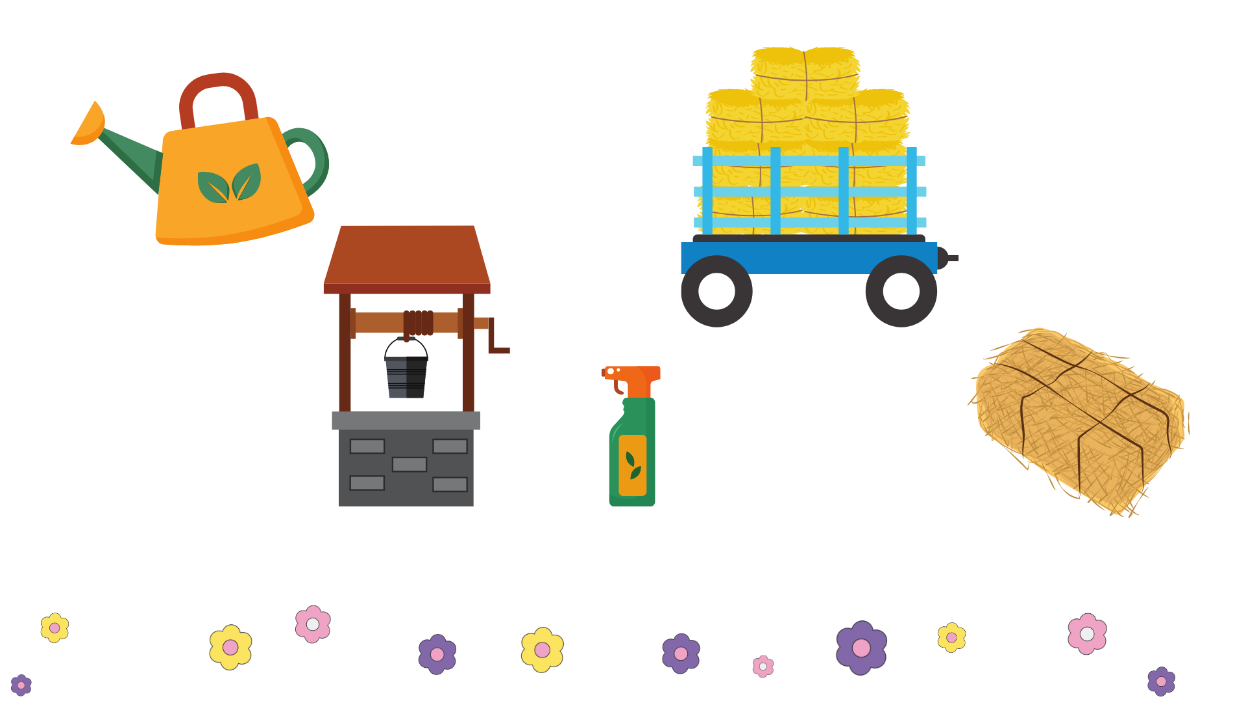 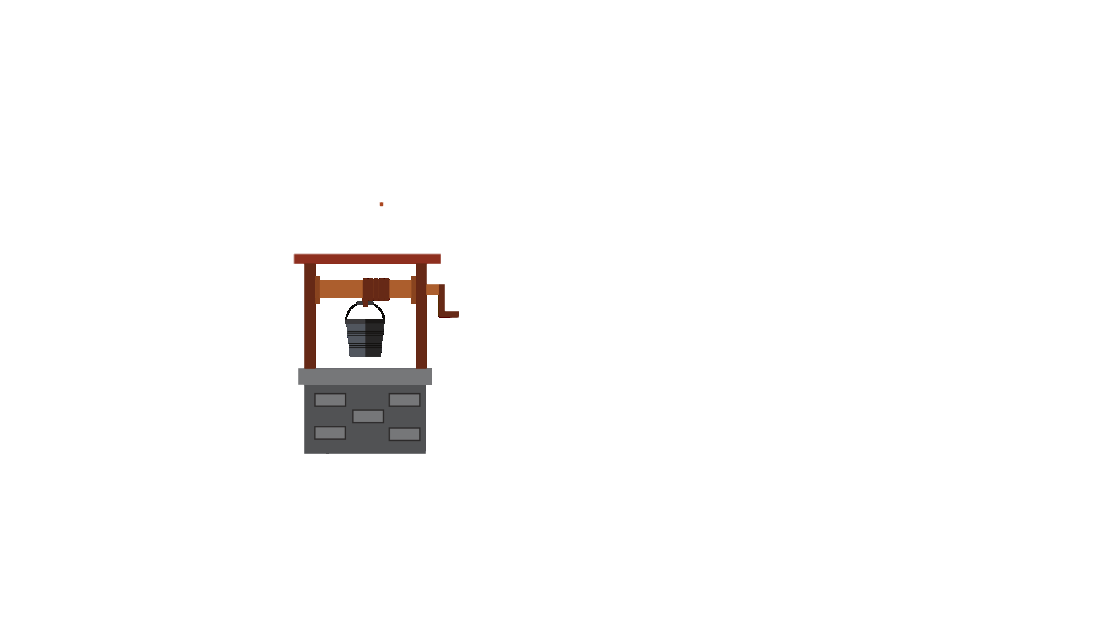 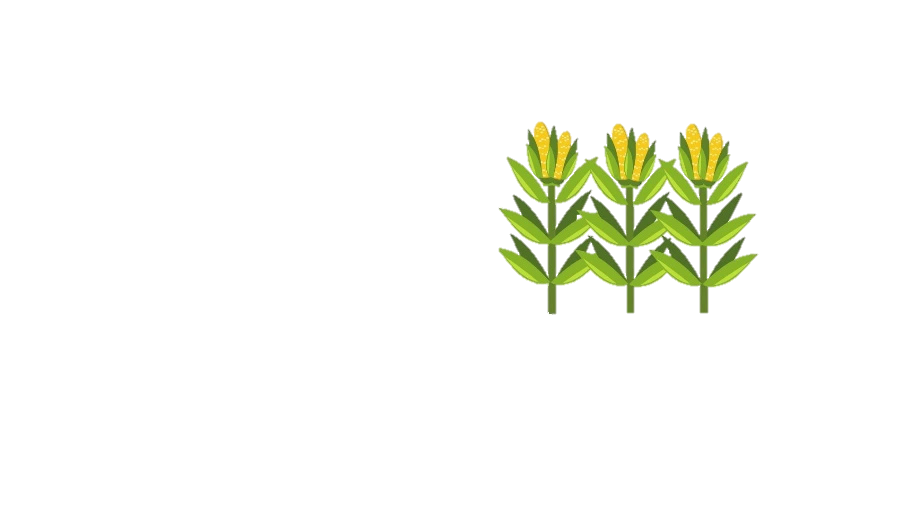 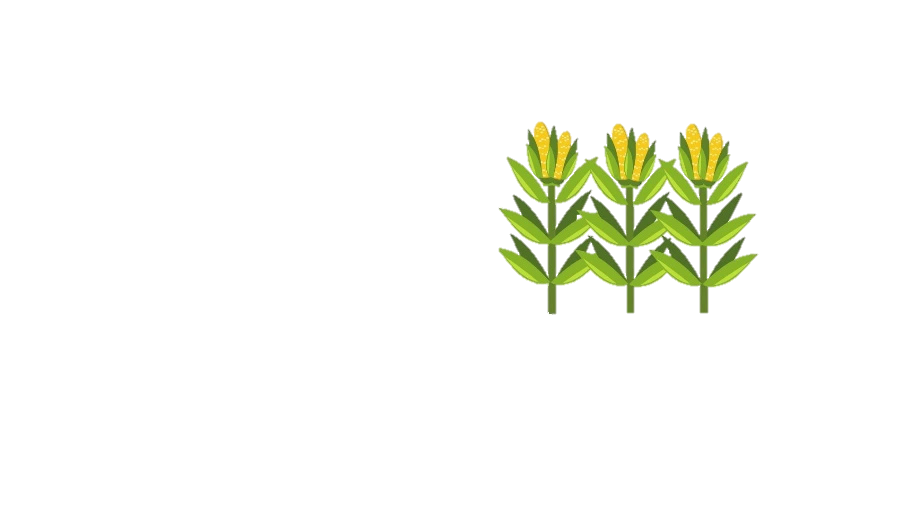 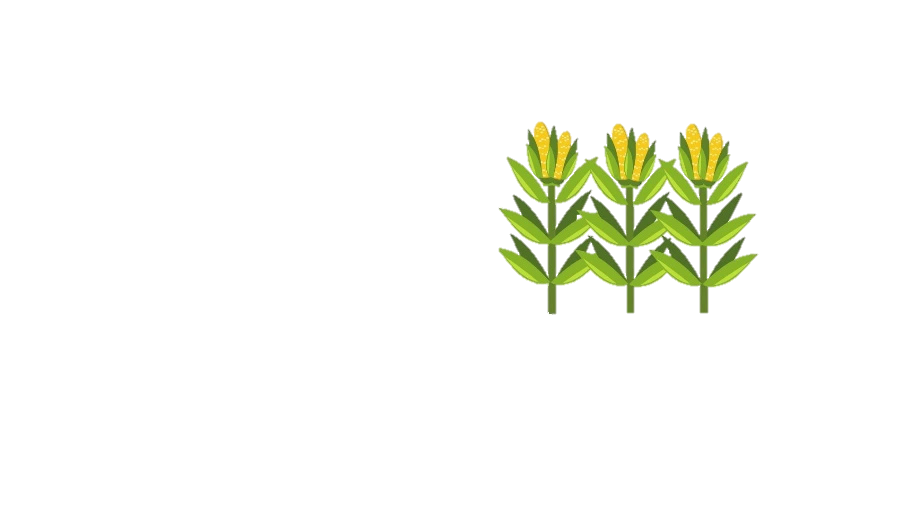 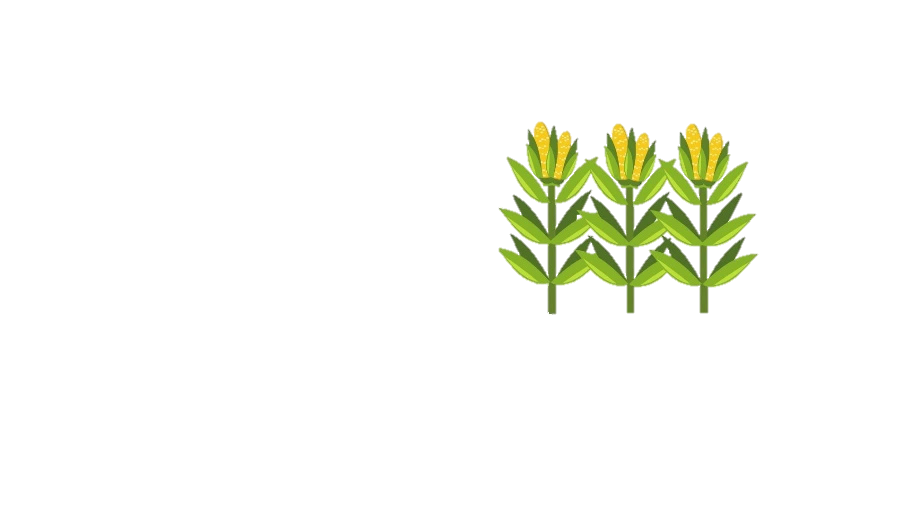 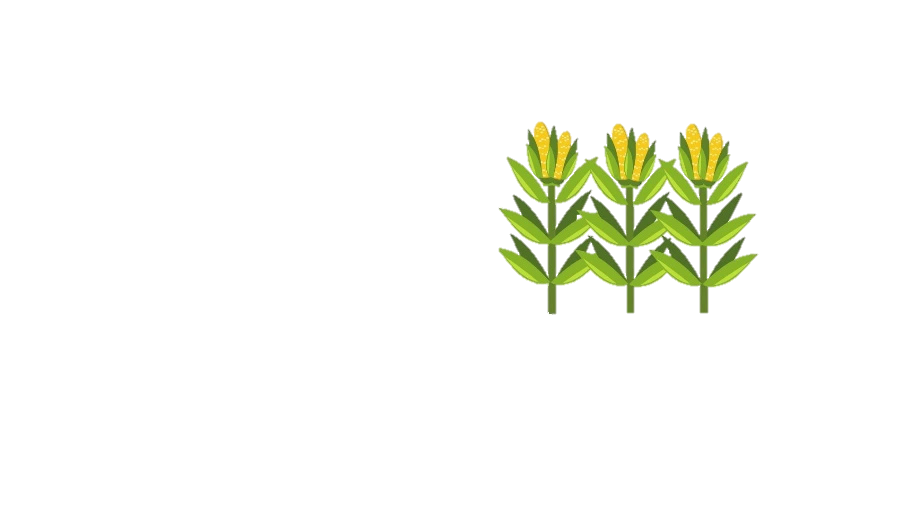 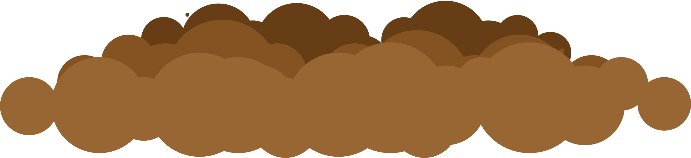 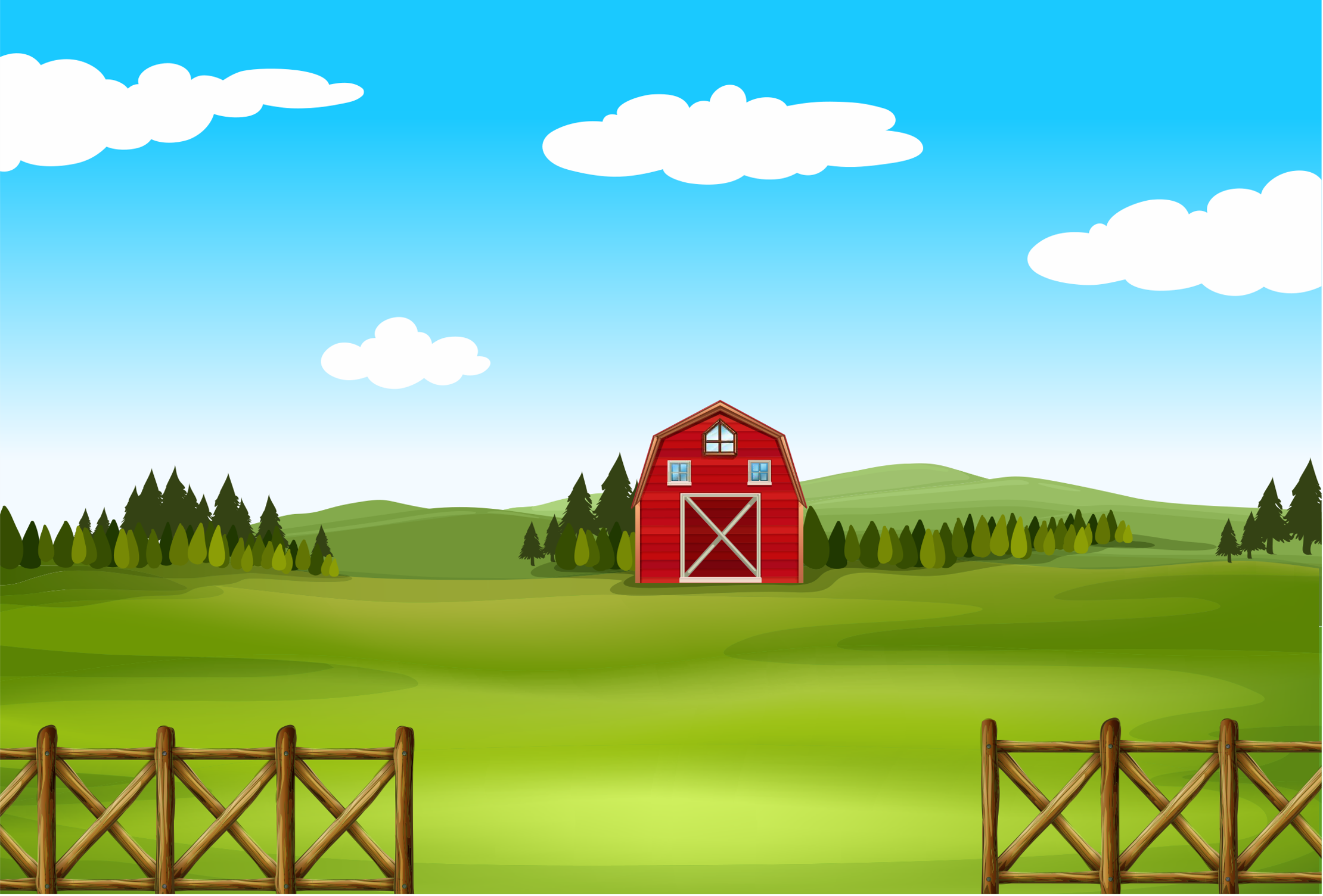 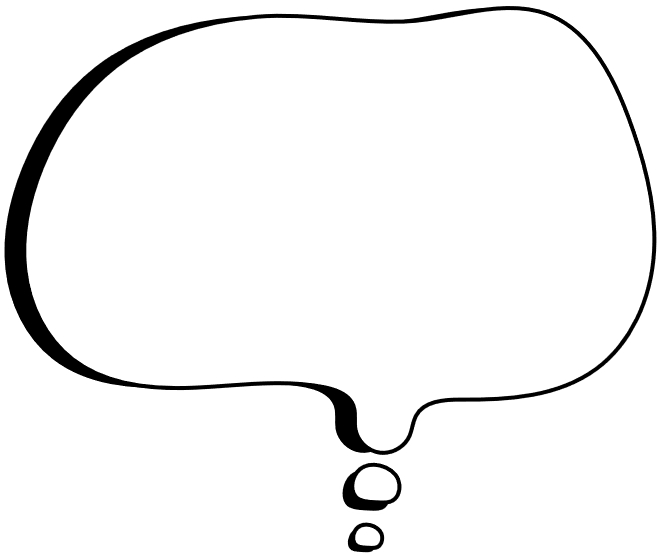 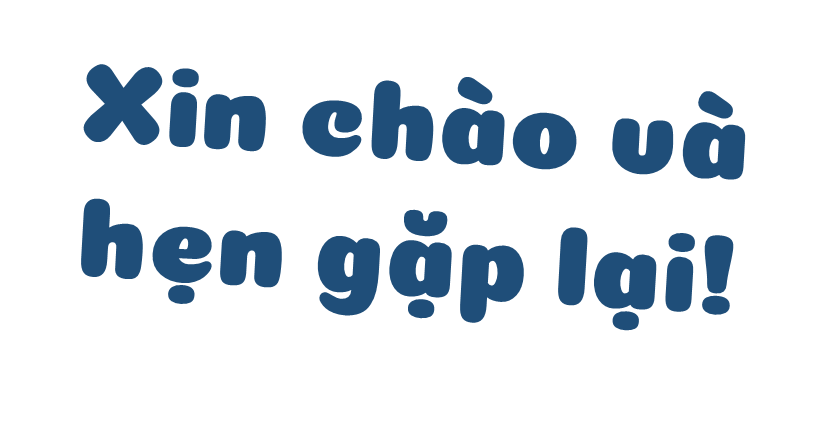 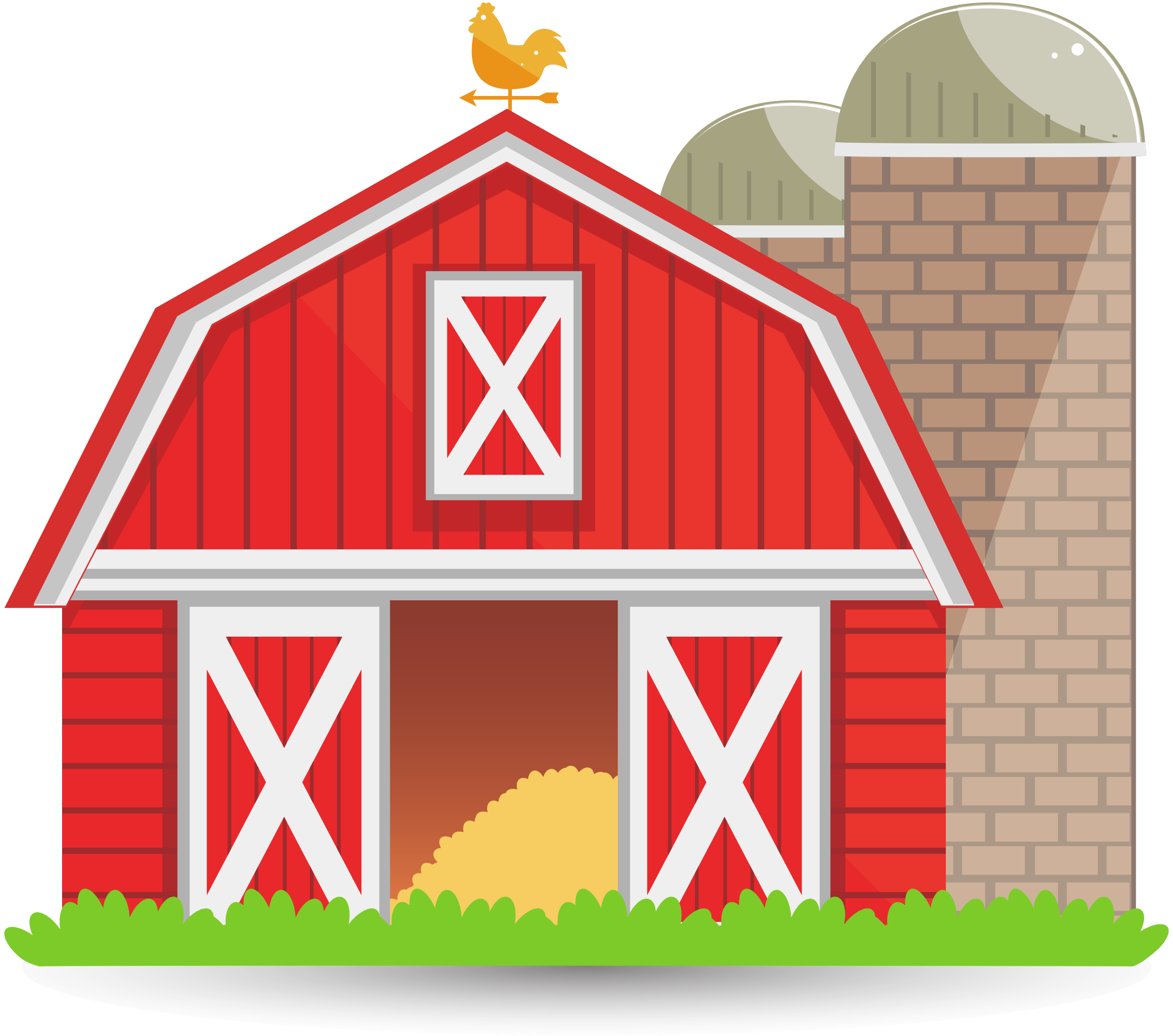 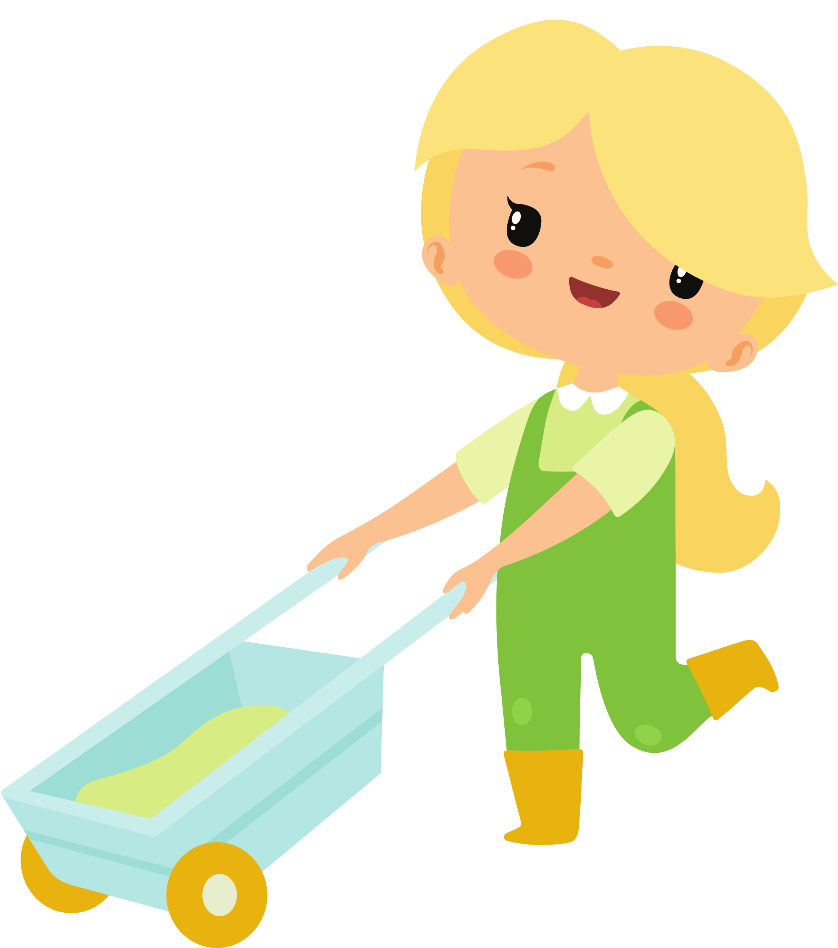 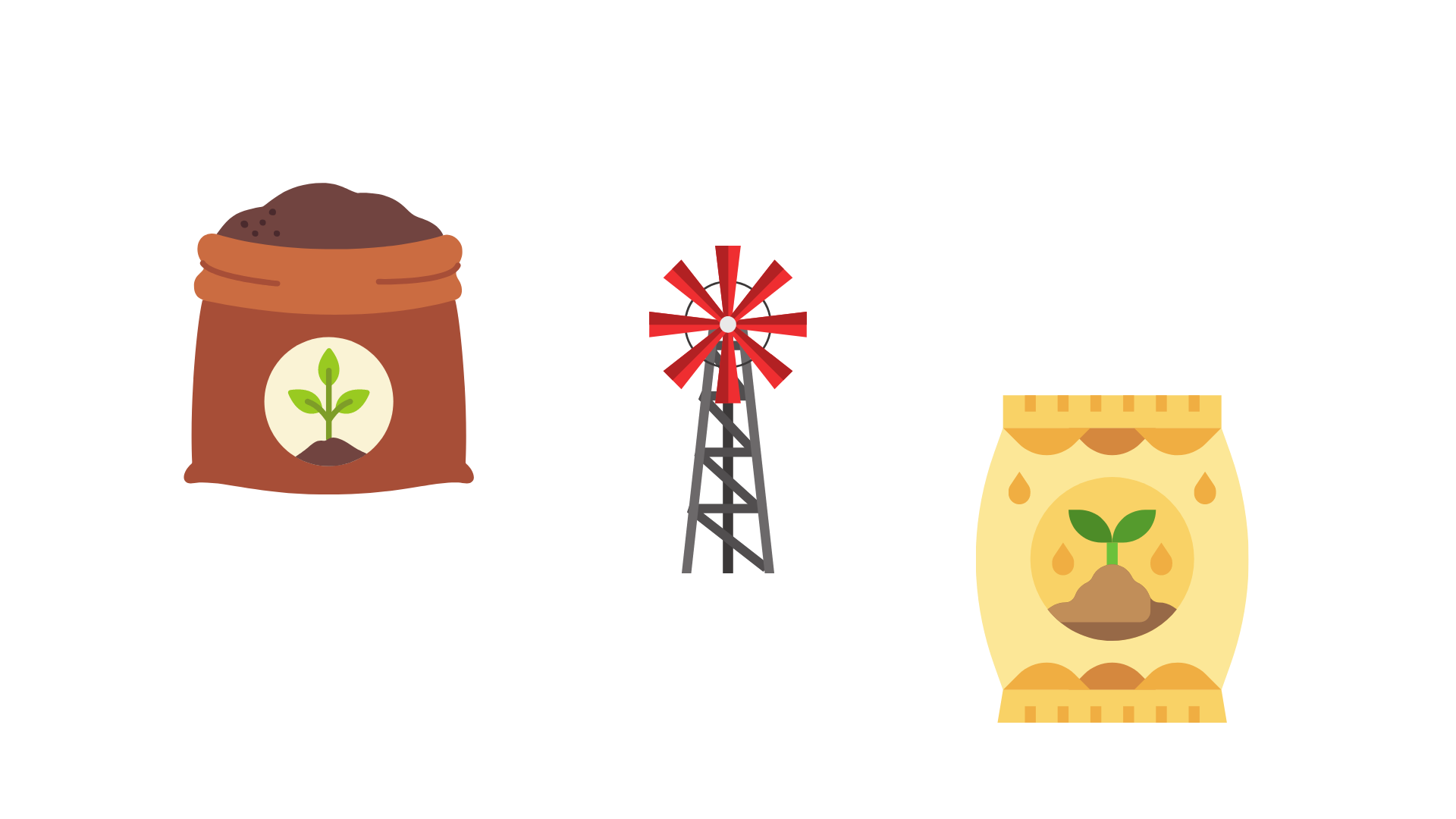 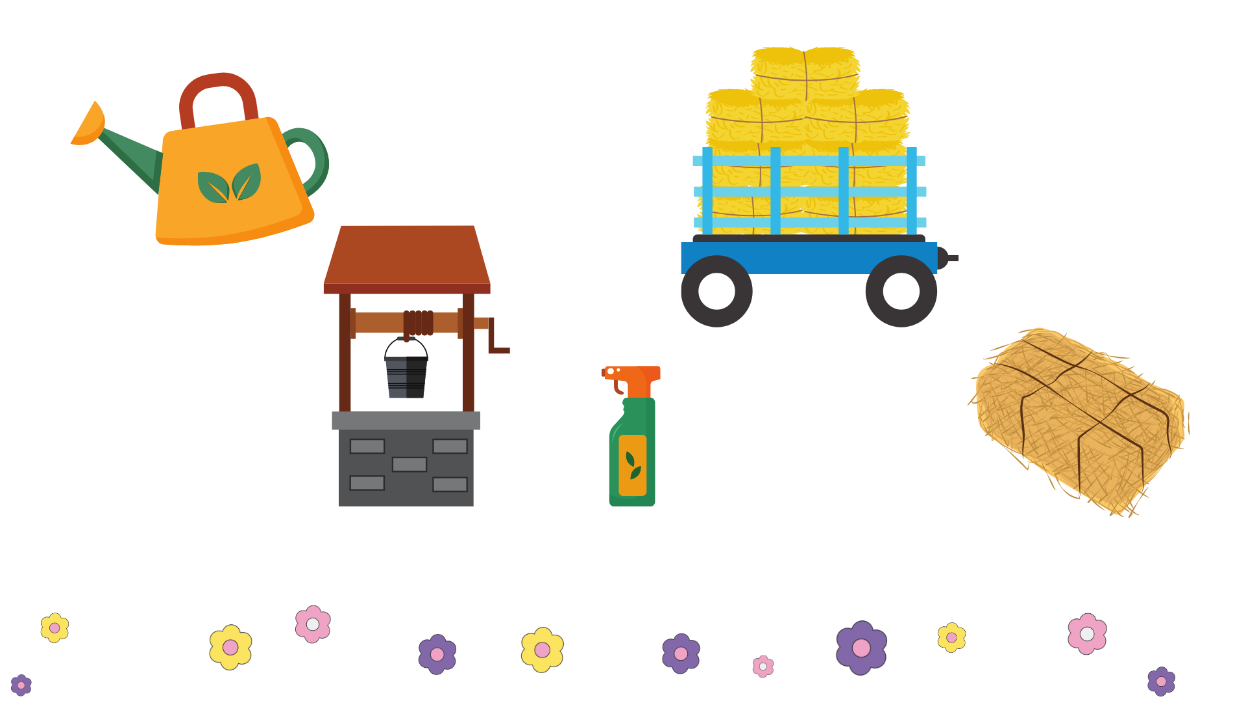 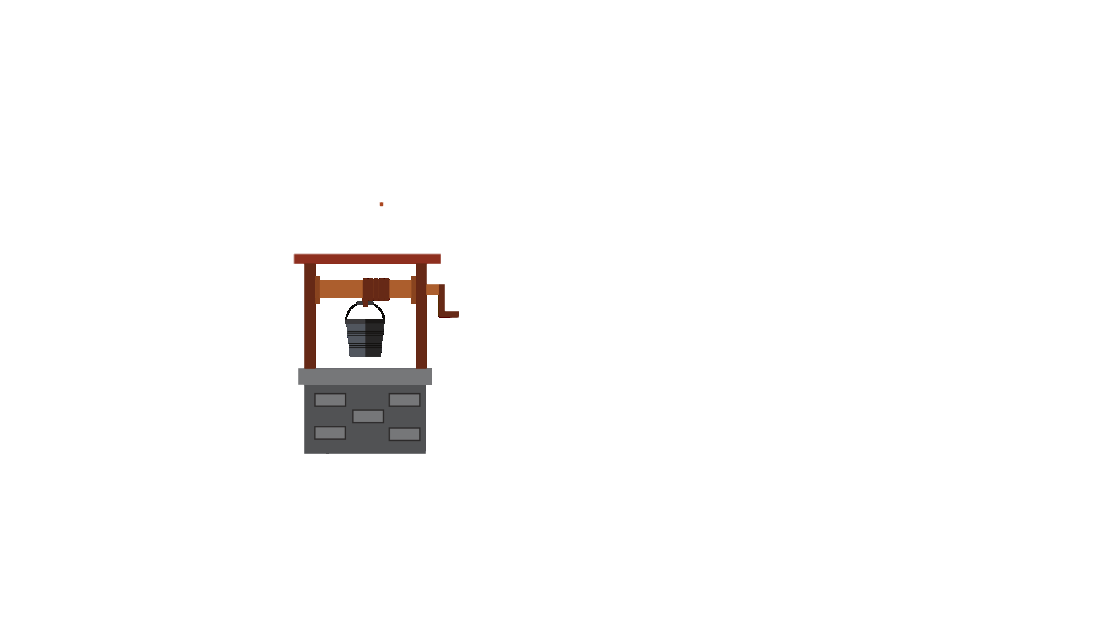 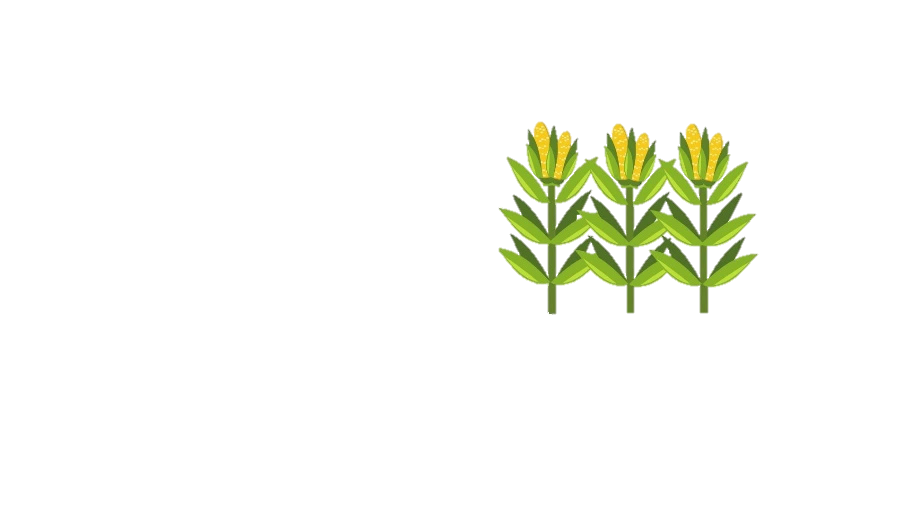 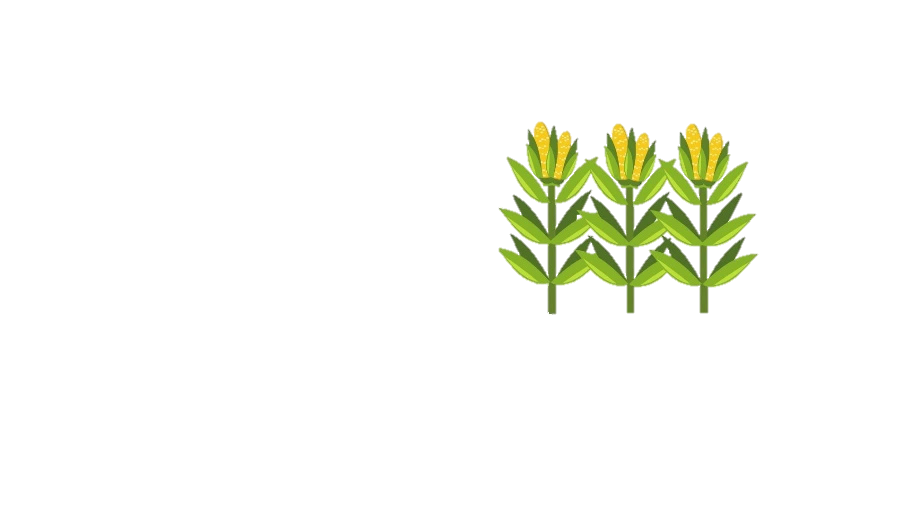 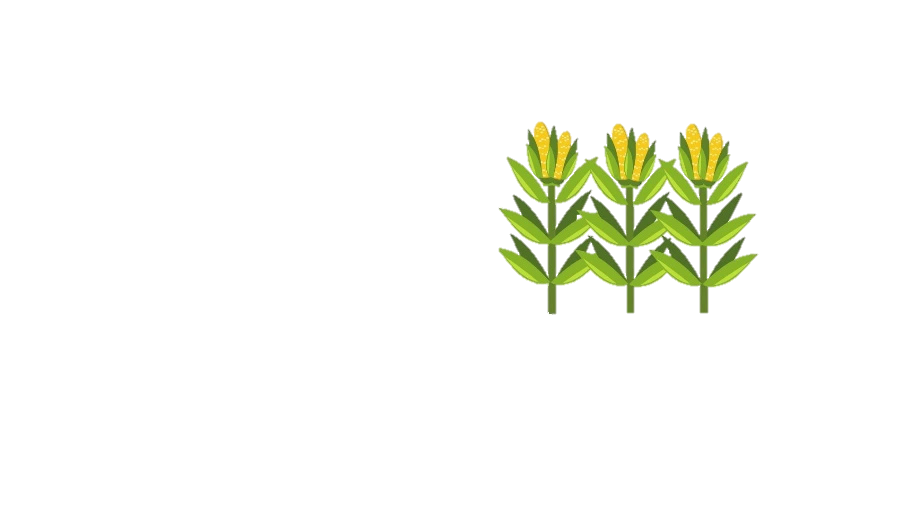 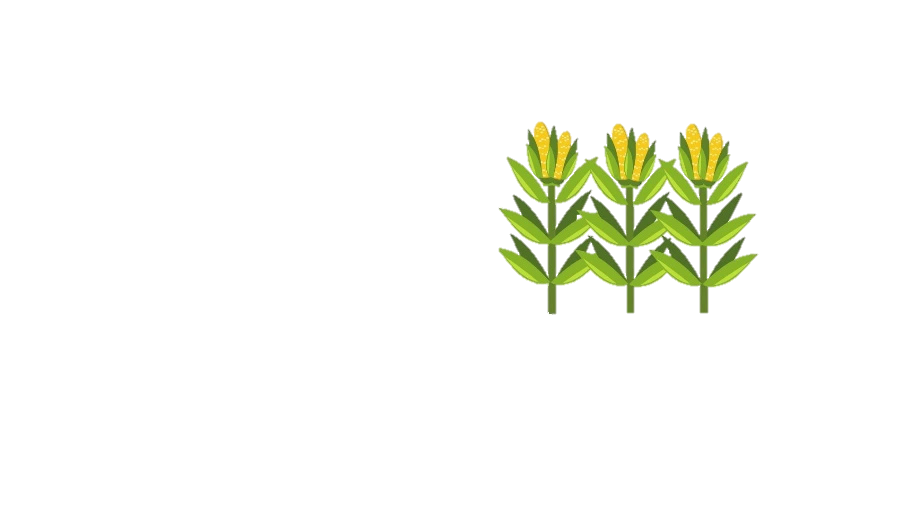 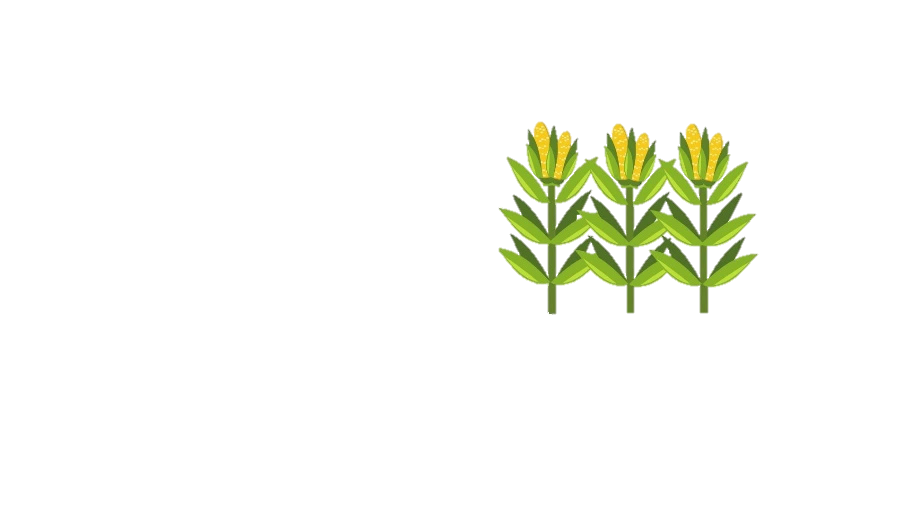